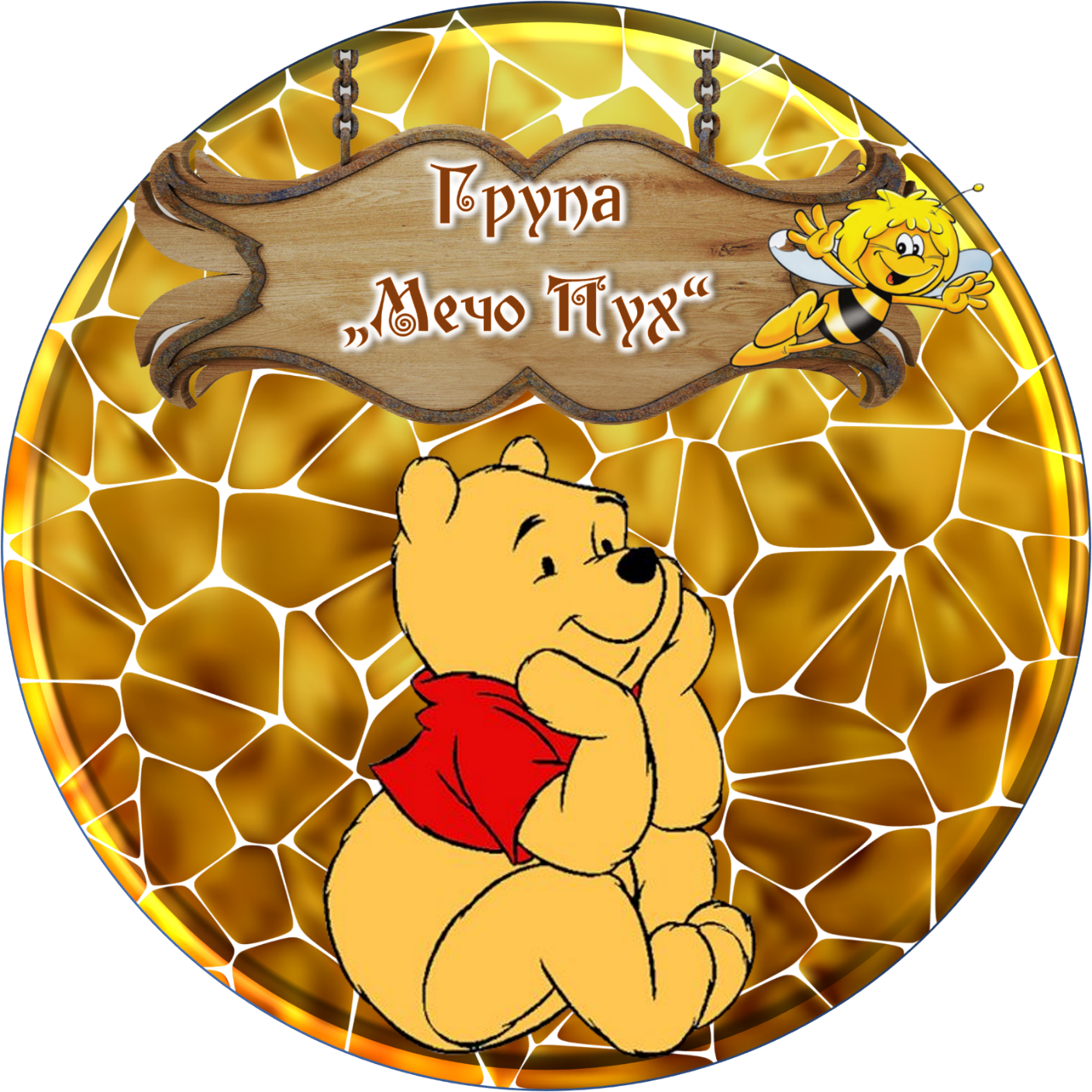 ПОРТФОЛИО                      на   Първа  възрастова група
Мото: 
 „Колкото повече приятели, толкова повече любов“
Учебна 2022 – 2023 година
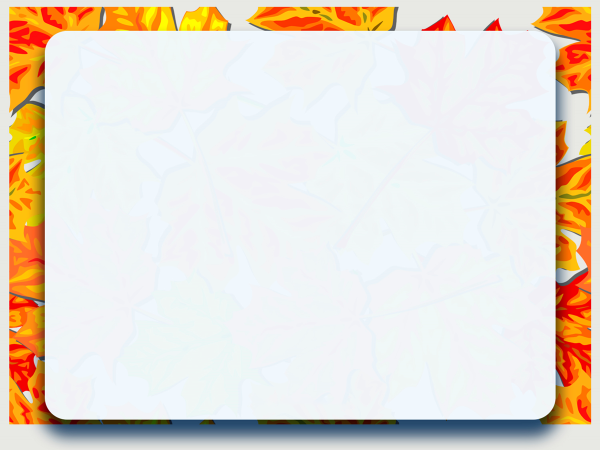 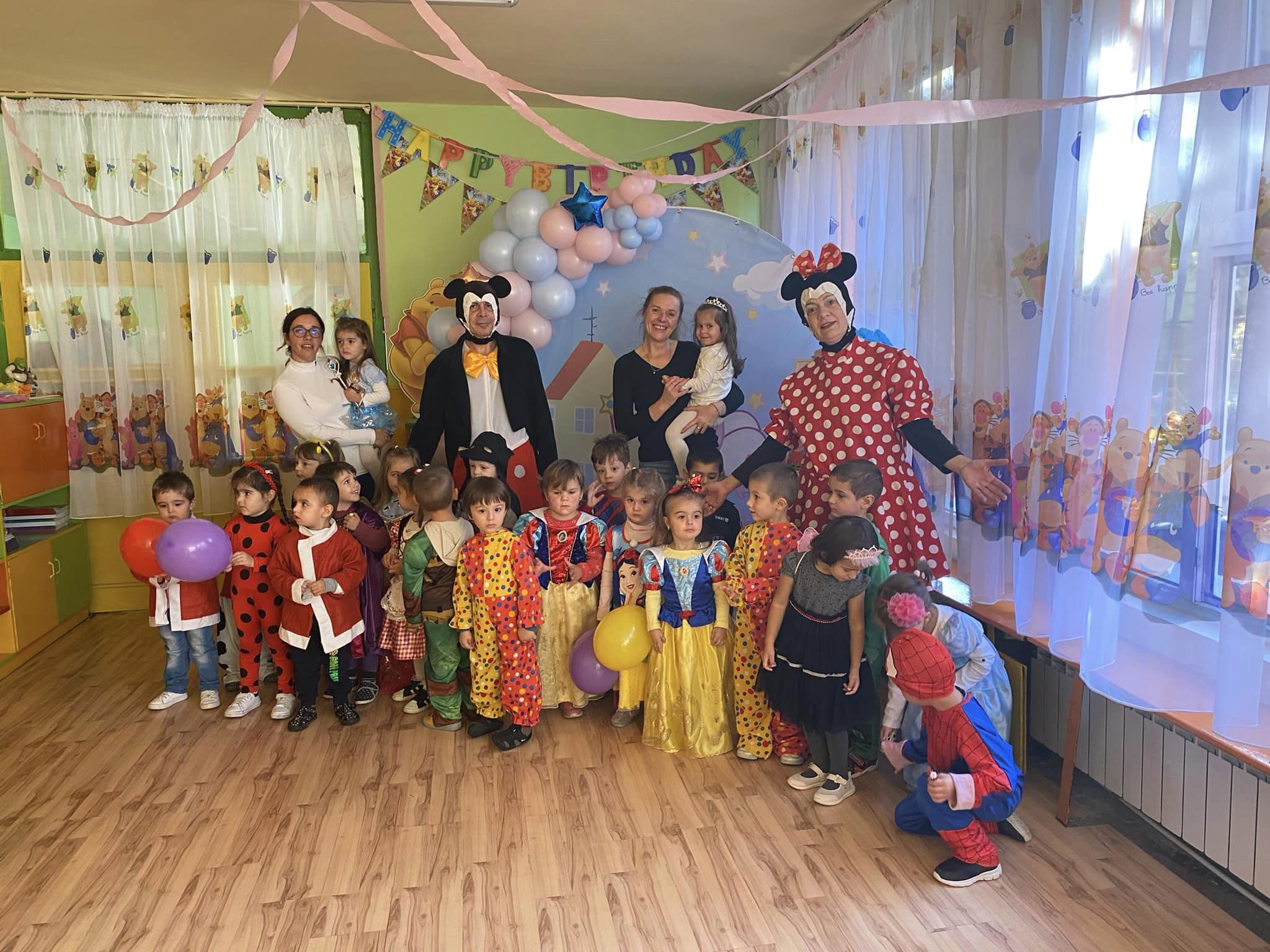 Екипа на групата:
Ст. учител Виолета Димитрова
Ст. учител  Петя Борисова
Пом.възпитател Валерия Христова
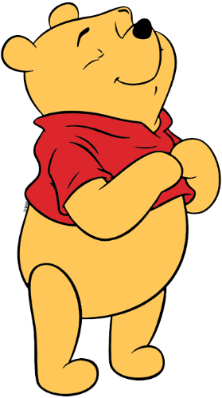 Вашите деца се възпитават и обучават  от:
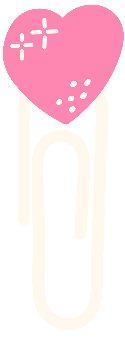 Виолета Иванова Димитрова

Старши учител в детска градина „Славейче" – 
група "Мечо Пух"

Бакалавърска степен –
 „Предучилищна и начална училищна подготовка“

Магистърска степен – 
„Педагогическо взаимодействие с деца с проблемно поведение"
Вашите деца се възпитават и обучават  от:
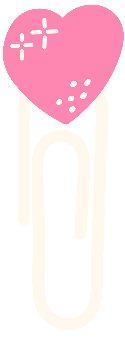 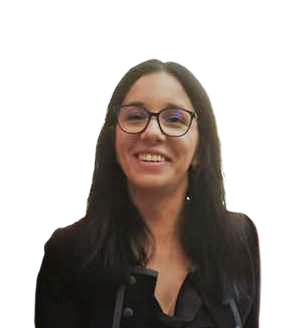 Петя Ивова Борисова

Старши учител в детска градина „Славейче" – 
група "Мечо Пух"

Бакалавърска степен –
 „Предучилищна и начална училищна подготовка“

Магистърска степен – 
„Образователен мениджмънт"
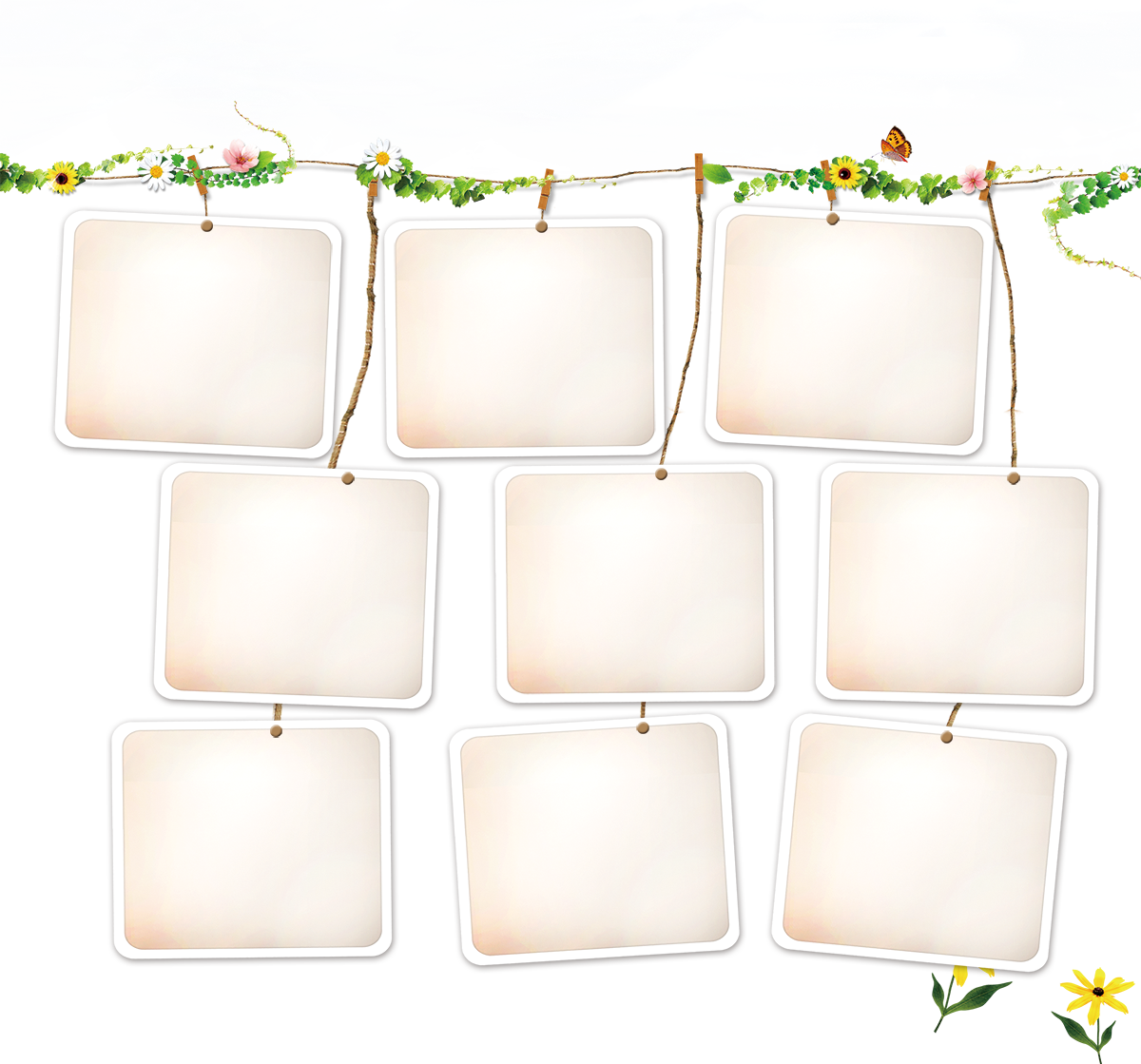 Т
О
В
А 

СМЕ 

НИЕ
!
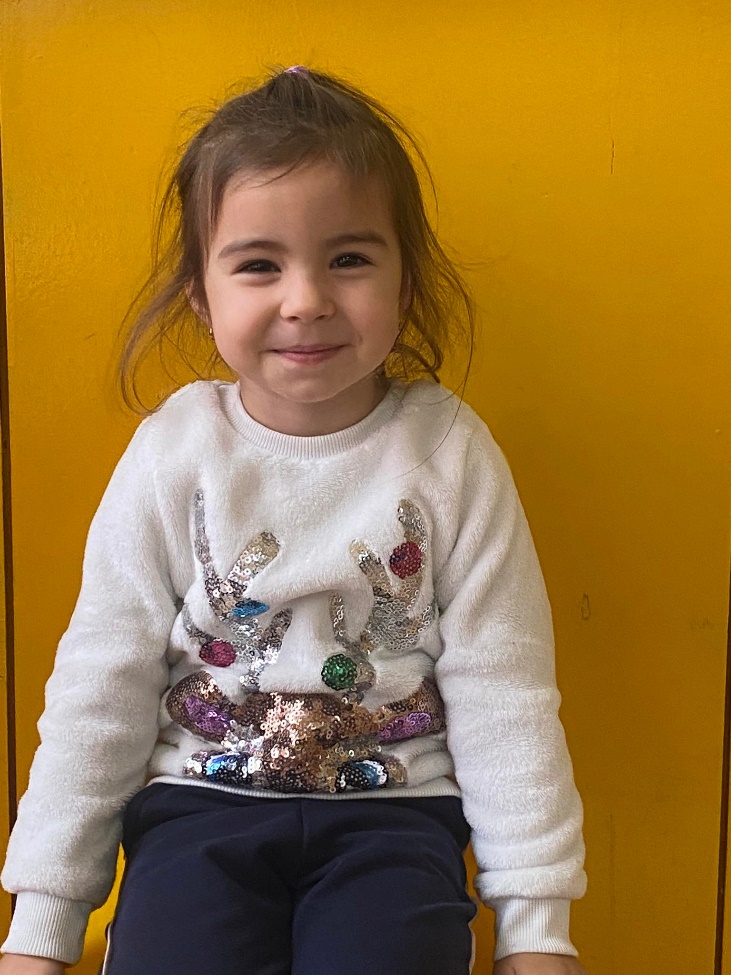 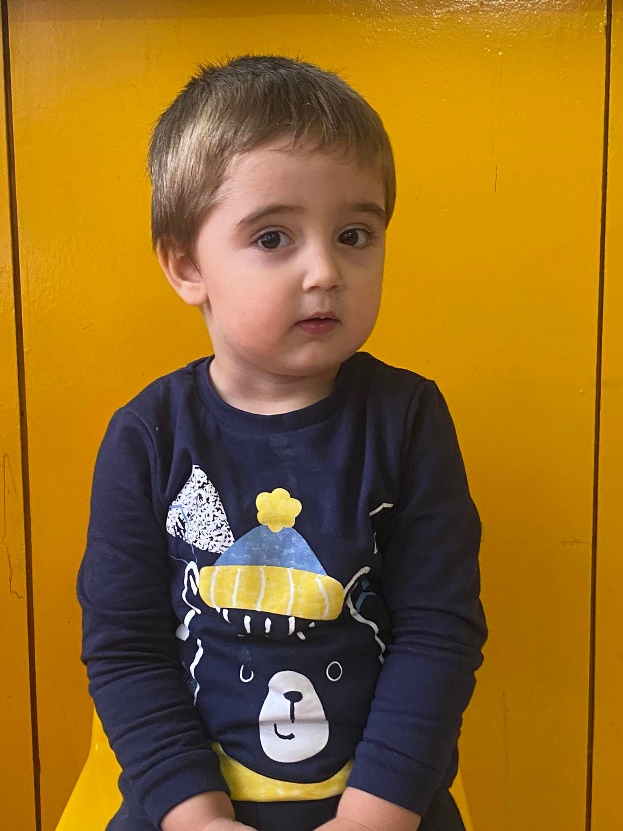 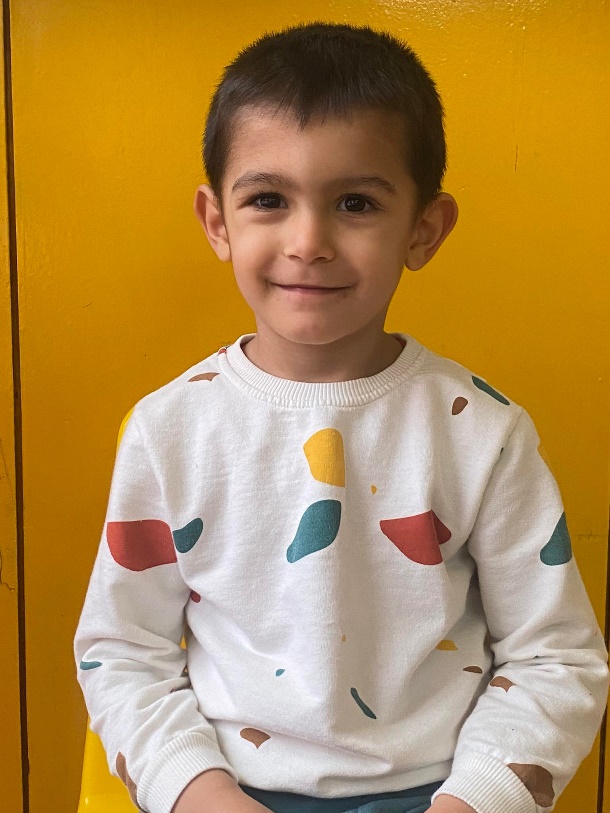 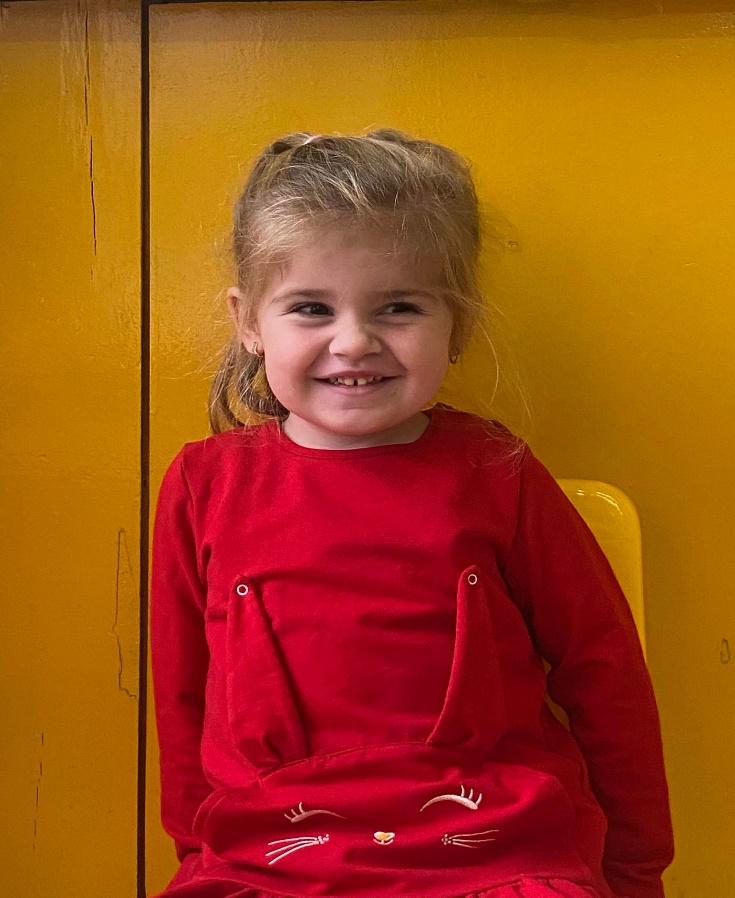 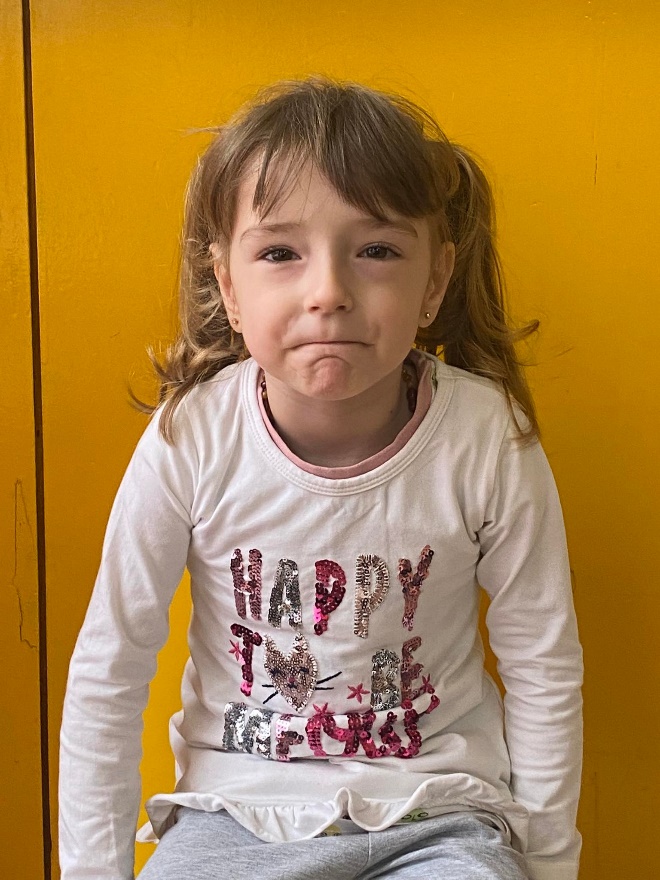 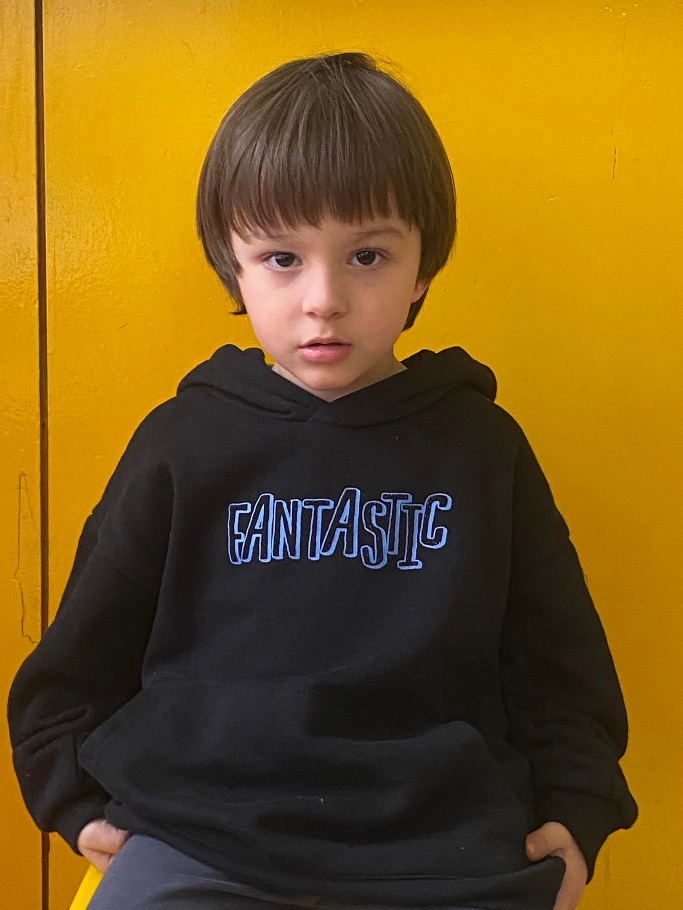 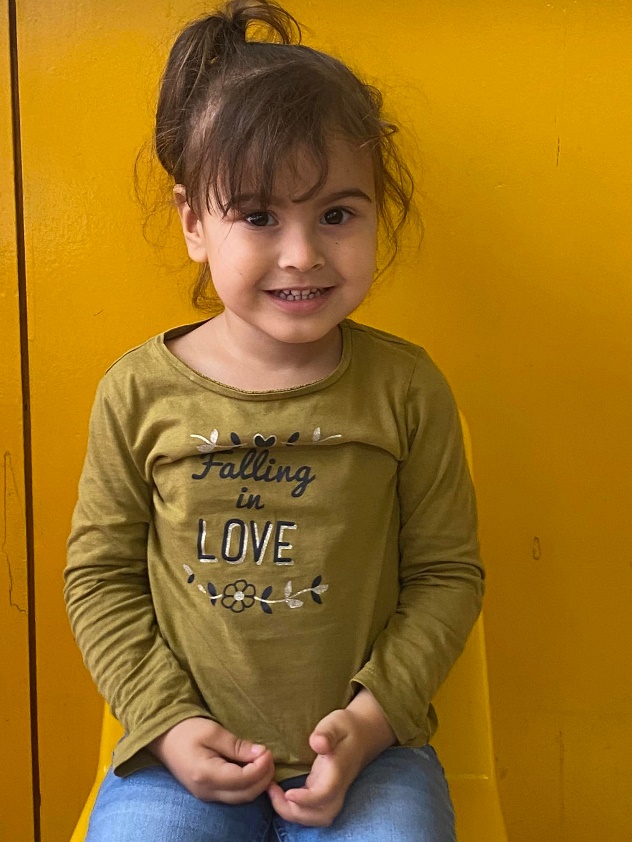 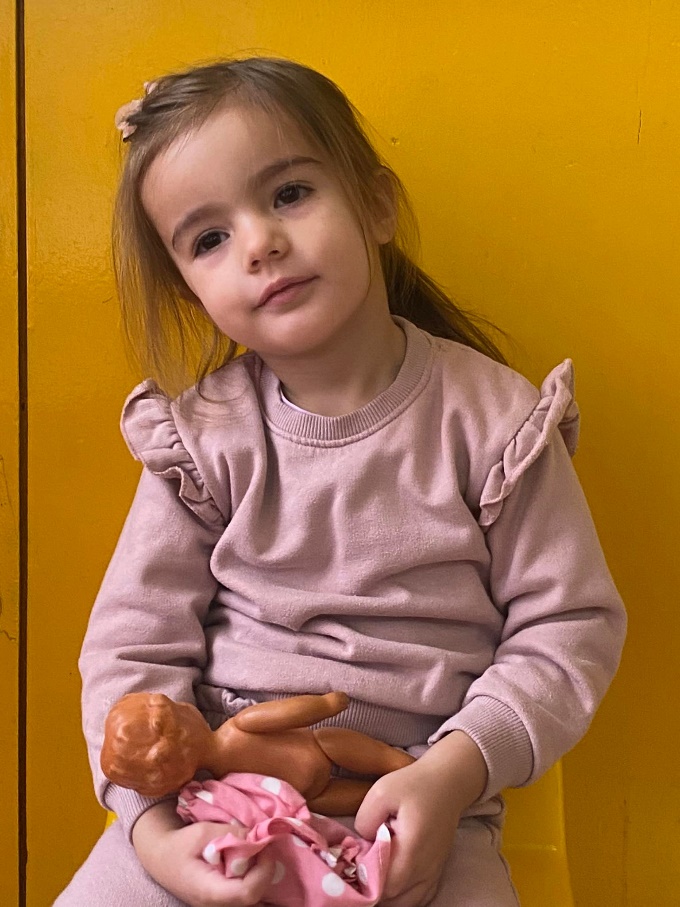 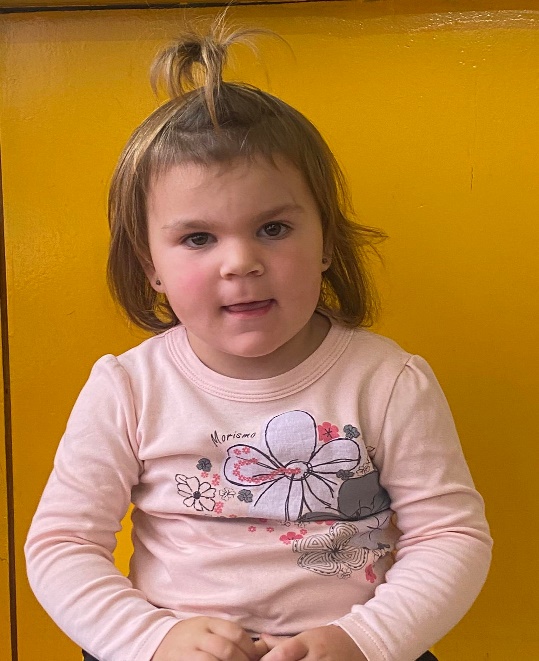 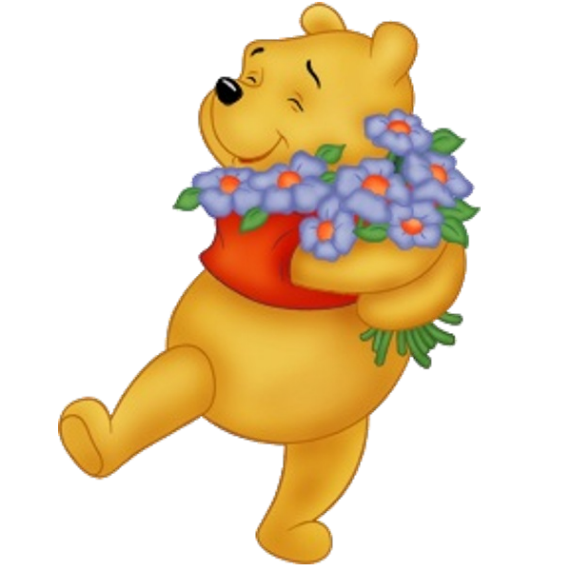 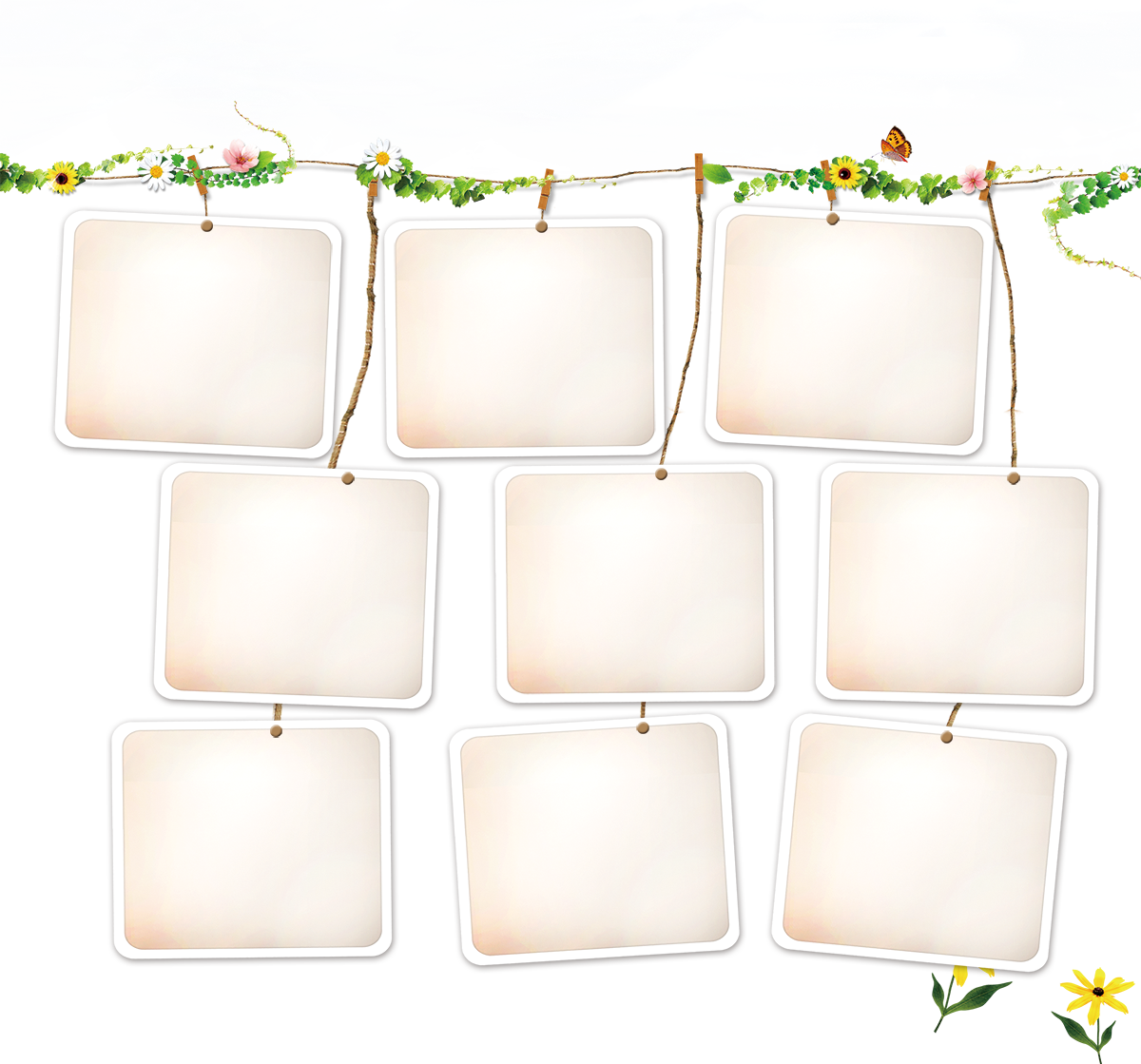 Т
О
В
А 

СМЕ 

НИЕ
!
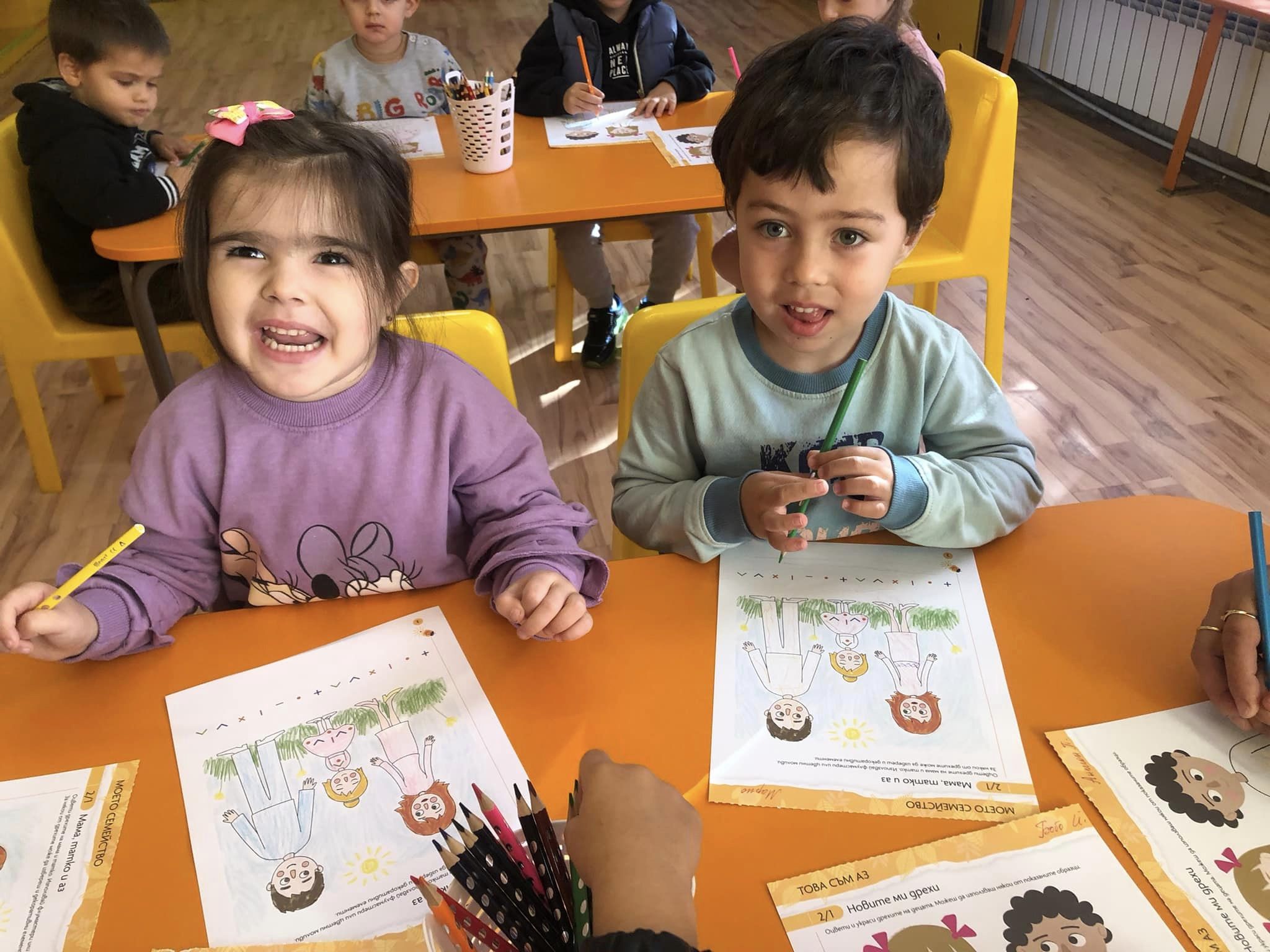 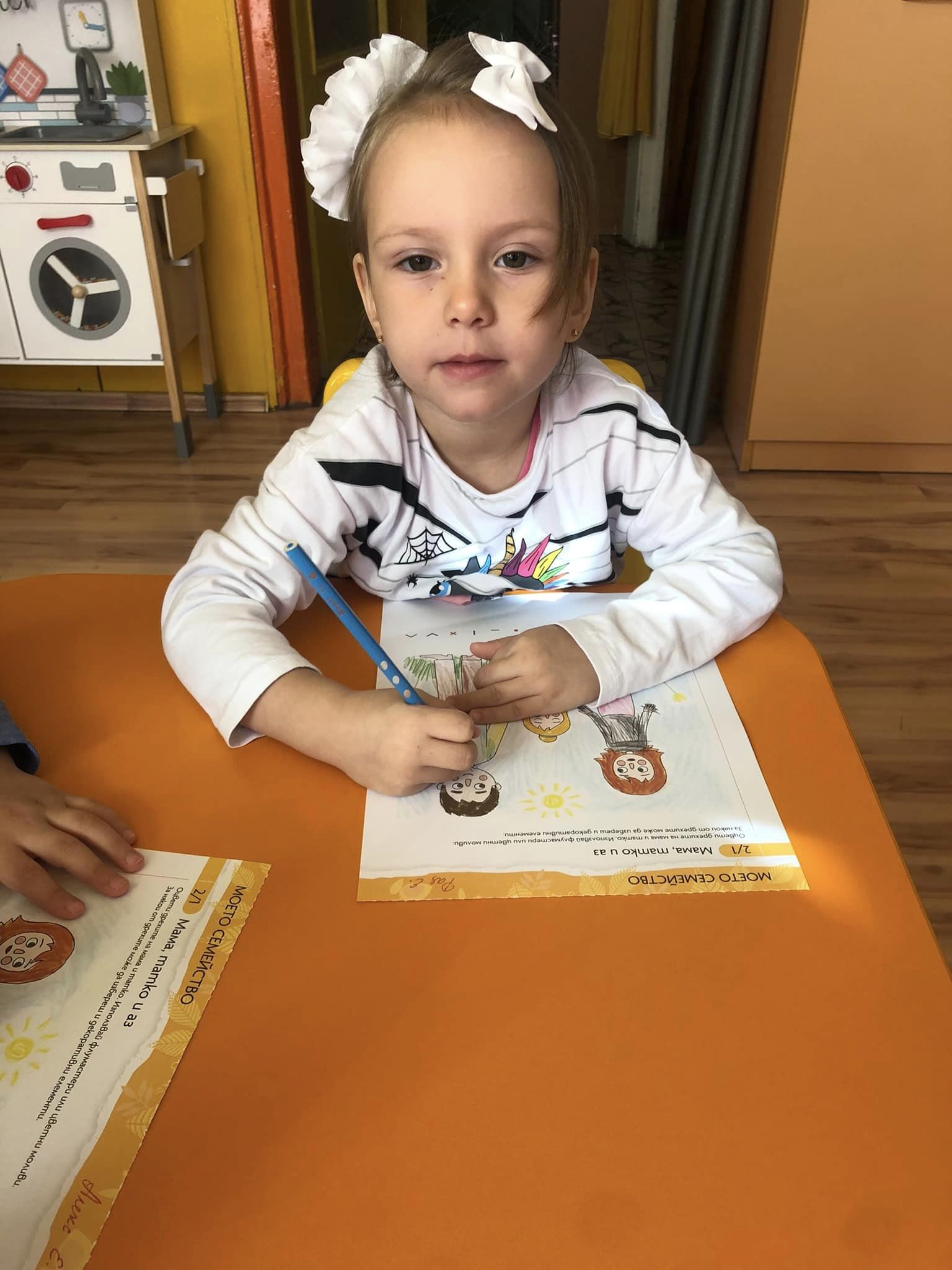 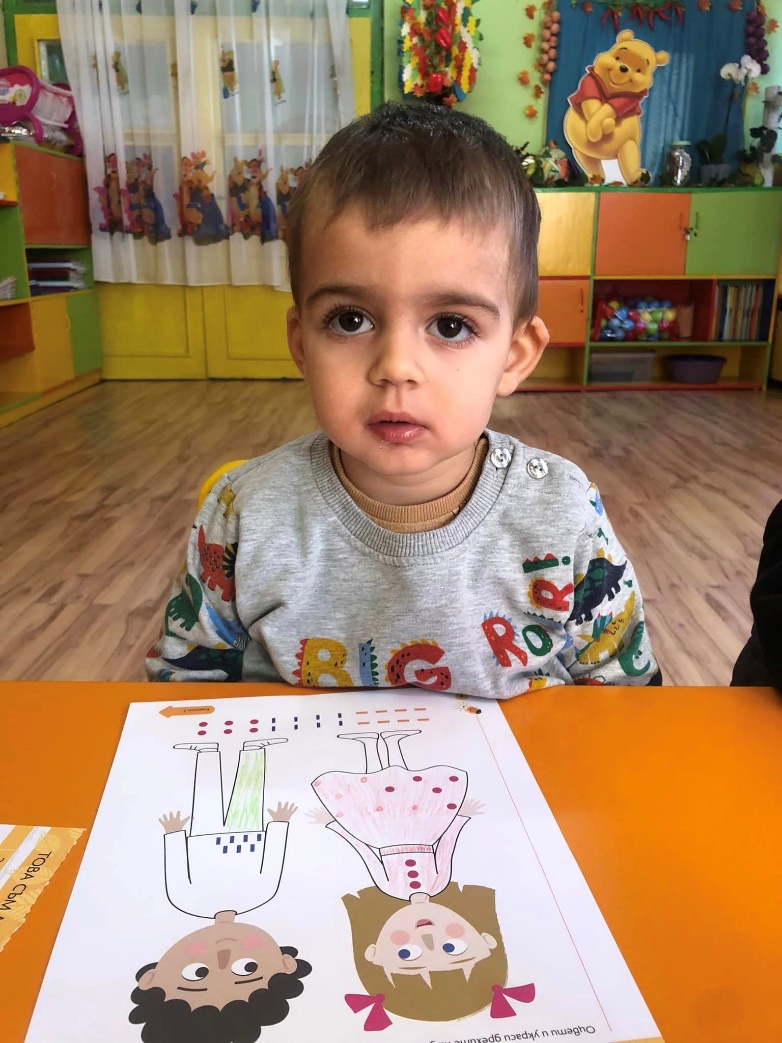 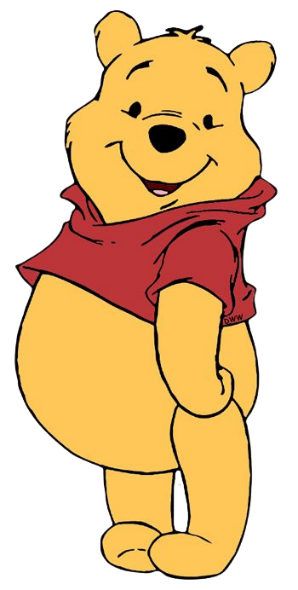 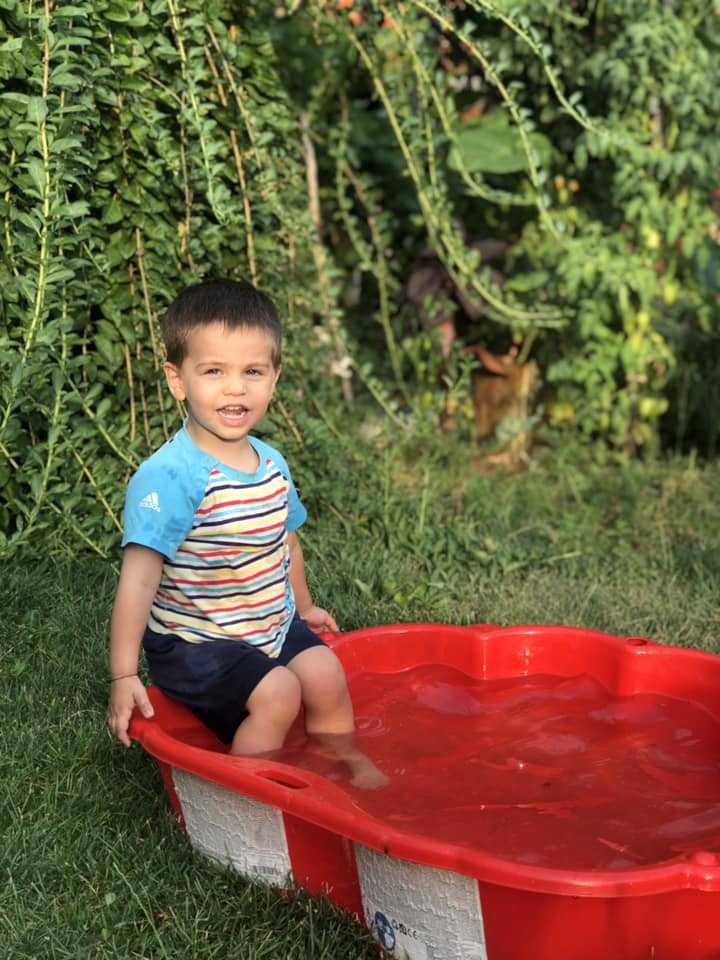 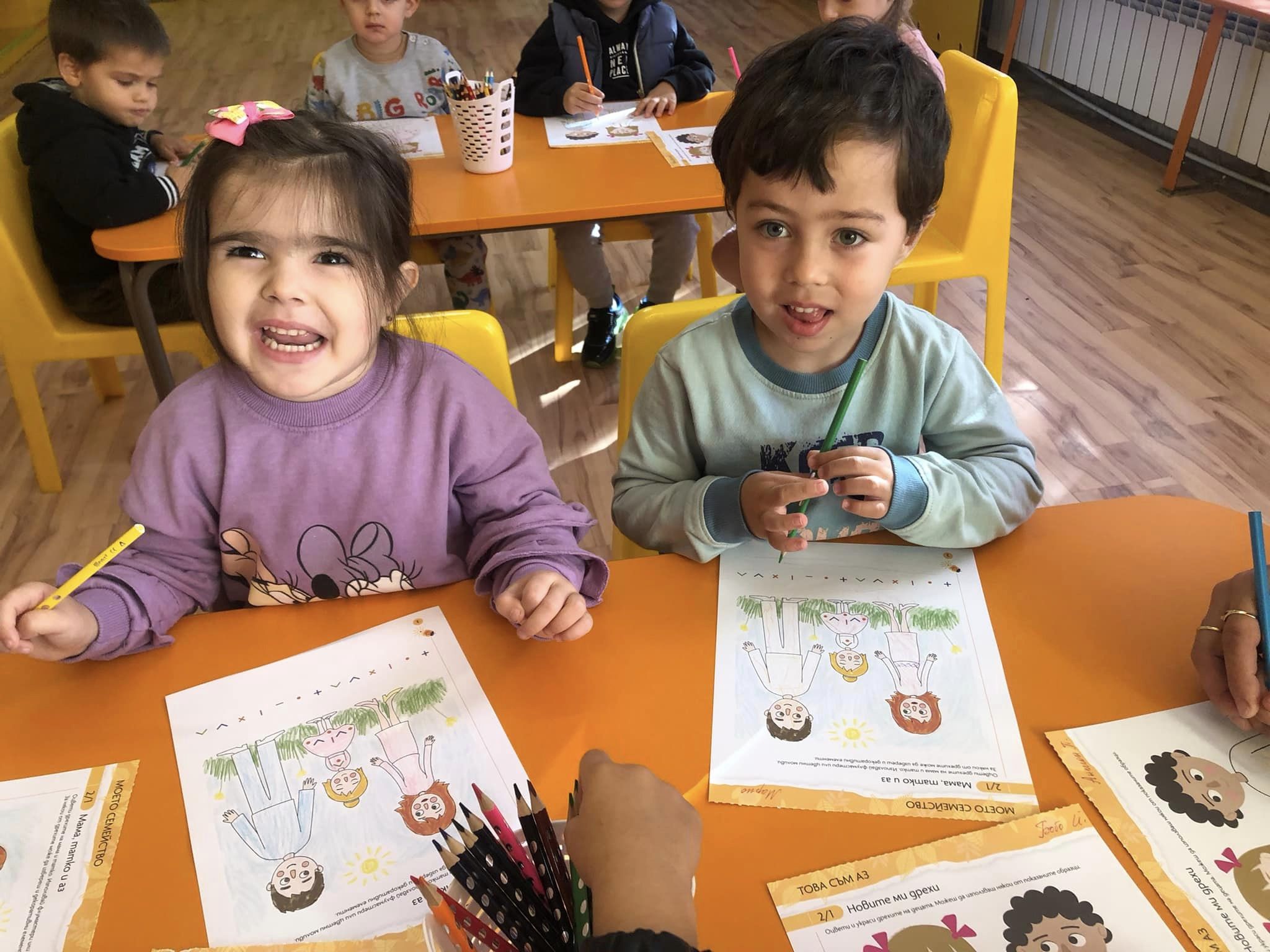 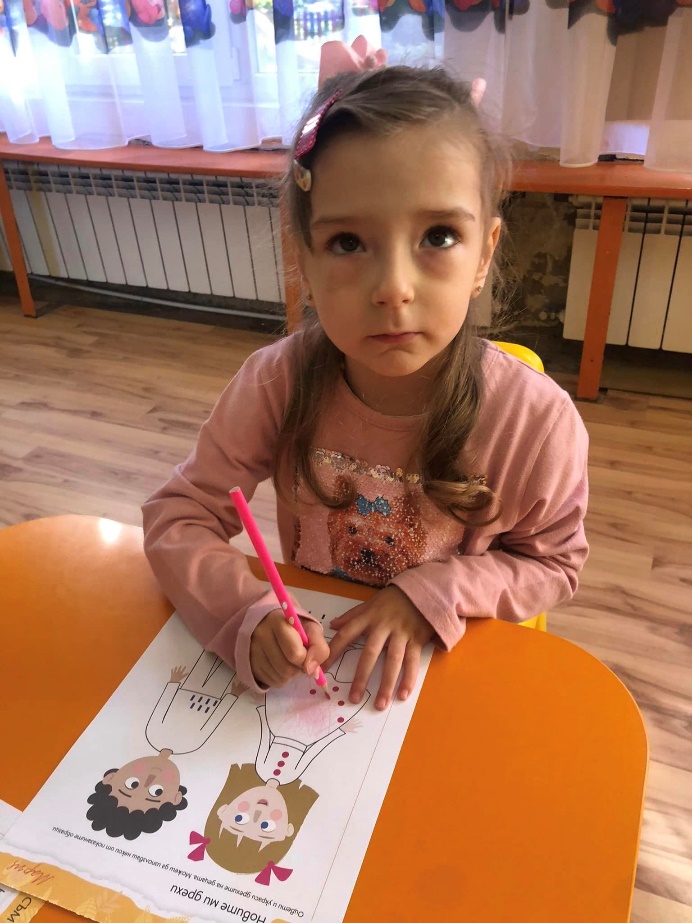 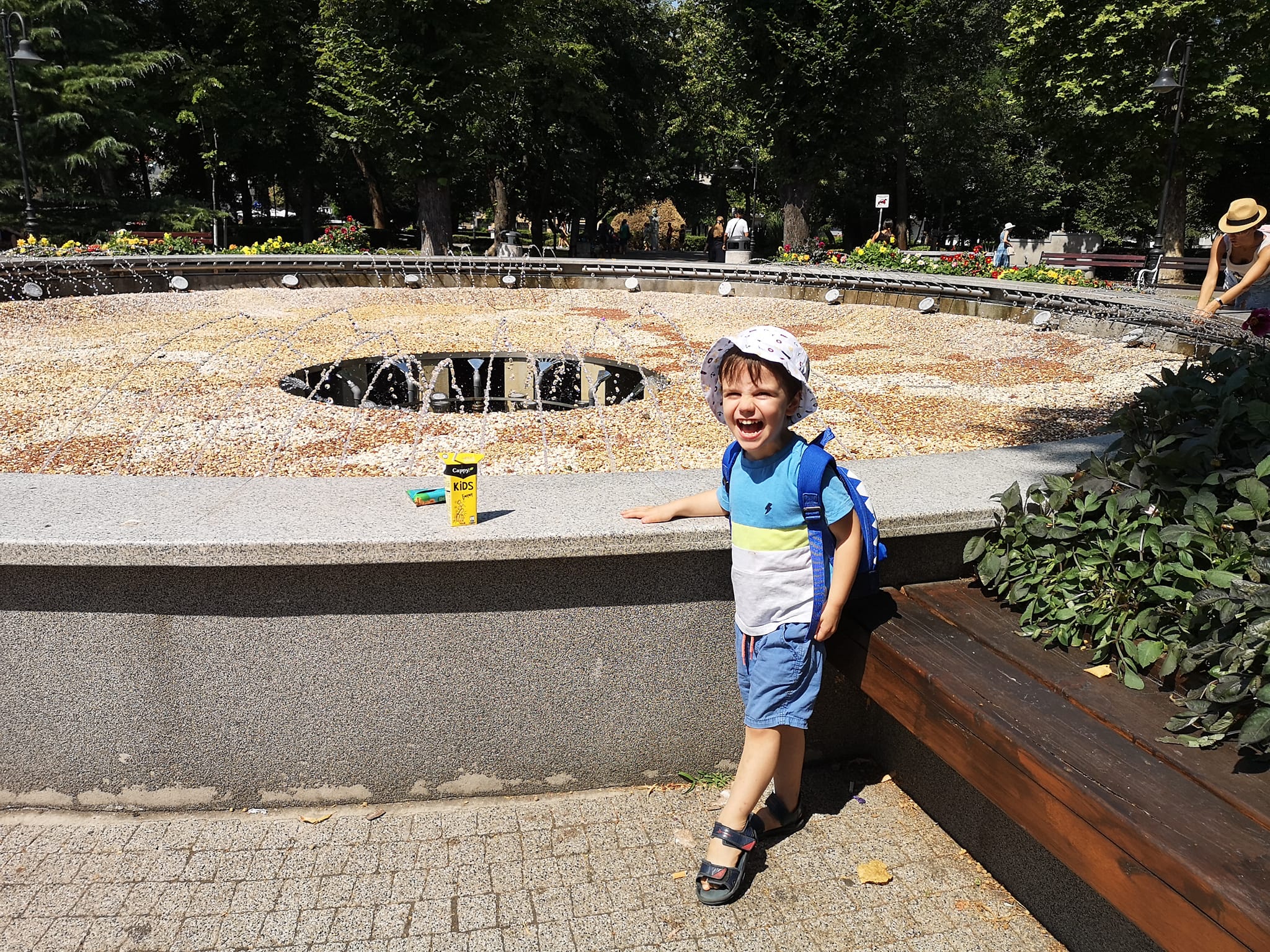 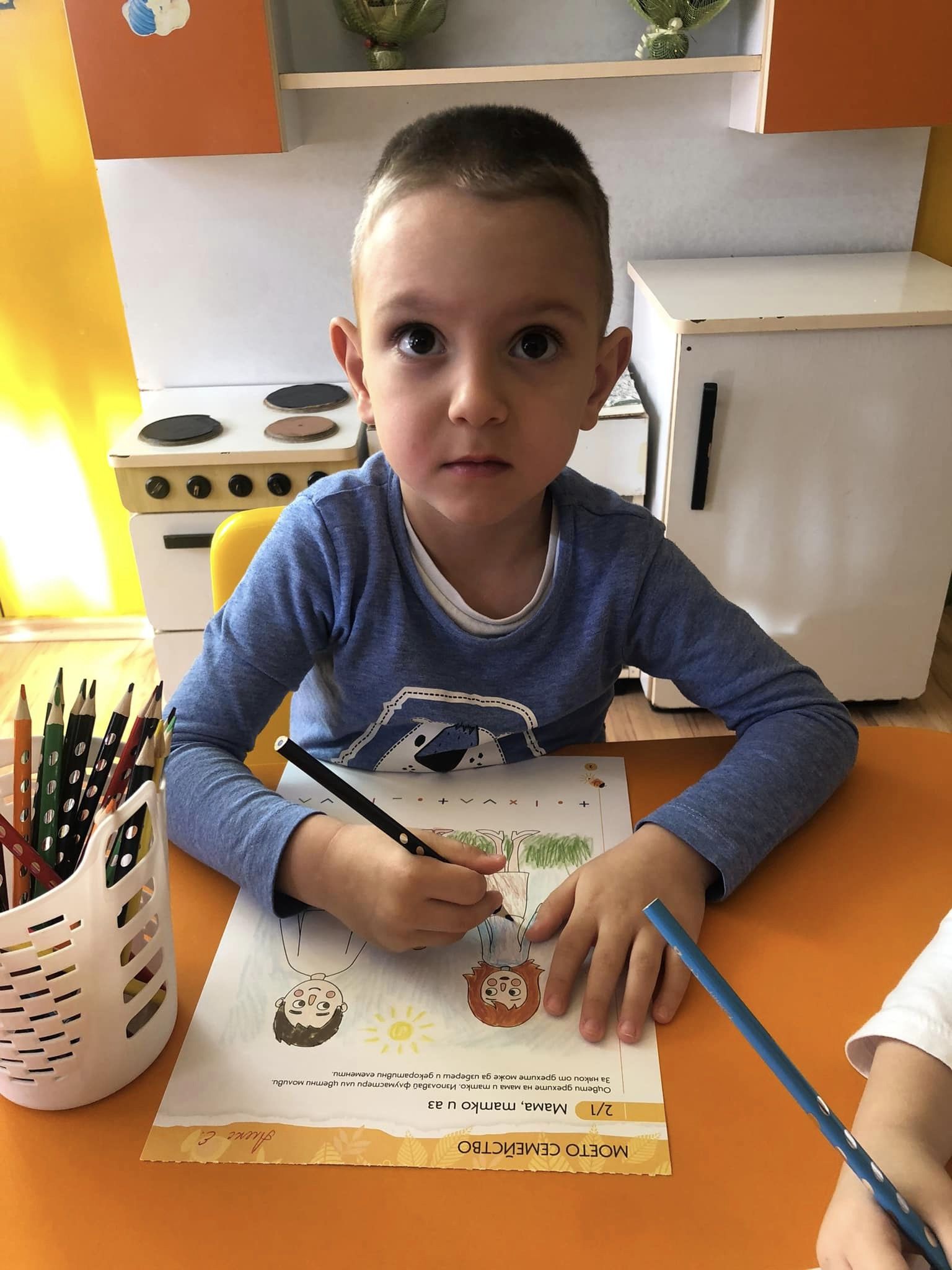 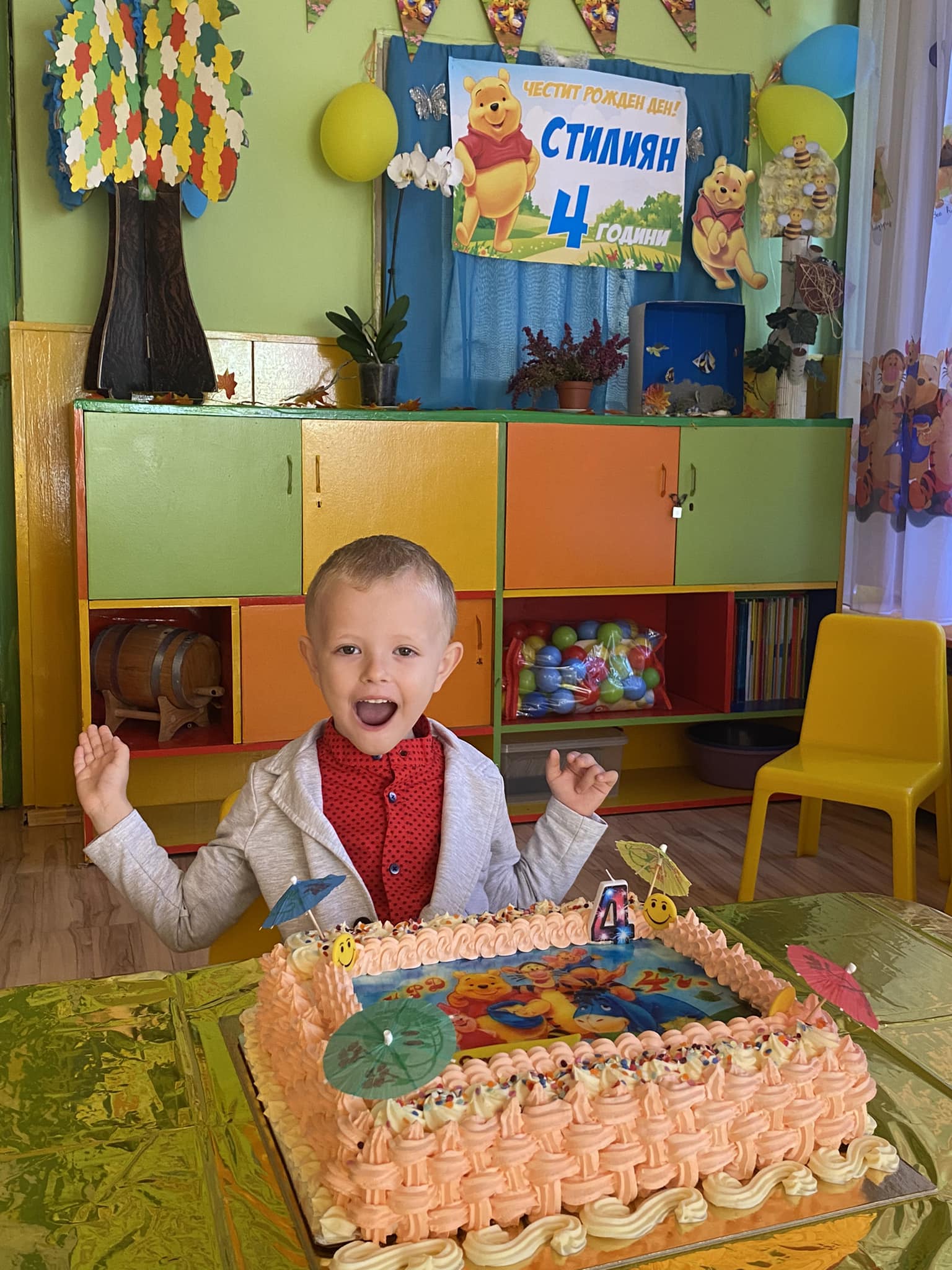 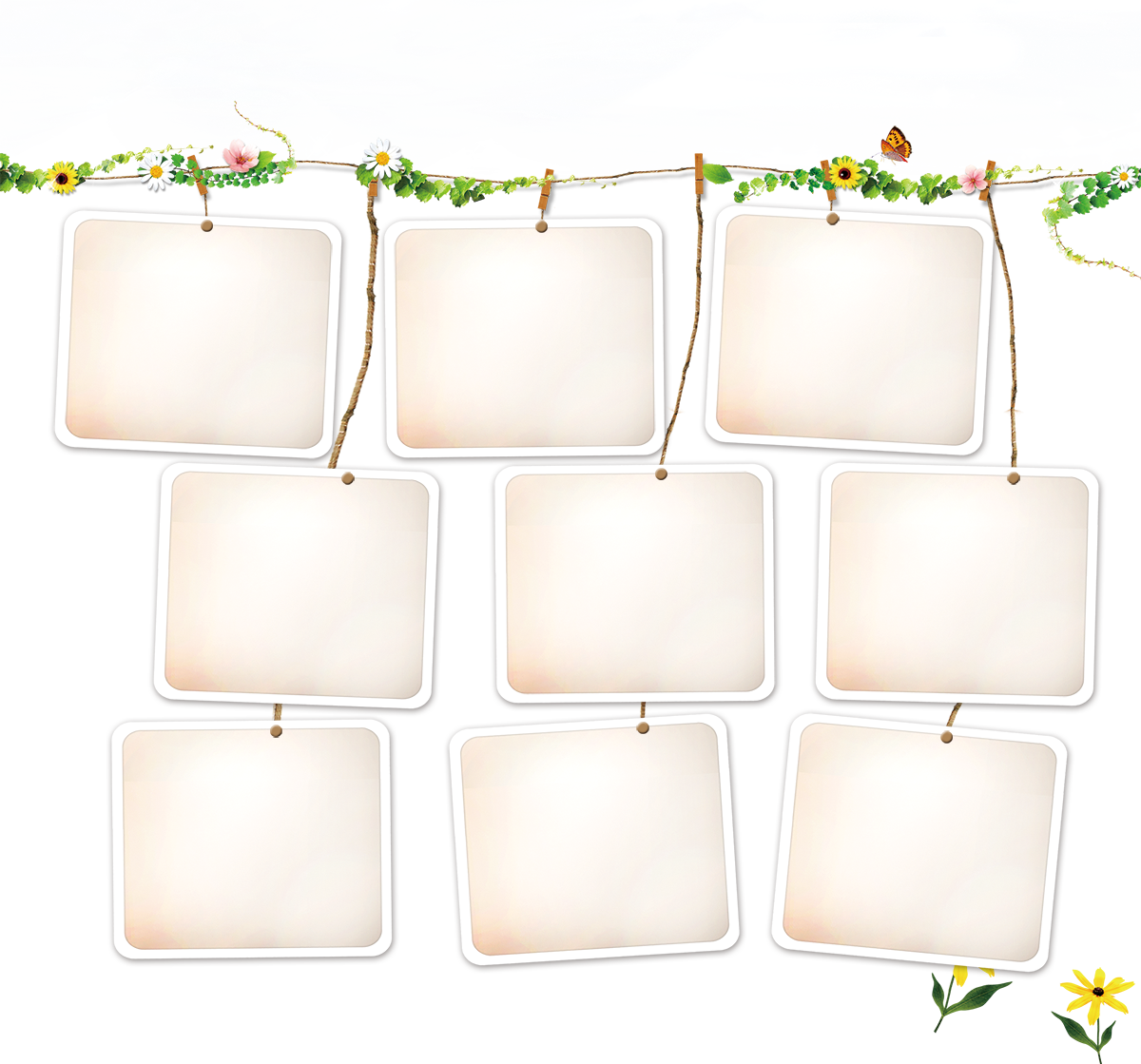 Т
О
В
А 

СМЕ 

НИЕ
!
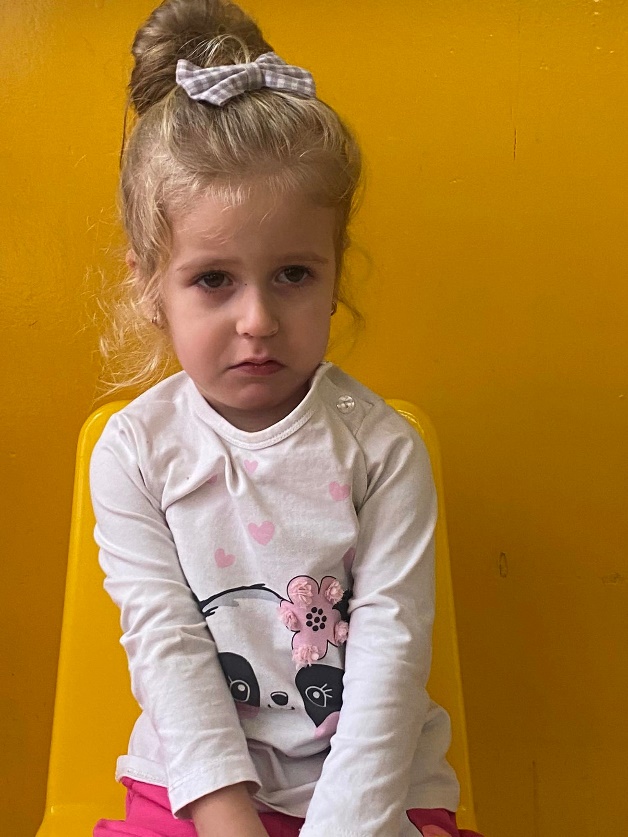 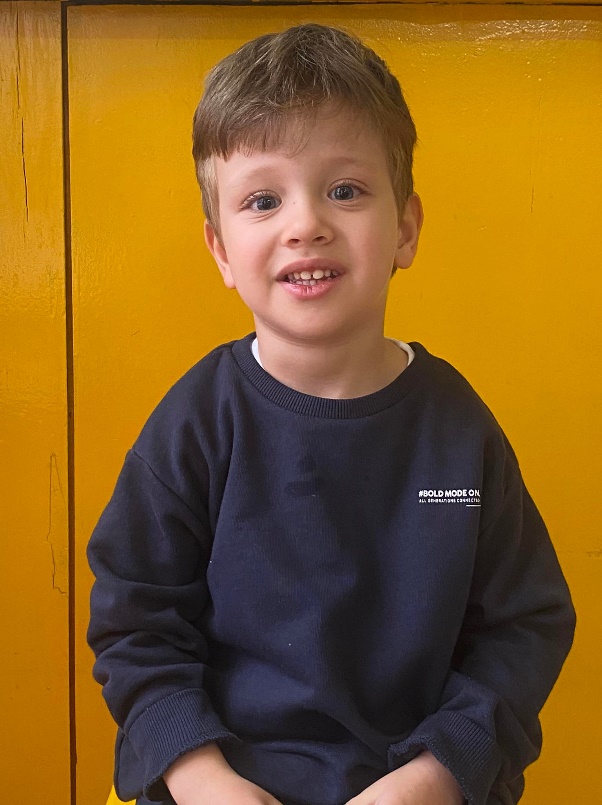 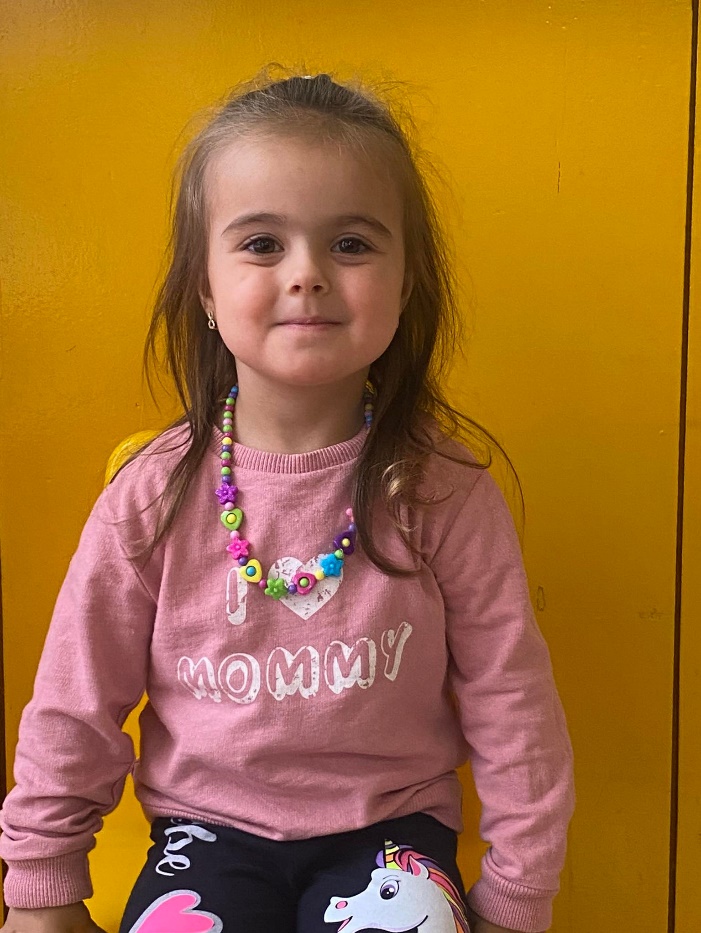 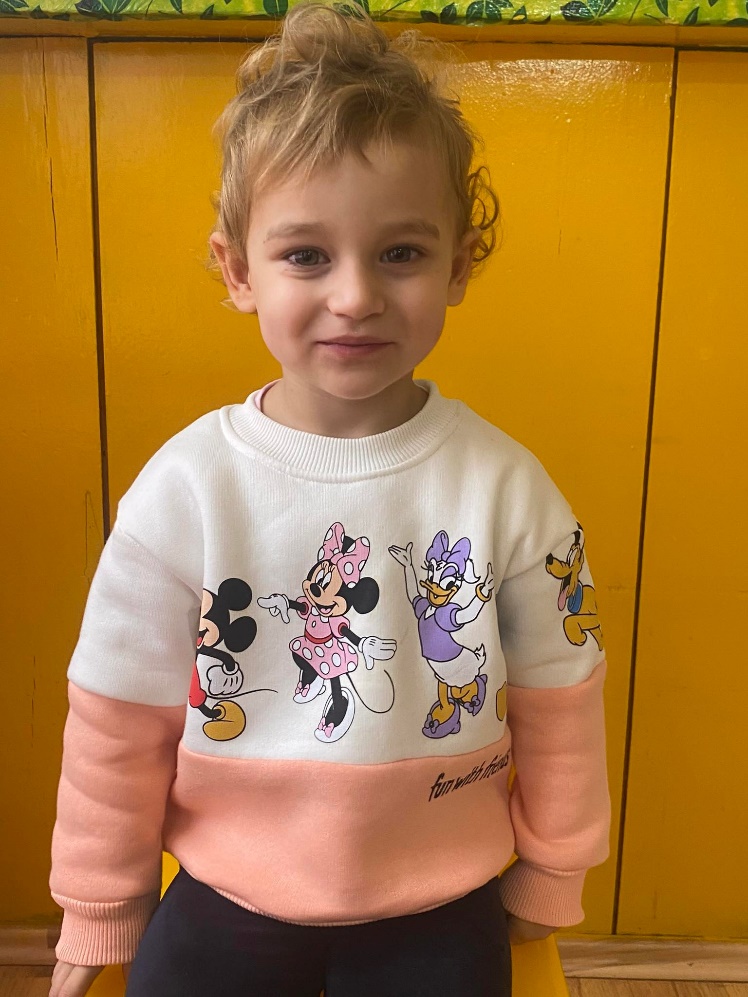 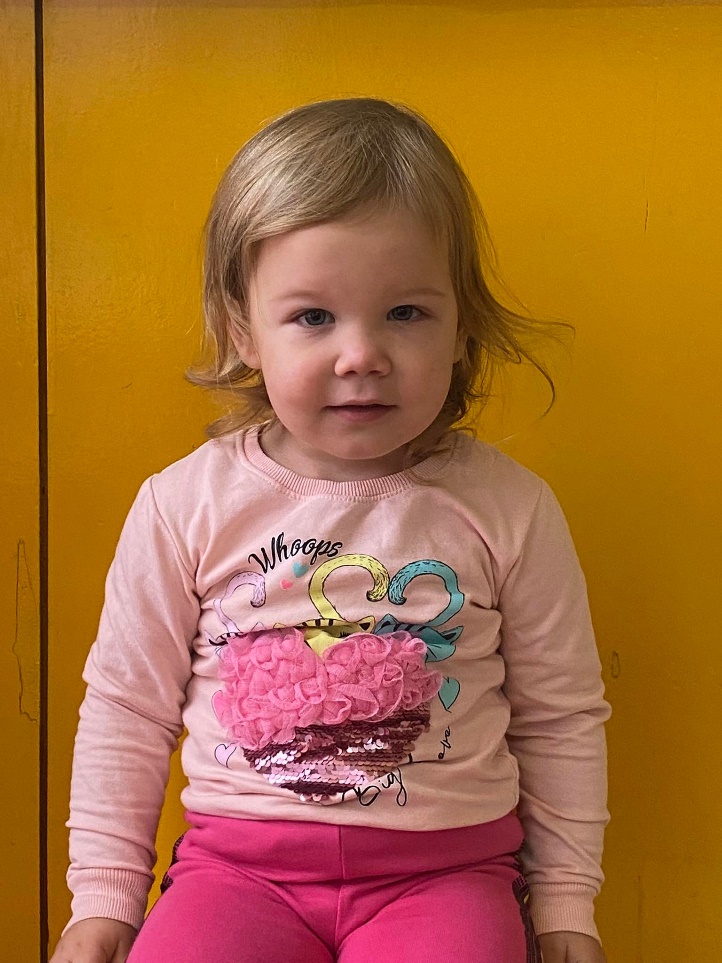 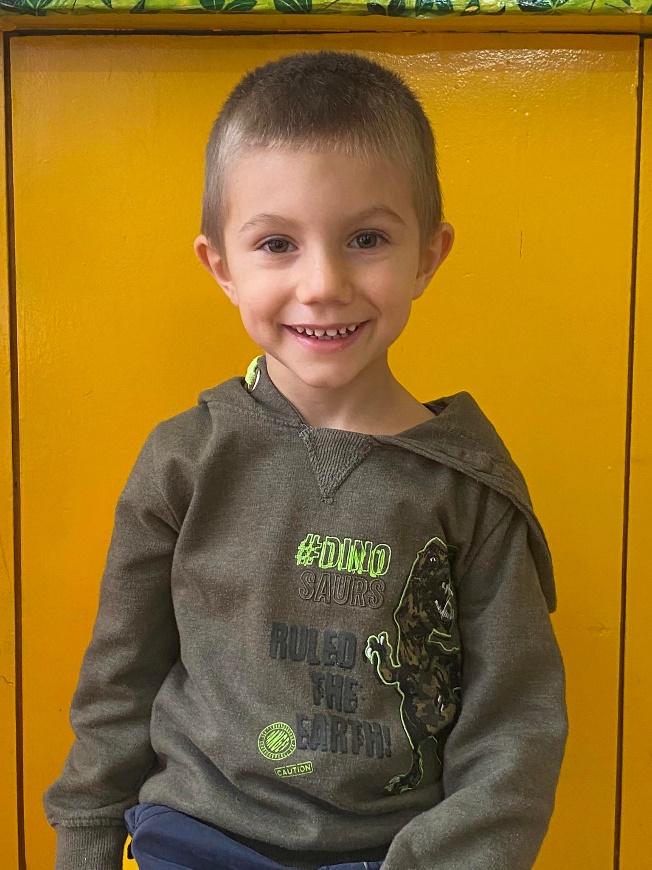 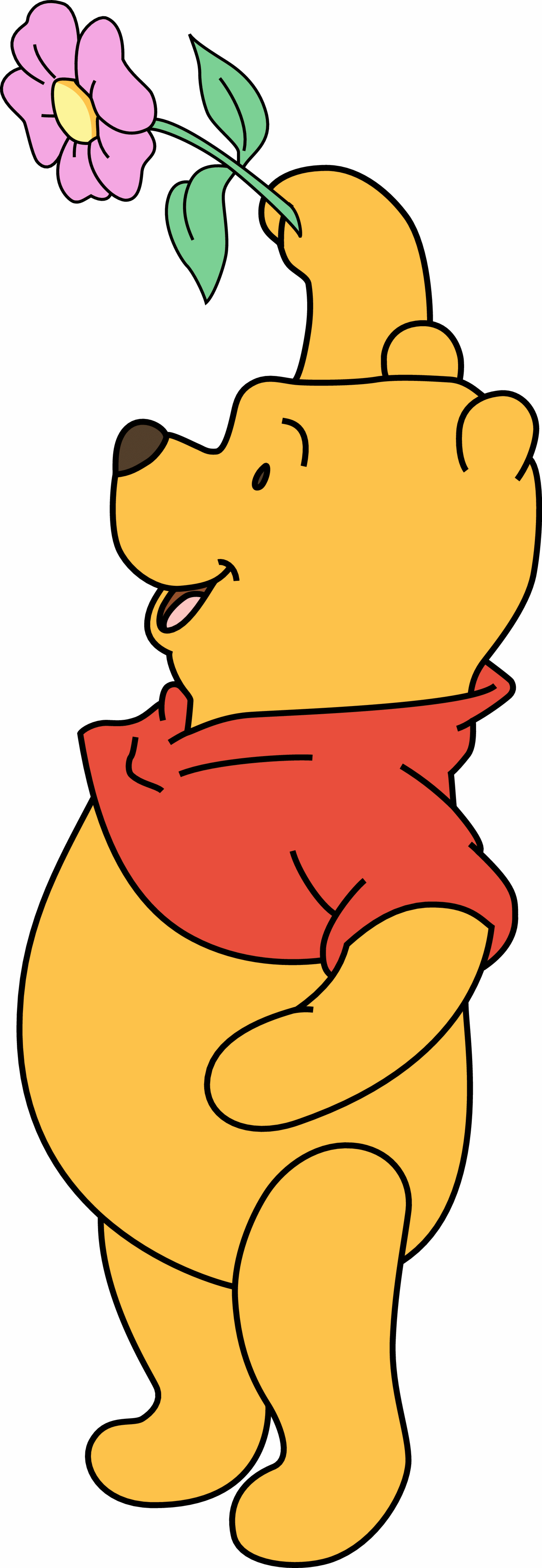 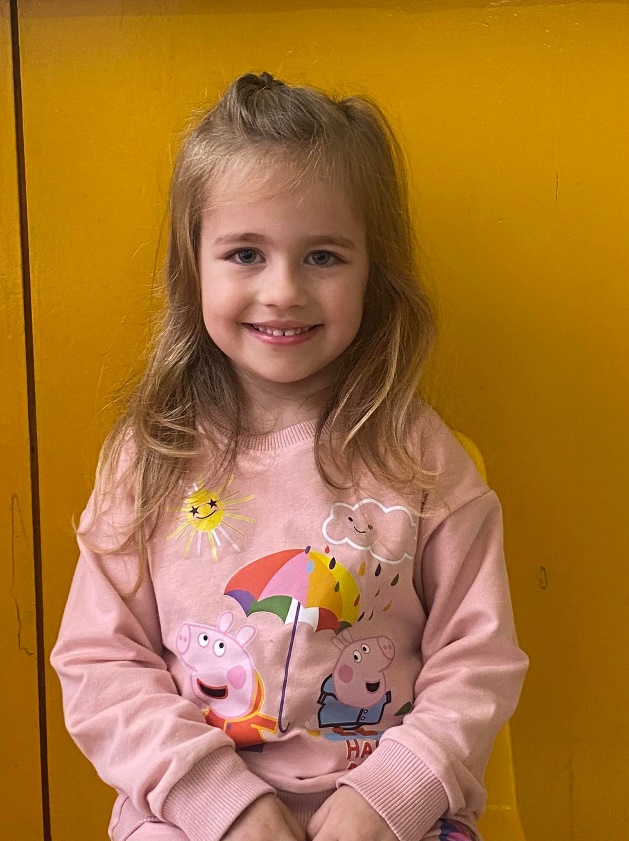 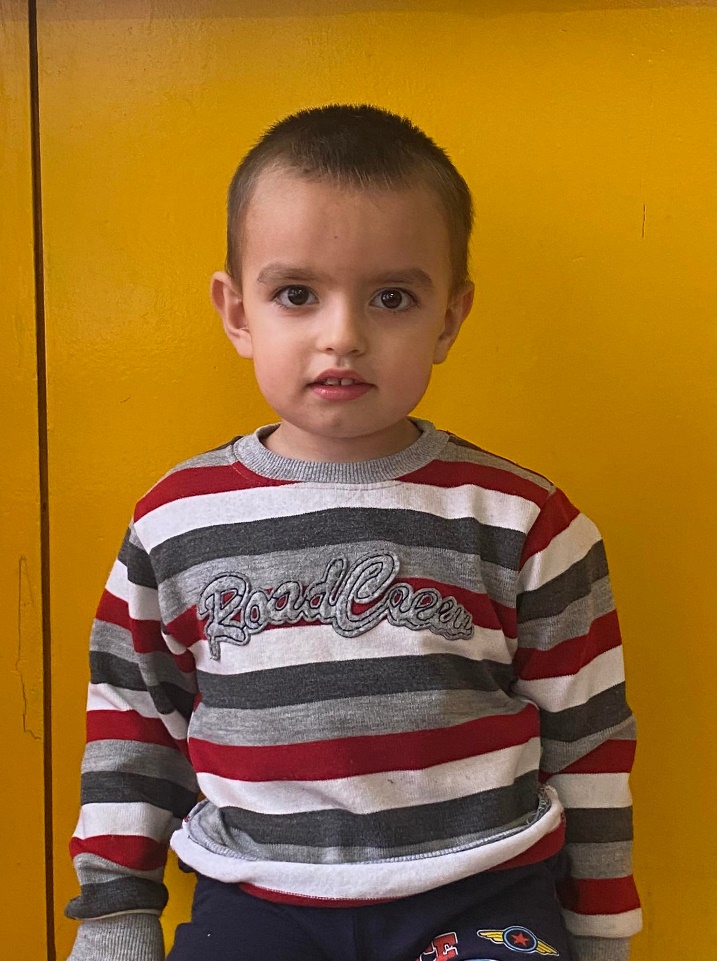 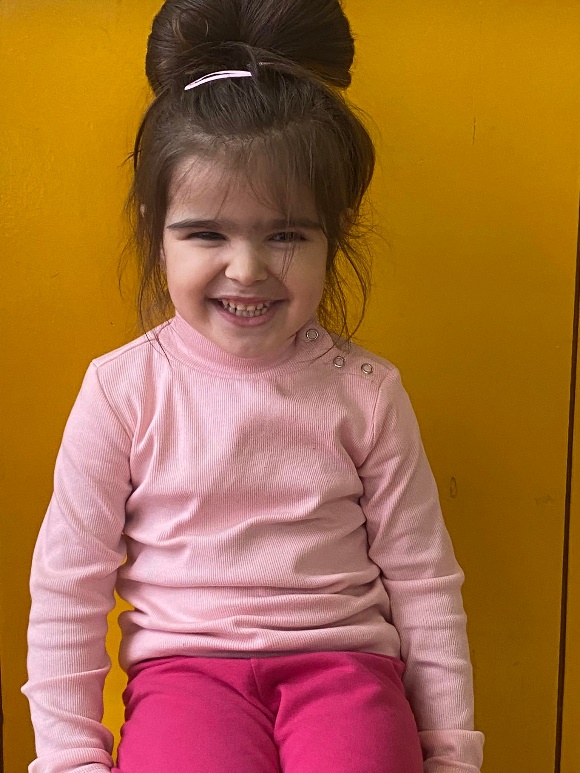 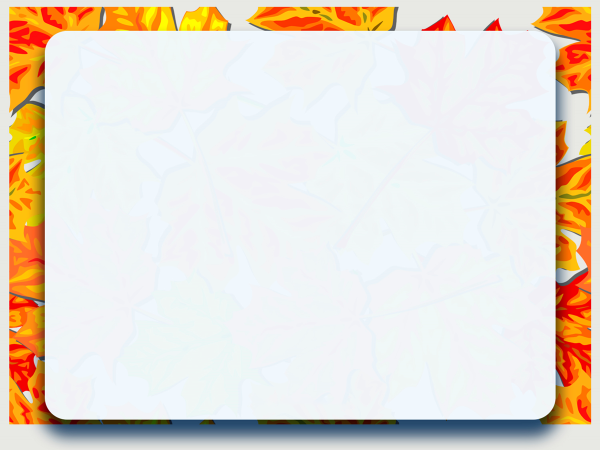 Това сме ние – малките мечета.Децата от ДГ „Славейче“, град Кюстендил
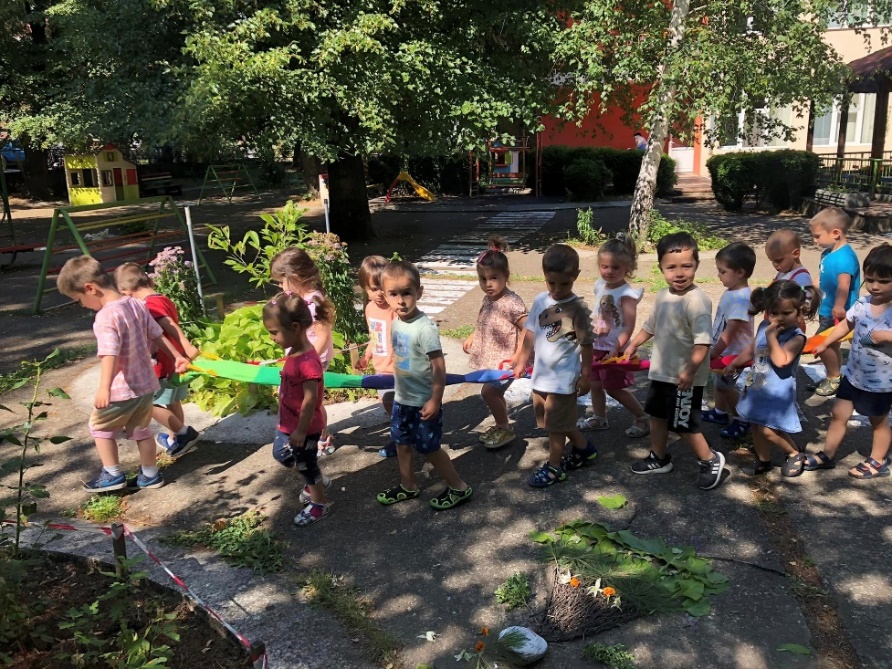 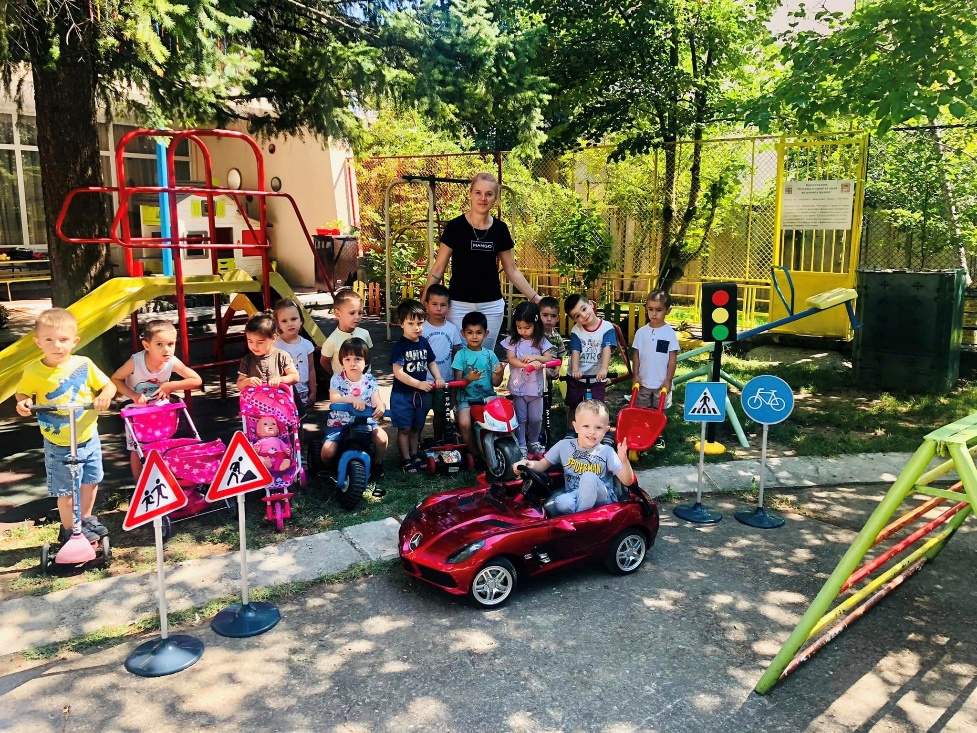 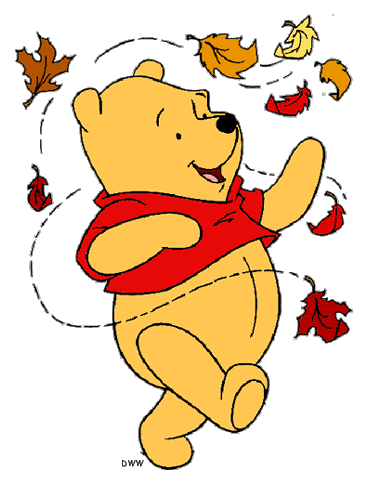 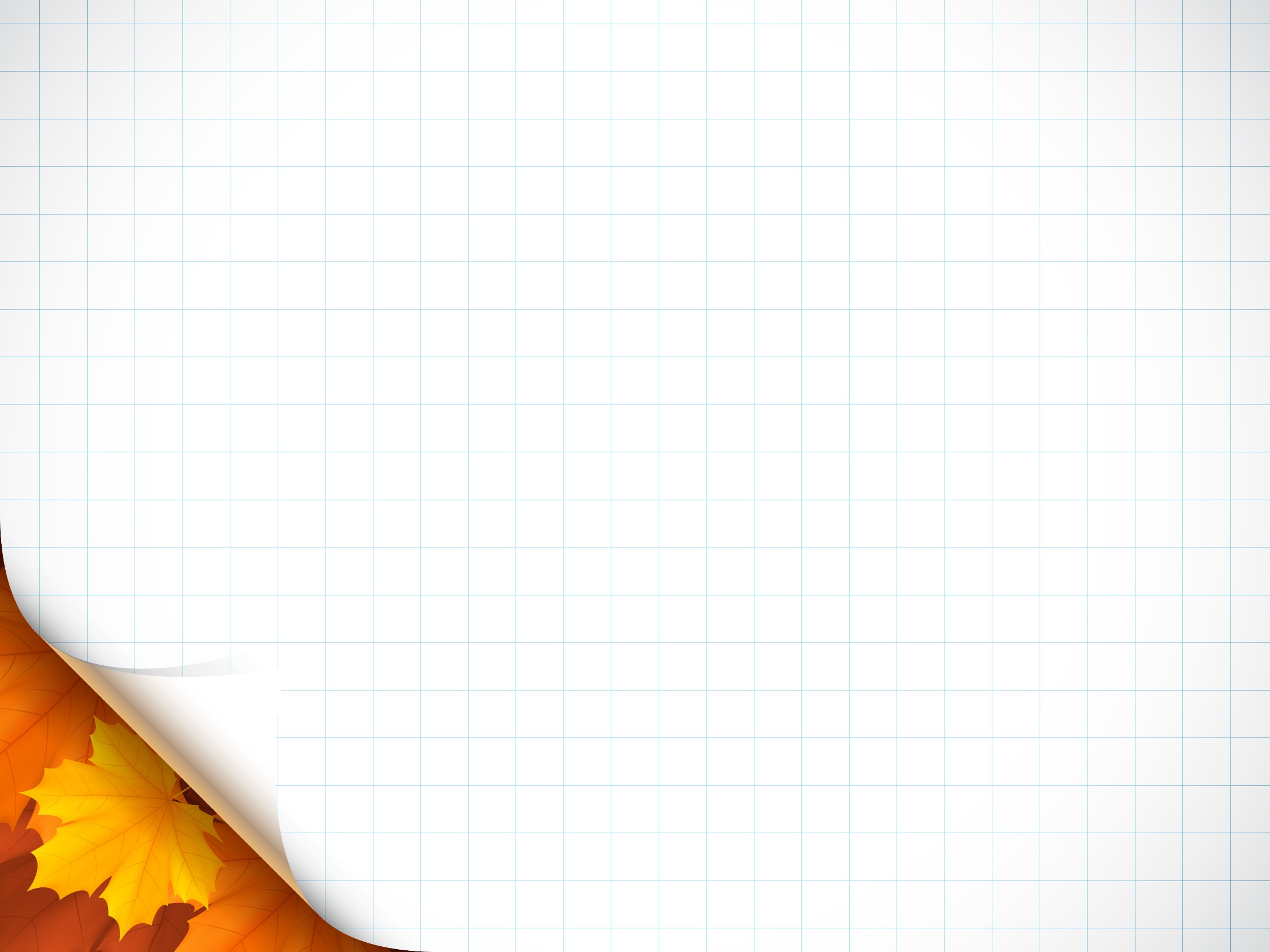 Цел и задачи на педагогическия екип
Цел: Повишаване качеството на обучение и възпитание чрез въвеждане, прилагане и методическо осигуряване на ДОС
Задачи:
1. Педагогическо взаимодействие, ориентирано към личността на детето за приемане и утвърждаване на национални и европейски ценности.
2. Създаване на позитивна предметна и материална среда за формиране на умения знания и навици за безпроблемно адаптиране към новата среда и към ученето.
3. Активна родителска съпричастност във възпитателно-образователния процес и при решаване на възникнали проблеми в детската градина / група.

     Педагогическият екип на група „Мечо Пух“ работи прилагайки иновативни методи и технологии с децата, като паралелно с това се фокусира и върху теоретичните концепции на Жан Пиаже и Л. С. Виготски за развитие на личността.
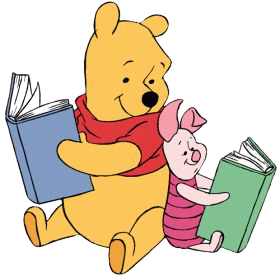 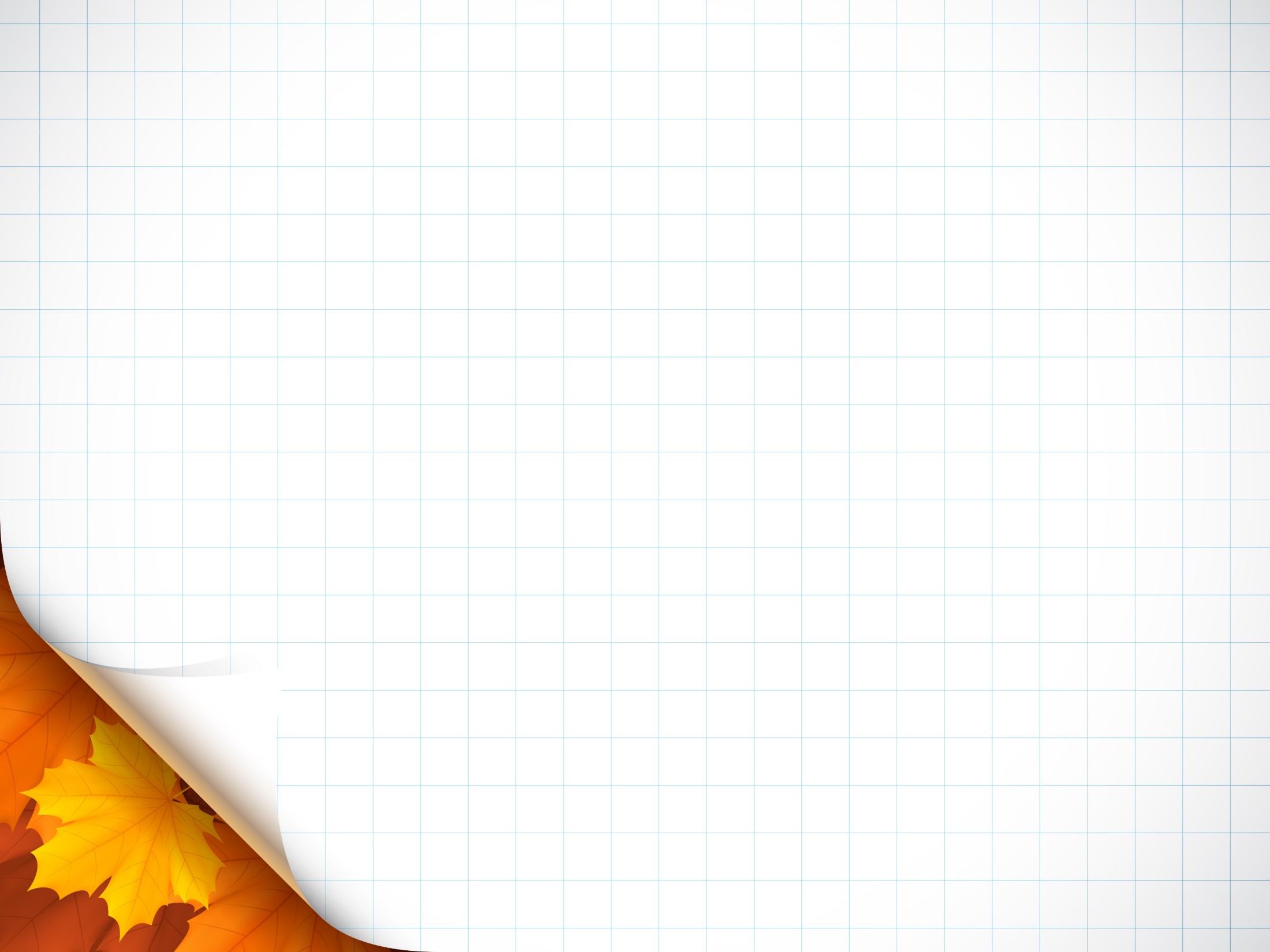 Поставя се акцент за постигането на следните цели от педагогическия екип на групата:
• Да се създава среда за “учене през целия живот” върху основата на взаимно уважение и демократични принципи;
• Да се формират нагласи за промяна, творческо въображение, правене на избор и критично мислене;
• Да се изграждат умения за самостоятелно откриване и решаване на проблеми;
• Да се стимулират способности за общуване и сътрудничество в малки и големи групи;
• Да се осигуряват приемственост и дейности, свързани с темпа на детското развитие;
• Да се осигуряват условия на децата да придобият научни, практически, нравствени умения и отговорности, за да се включат успешно в едно демократично общество.
Основните компоненти в нашата работа (индивидуален подход, осигуряване на възможности за избор на дейности, включване на семейството) се реализират чрез дейности, стимулиращи социалното, емоционалното, интелектуалното и физическото развитие на децата.
     Педагогическият екип изгражда стимулираща развитието на детето предметно-пространствена среда, съответстваща на неговата индивидуалност и стил на учене, модел и ритъм на растеж и специфичната му семейна среда.
 Индивидуализирането се осъществява чрез специално изградена вътрешна и външна педагогическа среда, в която са организирани кътове за дейности, стимулиращи правото на избор, самостоятелност и отговорност.
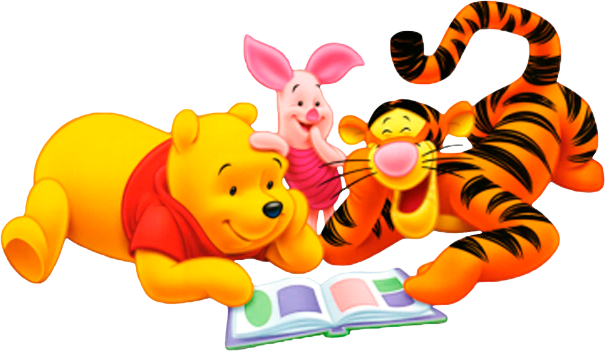 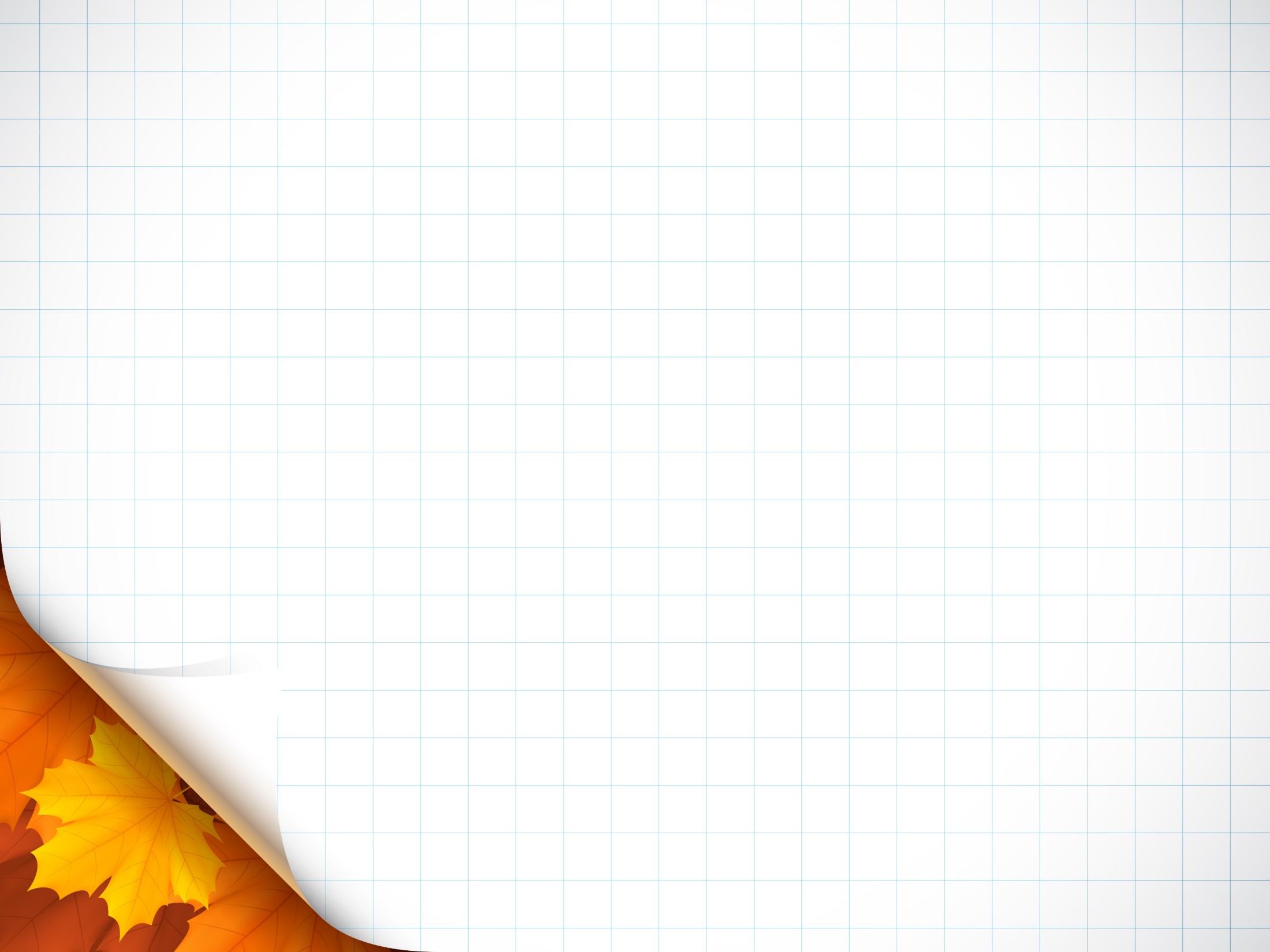 Участие на семейството
Педагогическия екип отчита факта, че семействата имат голямо влияние върху децата и са техните първи възпитатели. Ето защо се утвърждава и подпомага включването им в дейностите на детската градина. Изключително важно е взаимодействието и доброволното партньорство между педагогическия екип, децата и семействата. Съобразно създалата се епидемична обстановка насочваме вниманието си и към виртуална комуникация в електронна среда, като активно използваме възможностите на социалните мрежи.
 
Ето избрани моменти от нашата съвместна работа при обучението на децата.
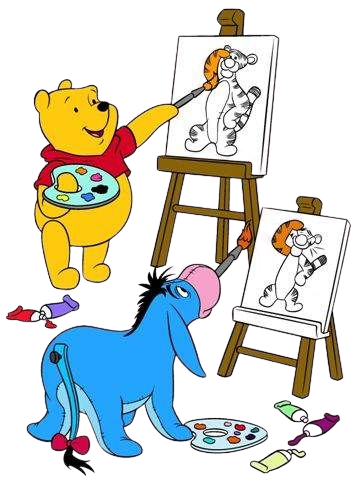 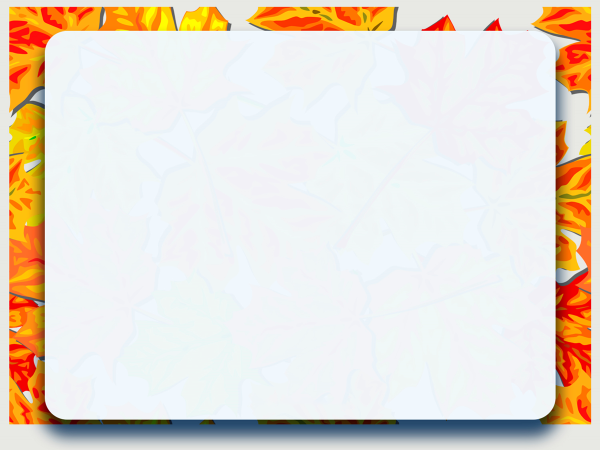 Дневен режим – организация на деня
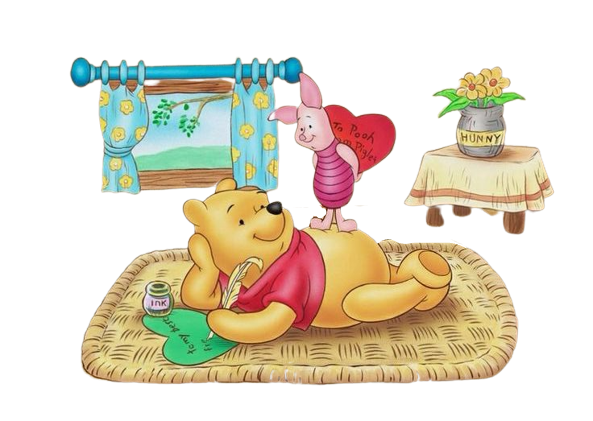 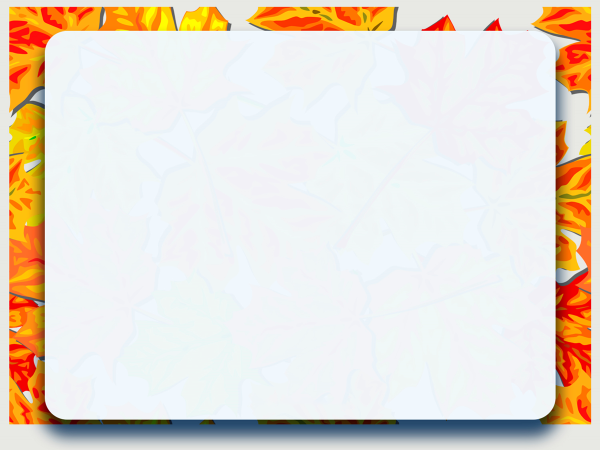 С Е Д М И Ч Н А   П Р О Г Р А М А
Седмично разпределение на ситуациите в 1-ва група
                      „Мечо Пух“ – 2022- 2023 година
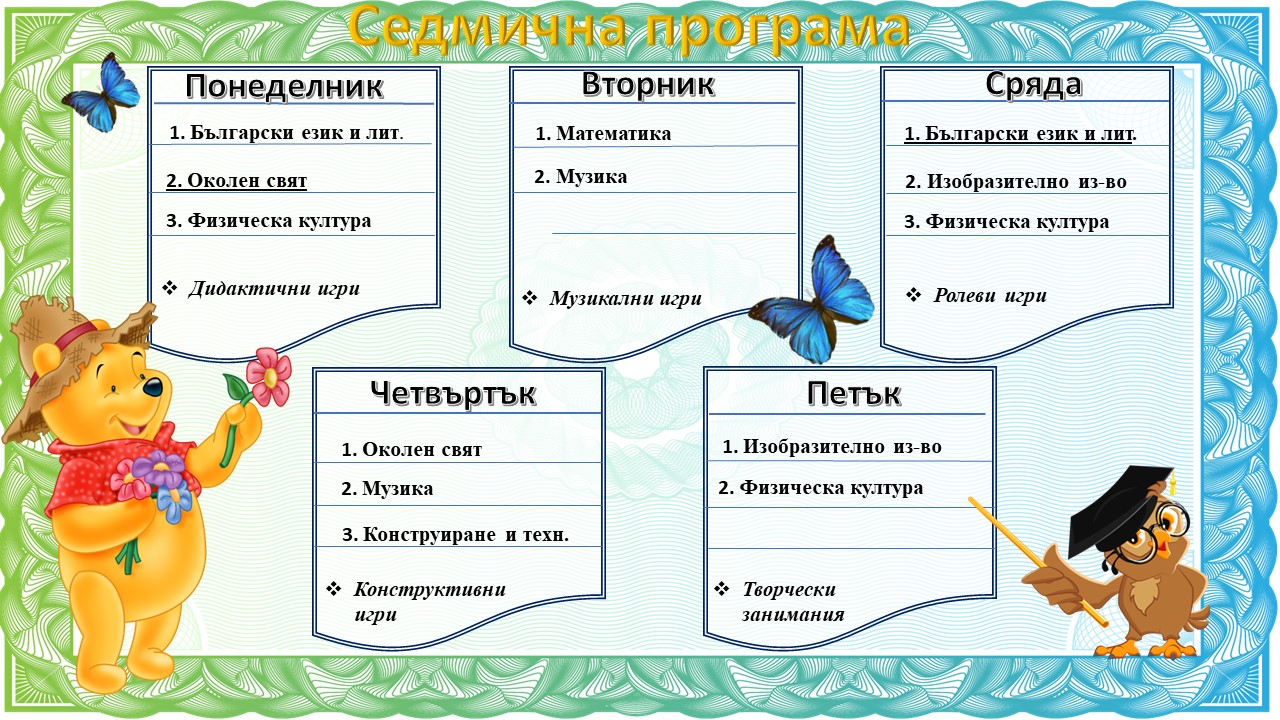 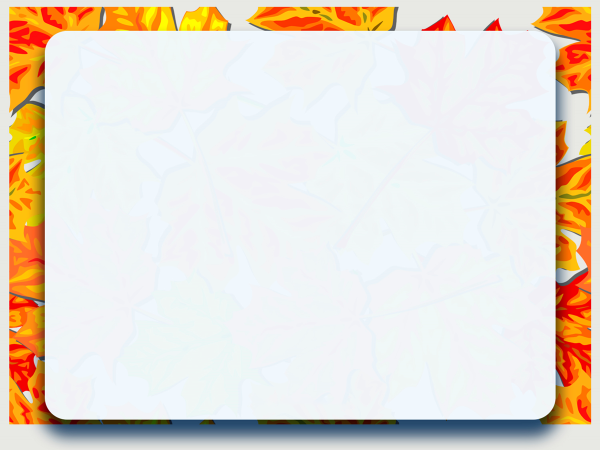 Добре дошли при нас !
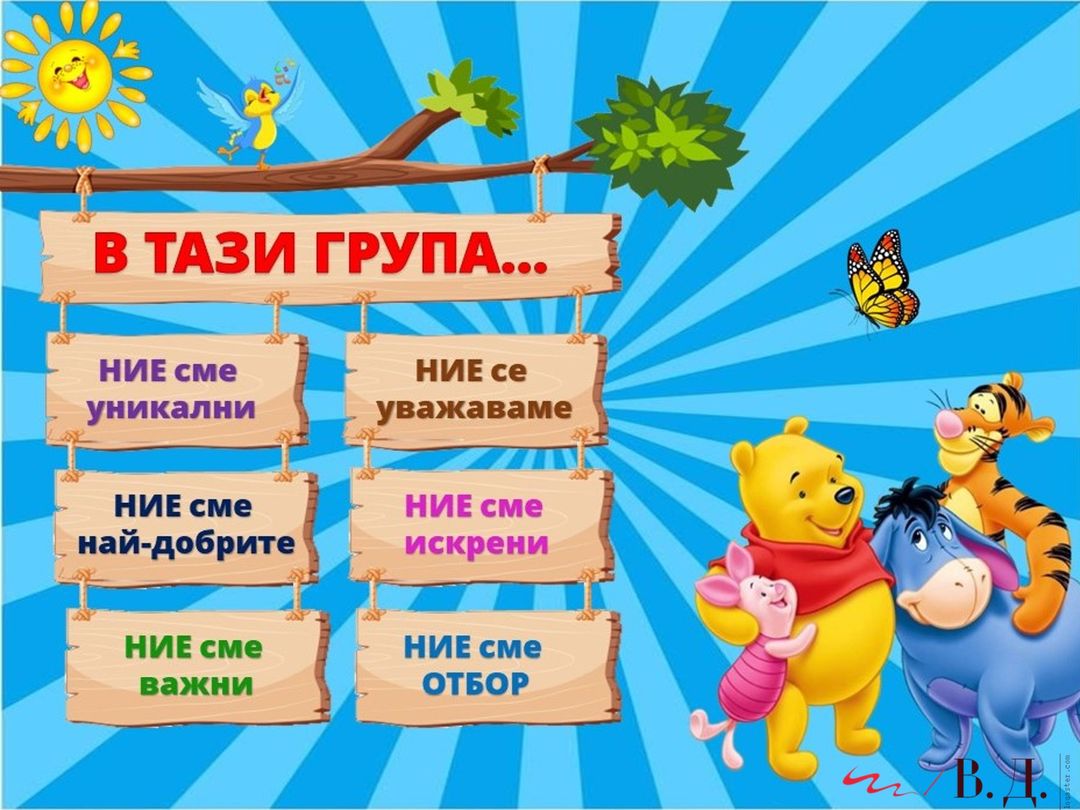 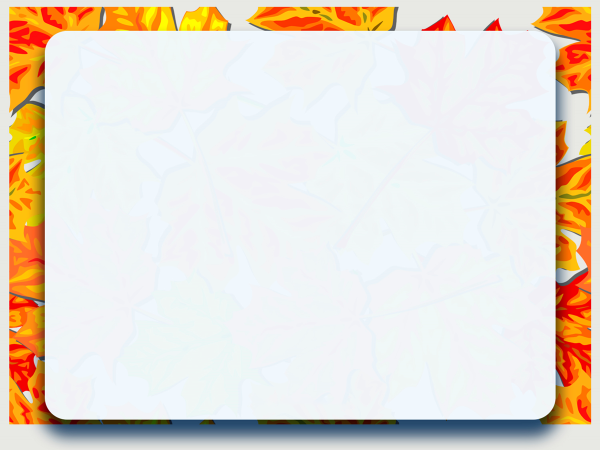 Добре  дошли при нас !
Ние –екипът на групата  сме убедени,  че всяко дете е уникално и  нашите  усилия са насочени да развиваме силните  му страни.
    УВАЖАВАМЕ  уникалността и потенциала на всяко дете от нашата група.
         Саздали сме социална група в  Facebook, в  която запознаваме родителите с  обучението, възпитанието и  социализацията, която се извършва в групата.  Запознаваме ги с резултатите и успехите, които показват техните деца.
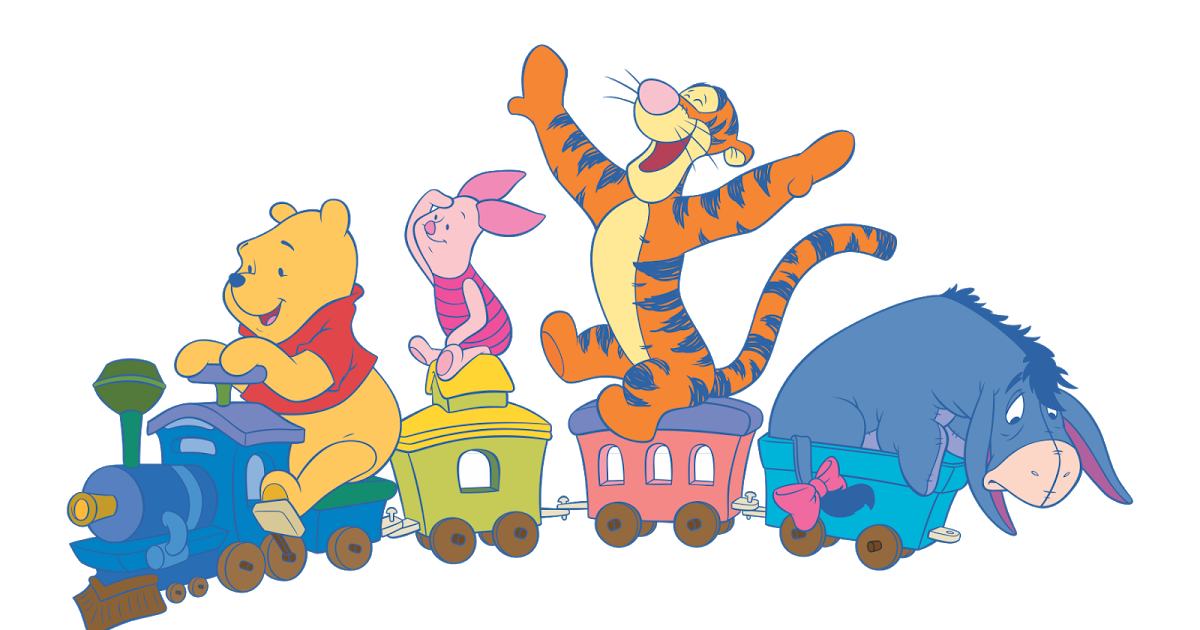 Първа  есен  в детската  градина
„Направих си сама туршия
и в мазето ще я скрия.
В кофичката за игра
тя цяла се побра.
Гледах мама как я прави
и избрах пиперки здрави,
краставички, магданоз.
сложих и оцет и сол.
Та когато дойде зима и за куклите да има.”
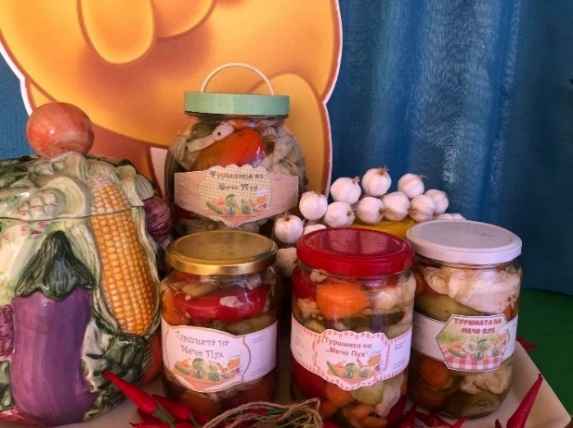 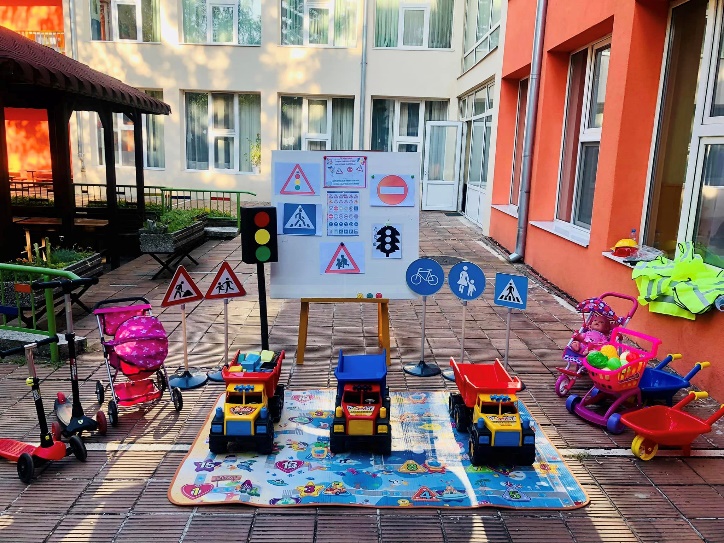 Учим  правилата
 за движение
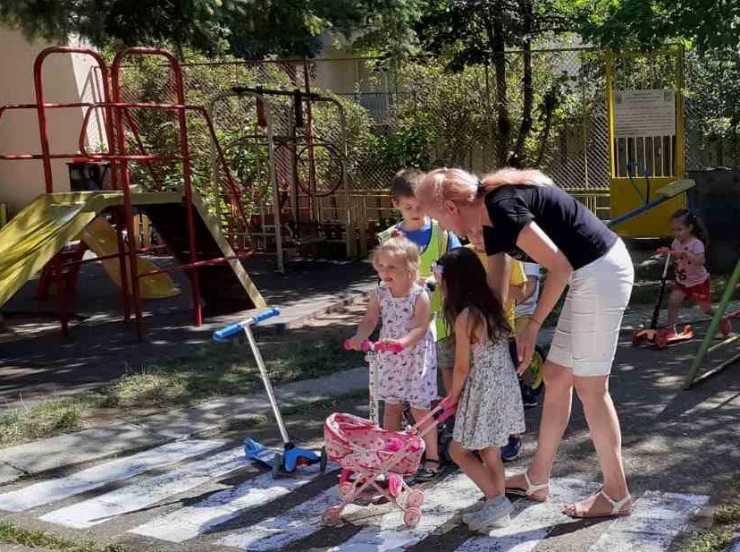 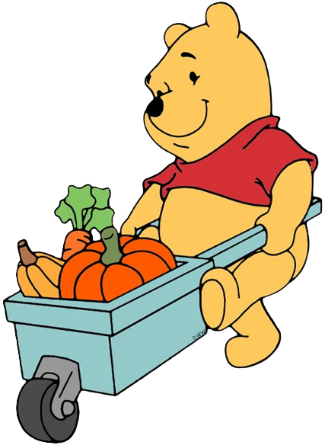 Весели  игри  и  занимания
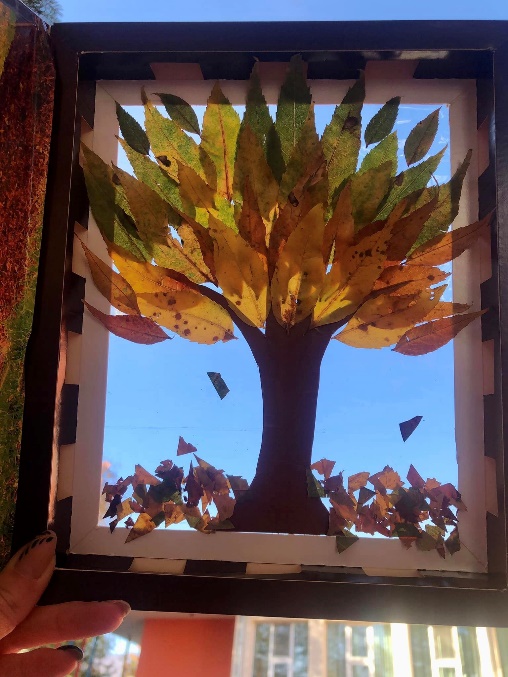 Весели игри
Първата  ни колективна  
апликация ,,Дърво в кутия“
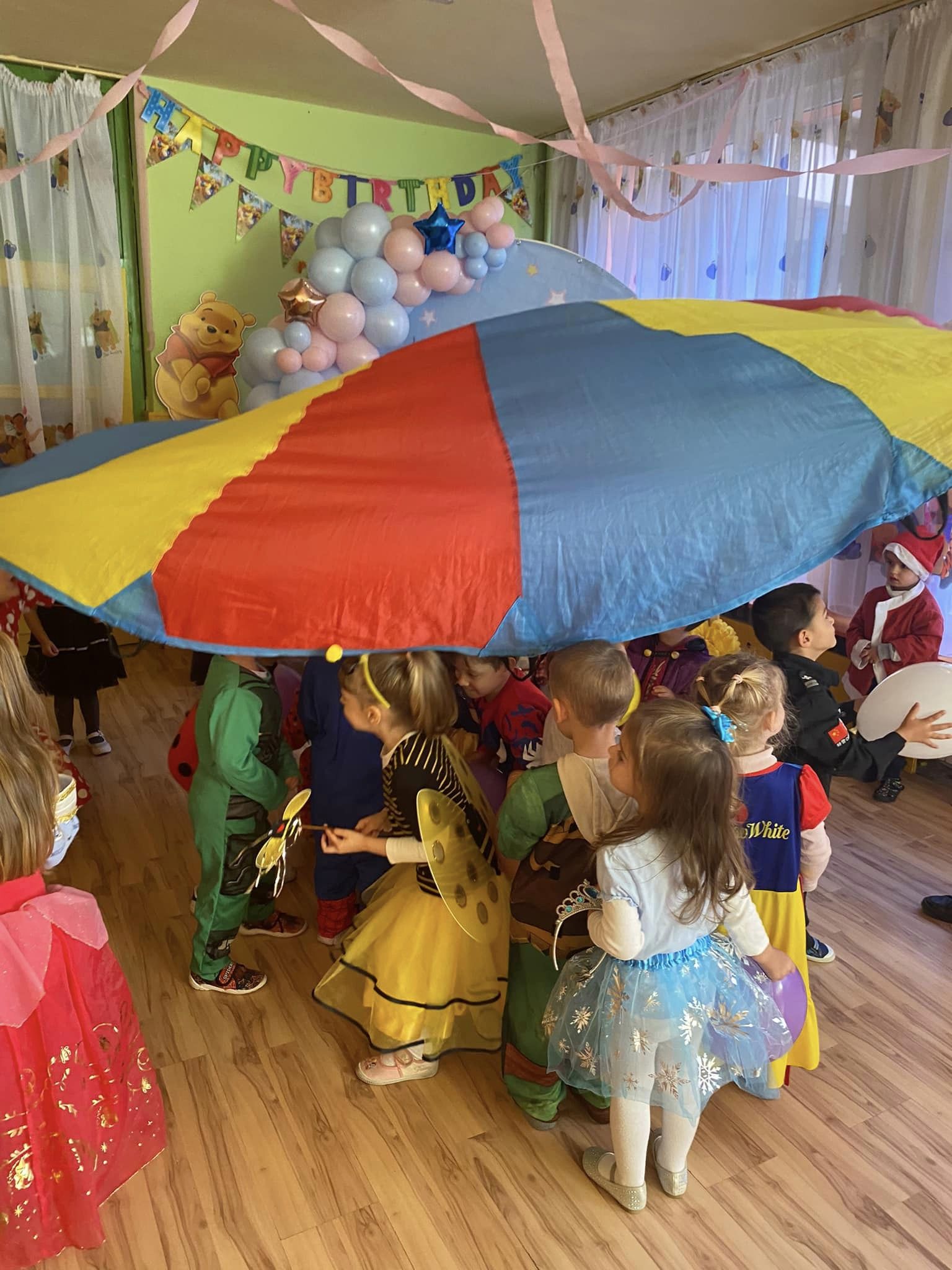 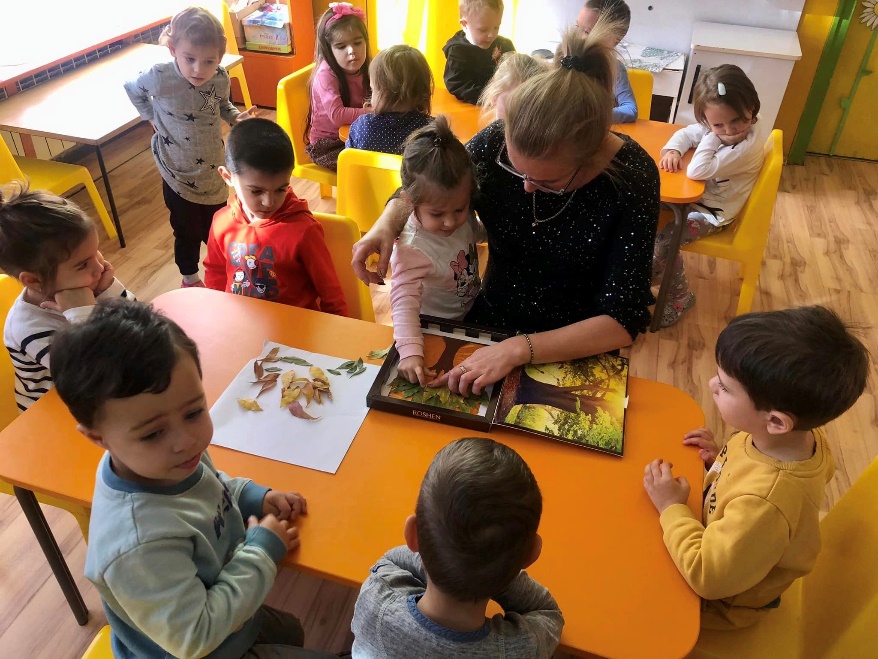 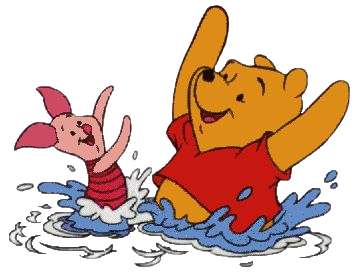 Планирани  инициативи с родителите                              за 2022/2023 година:
Ден на българския художник;
Седмица на бащата от 07.11 до 11.11.2022 г.;
 „Коледно парти“ – тържество в групата и театър „Веселушко“ с гост Дядо Коледа;
Изработване на фотоалбум –“Зимни фантазии“;
„Пъстър Великден“ – боядисване на яйца;
Планирани  инициативи с родителите за 2022/23 година
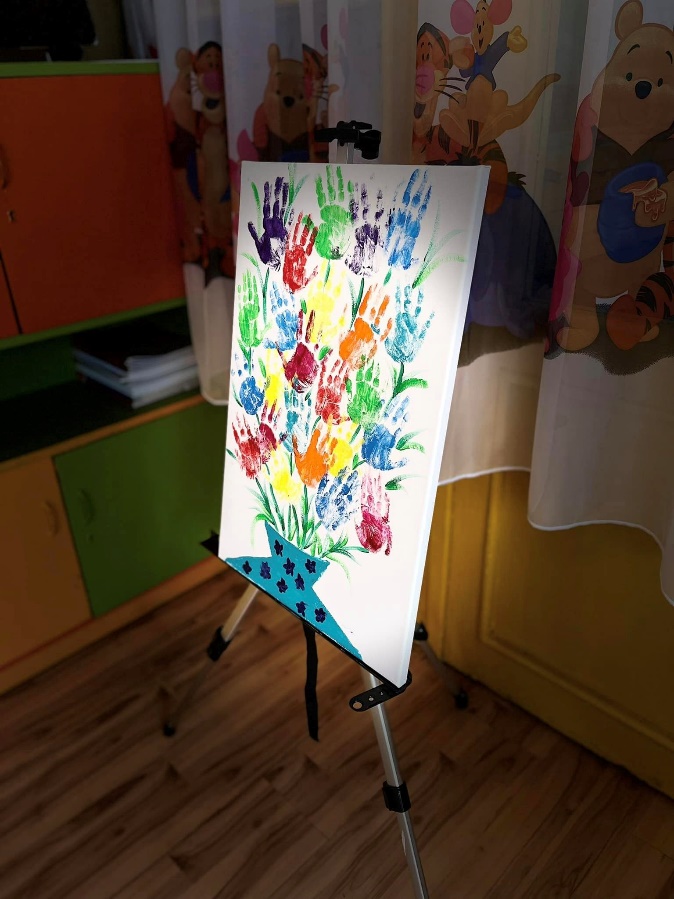 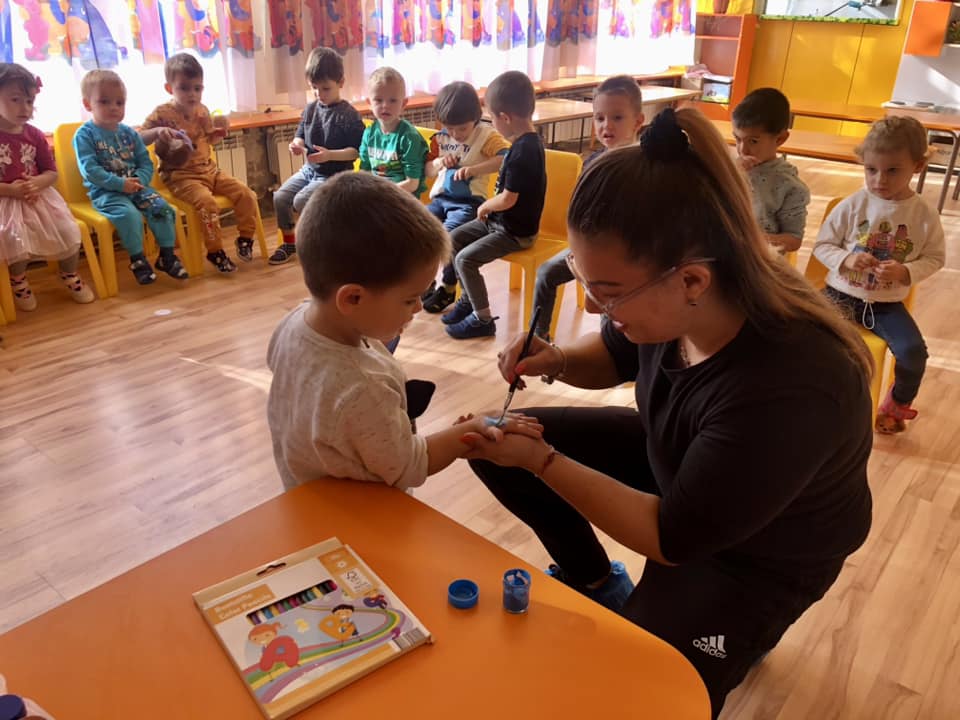 Ден на българския художник, специален гост 
в група „Мечо Пух“ бе майката на Васко.
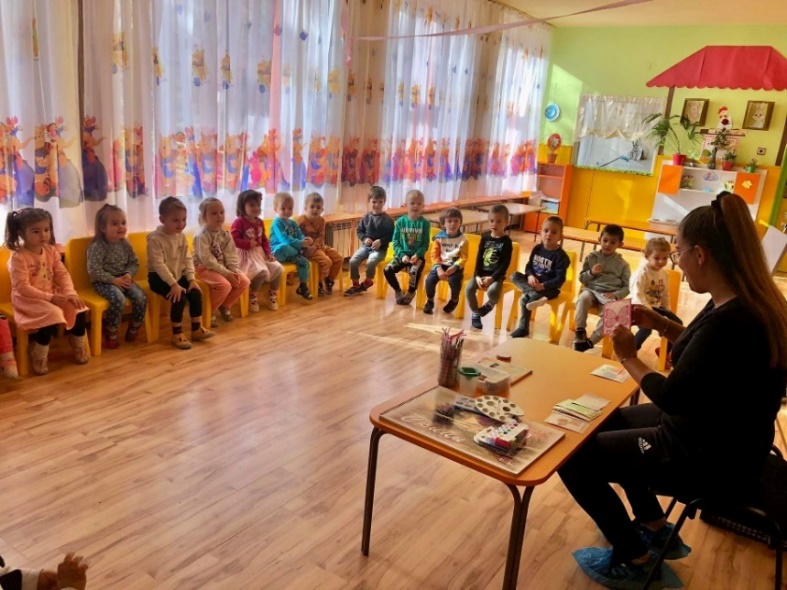 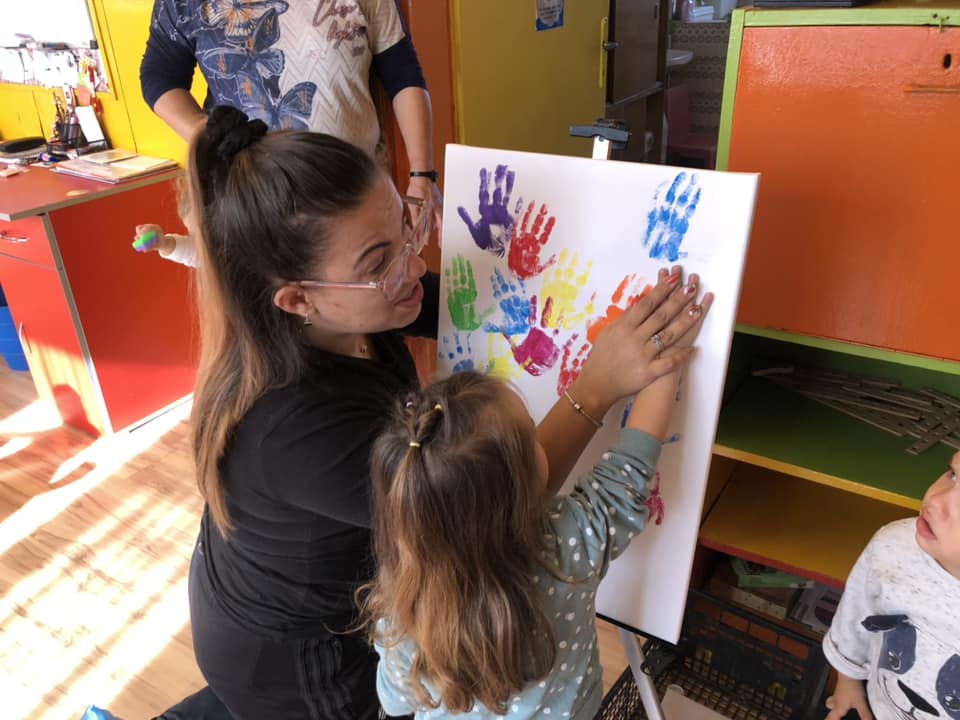 Планирани  инициативи с родителите за 2022/23 година
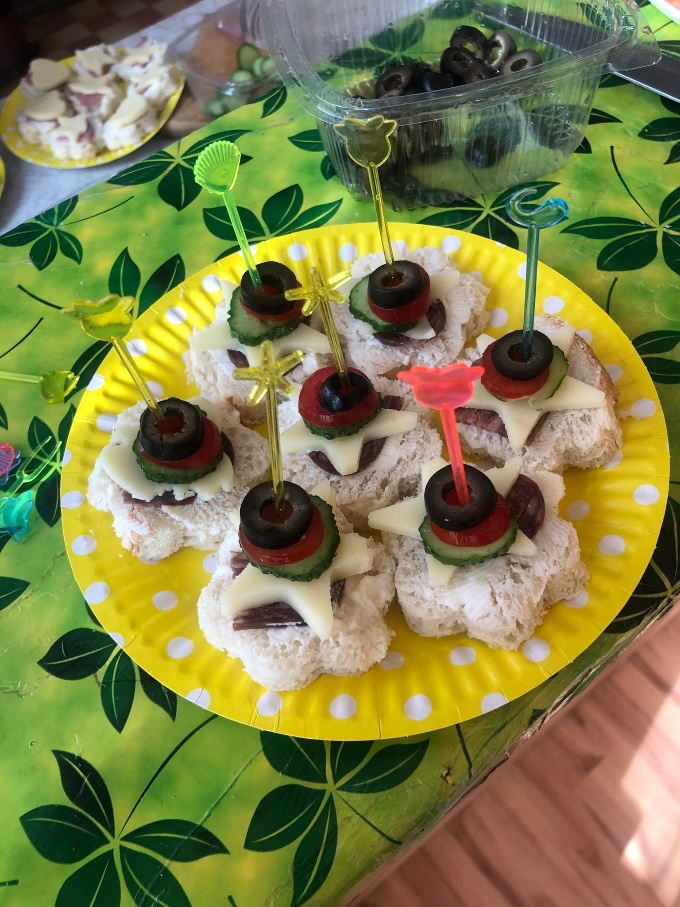 Седмица на бащата от 07.11 до 11.11.2022 г.

                             
„Кулинарно изкушение с тате“ – 
приготвяне на вкусни и здравословни сандвичи.
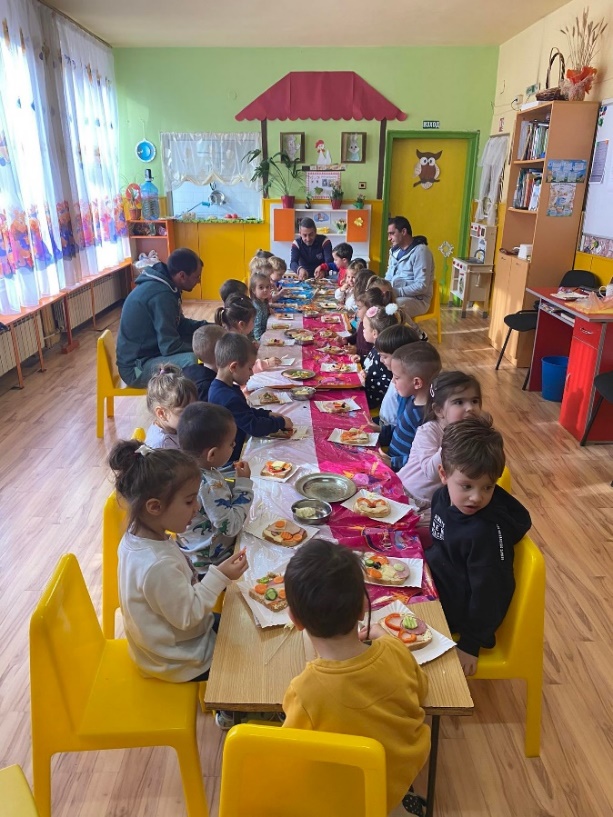 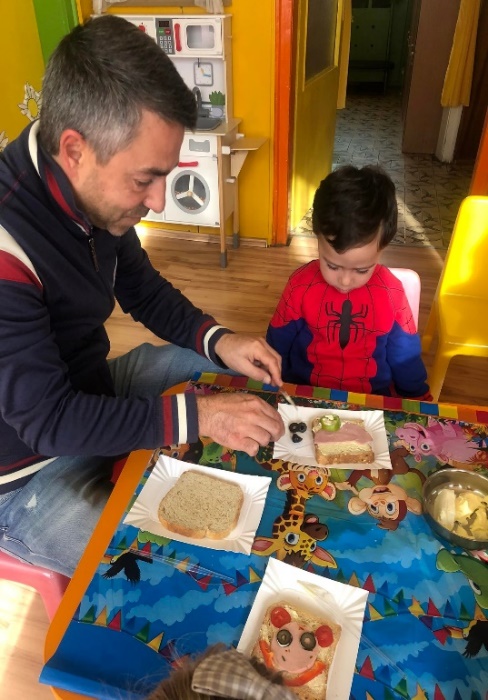 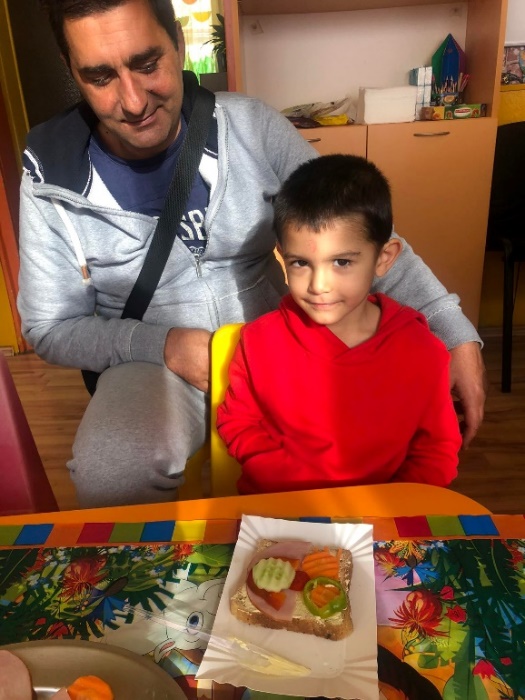 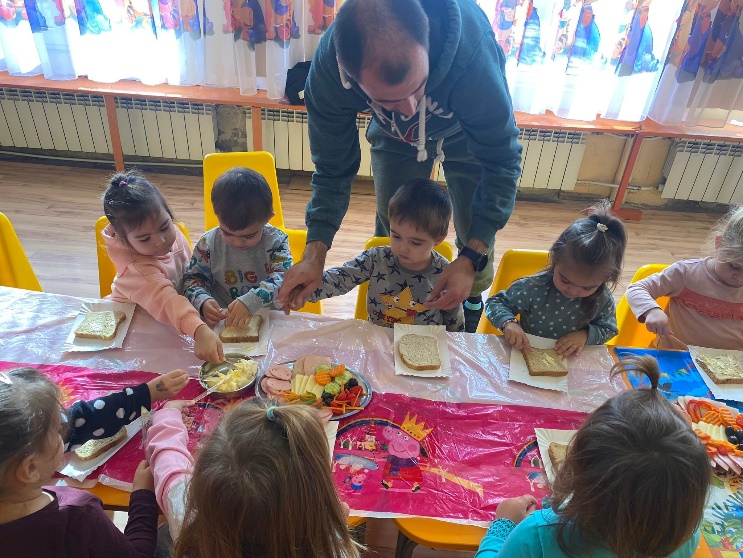 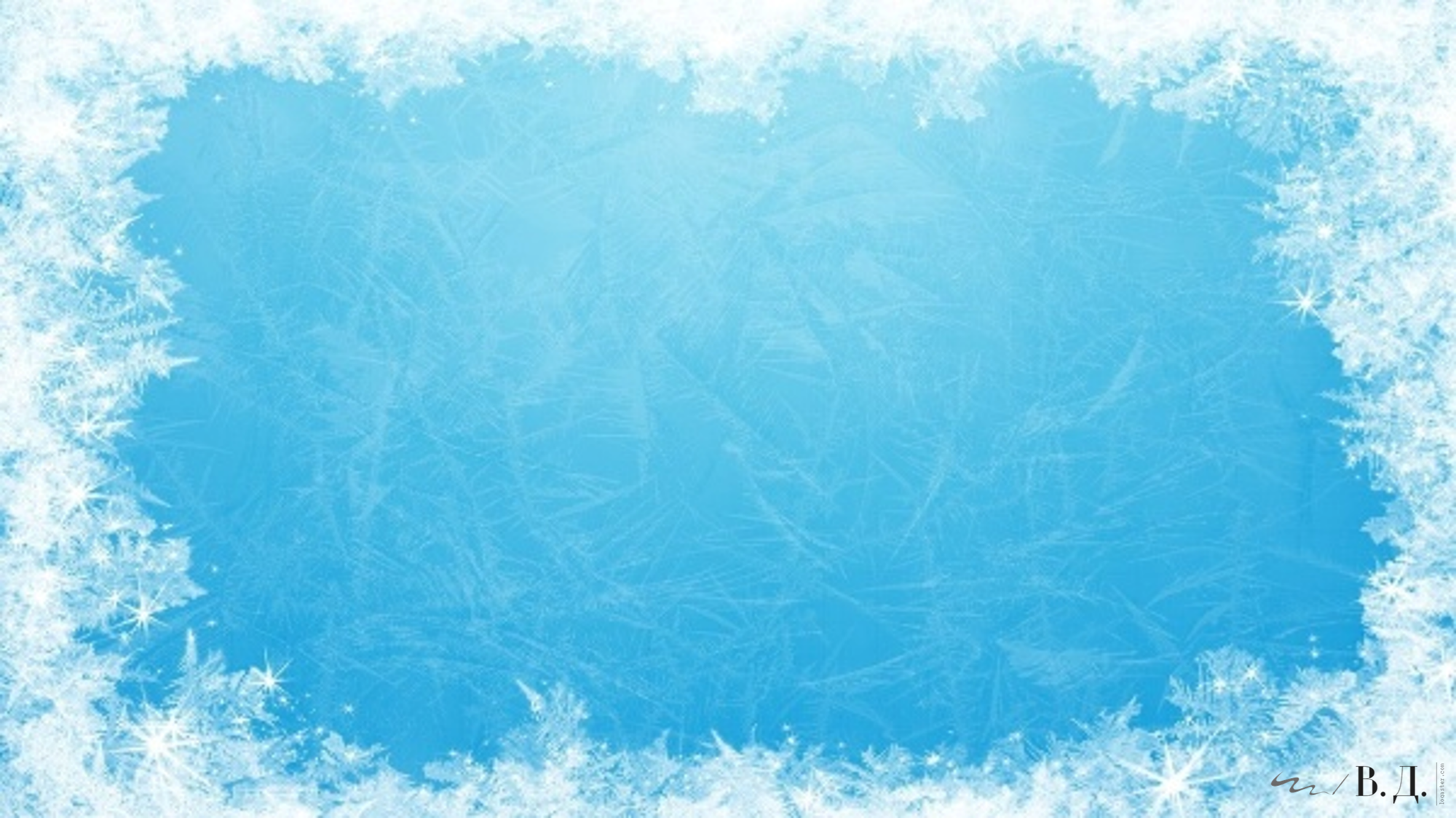 Ден на християнското семейство
,,…Мама питка меси днес,
тати носи блага вест –
светъл празник е голям,
никой днес не ще е сам...
Цялото семейство се събира у дома,
усмивки греят върху нашите лица,
с любов изпълнени са ни сърцата –
за радост най-голяма на децата!”
Честит Ден на християнското семейство, 
от група ,,Мечо Пух”!
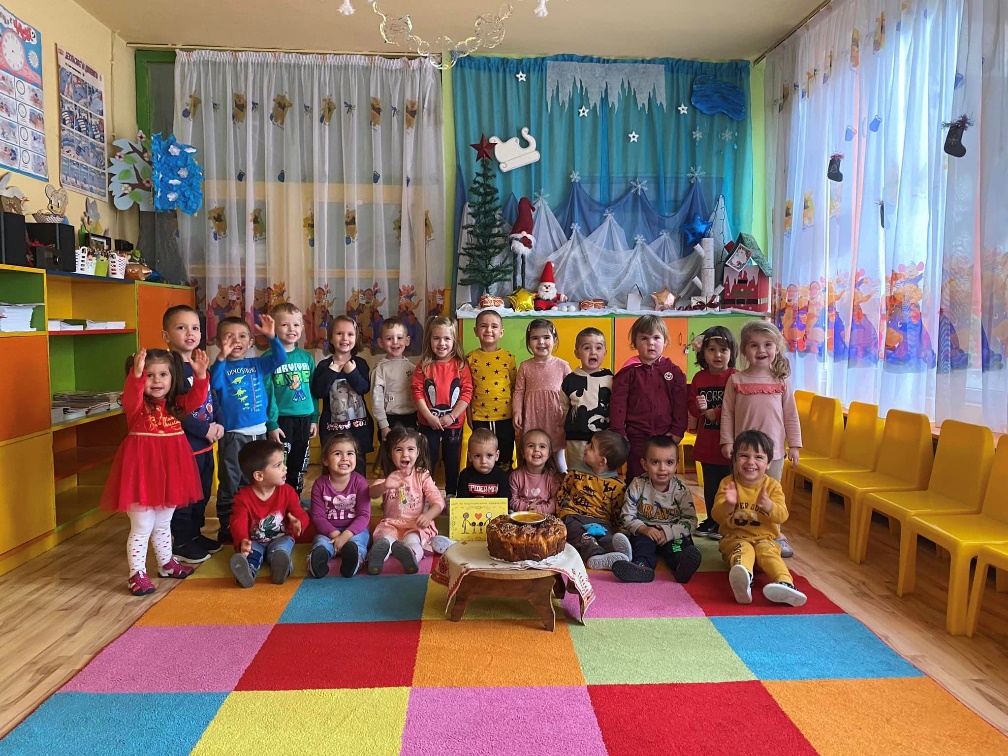 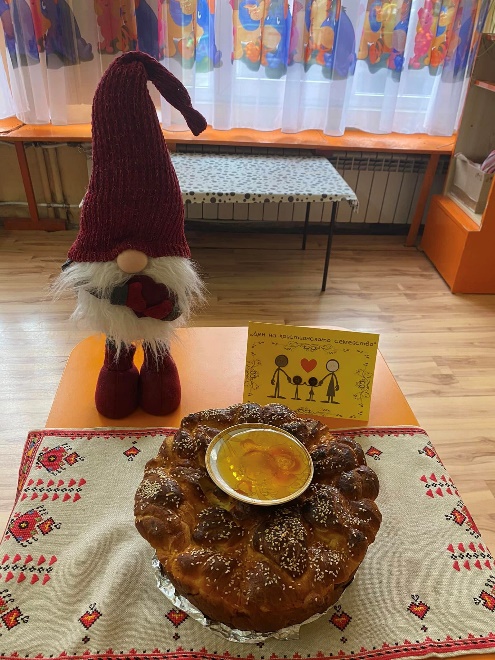 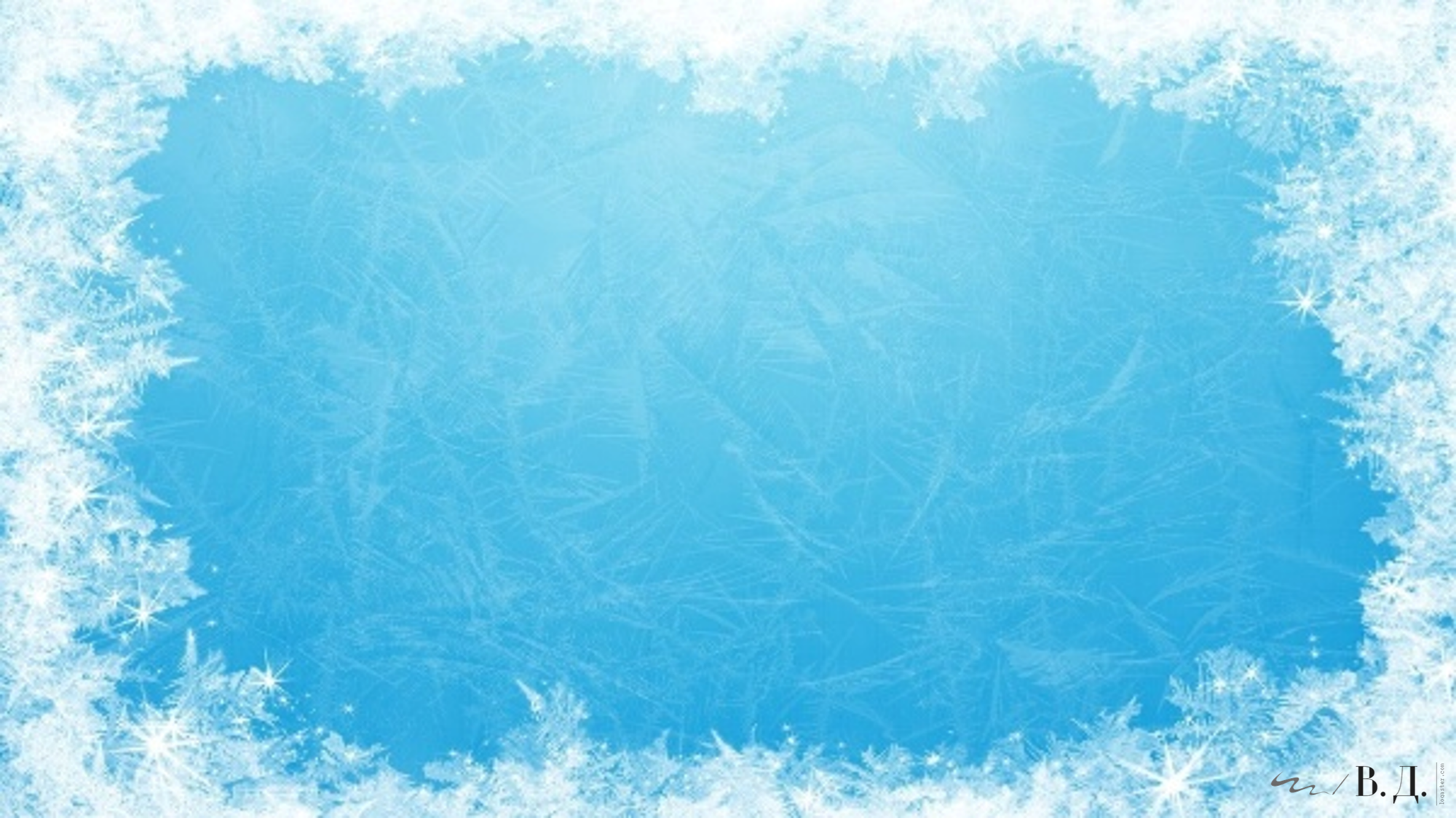 Музикални занимания по метода на Орф Шулверг, които развиват у децата правилно произношение на звуци, двигателни и ритмични движения.
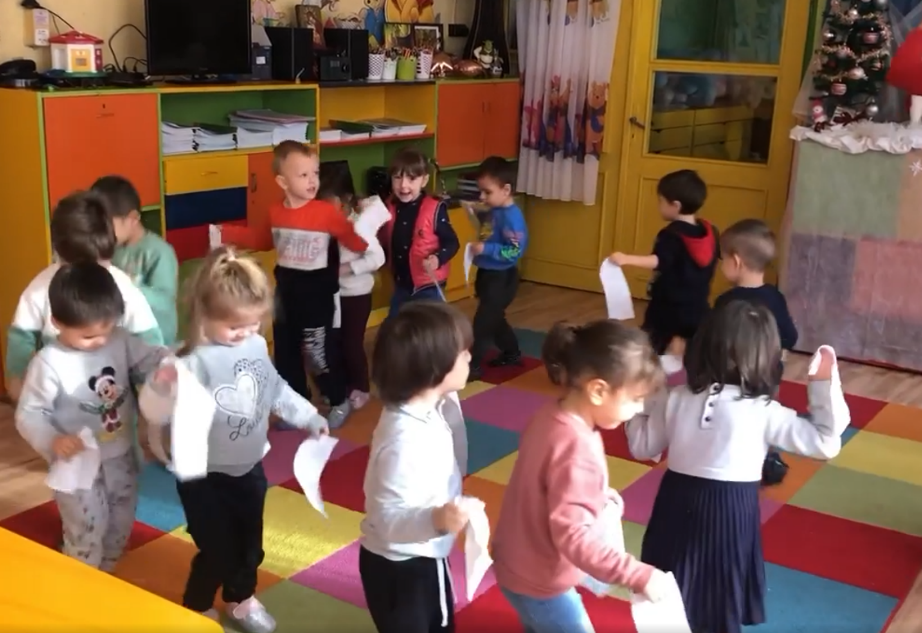 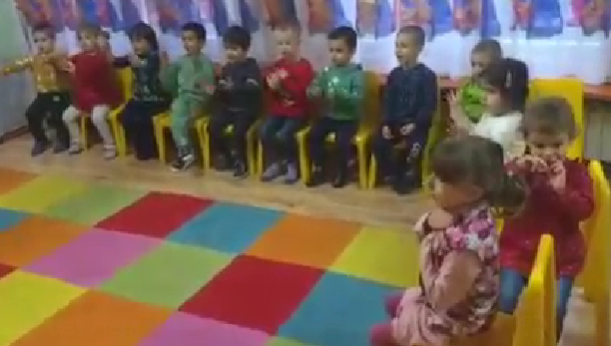 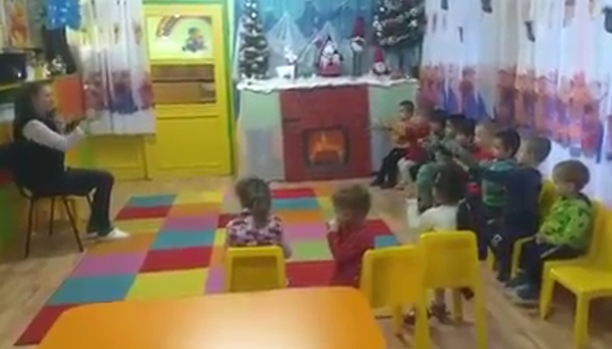 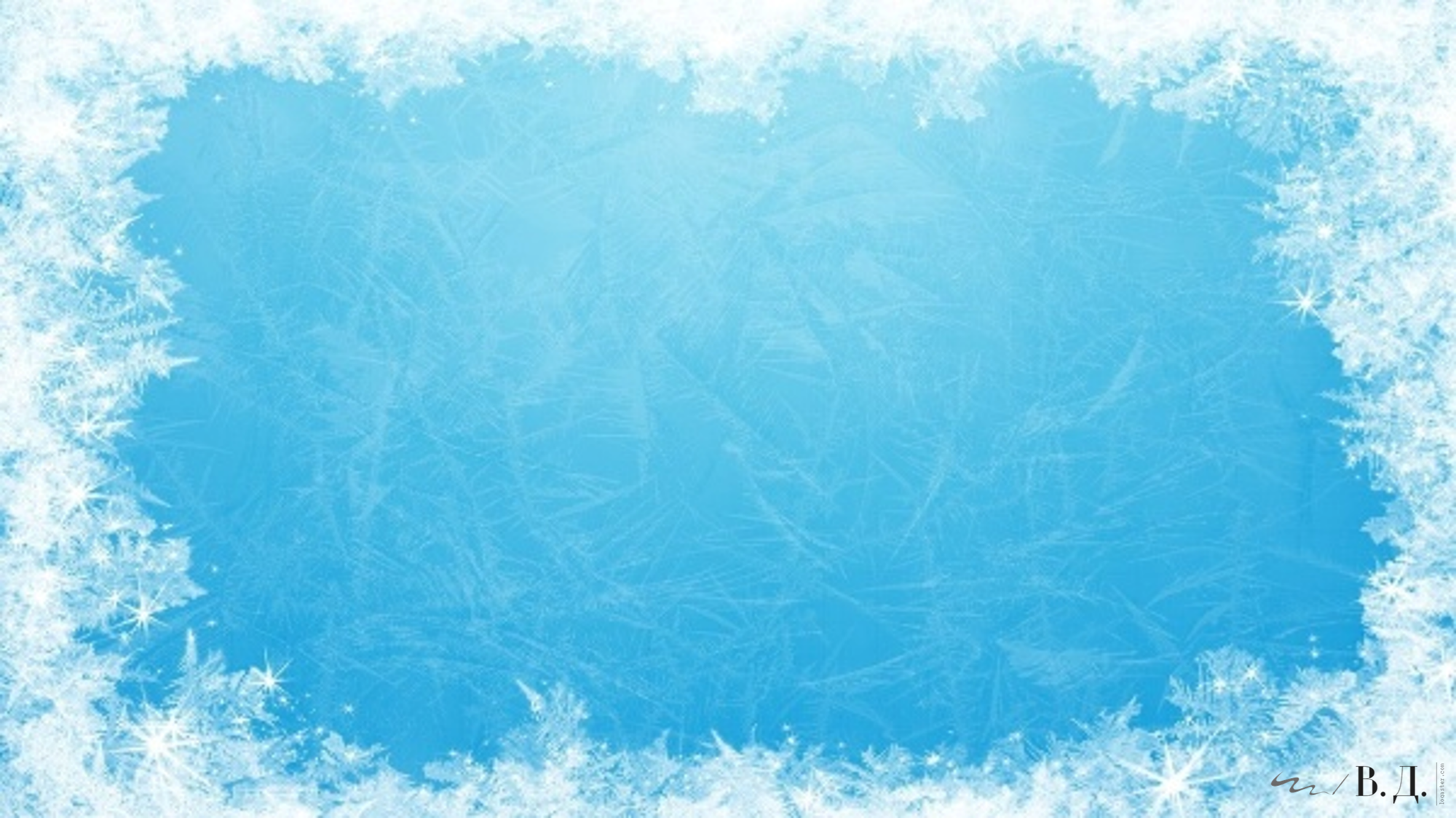 Коледна работилница за деца в Детски отдел на Библиотеката. Съвместна инициатива с Ученически съвет на  ПМГ "проф. Емануил Иванов". Заедно с тях и децата от ДГ "Славейче", украсихме нашата библиотечна елха.
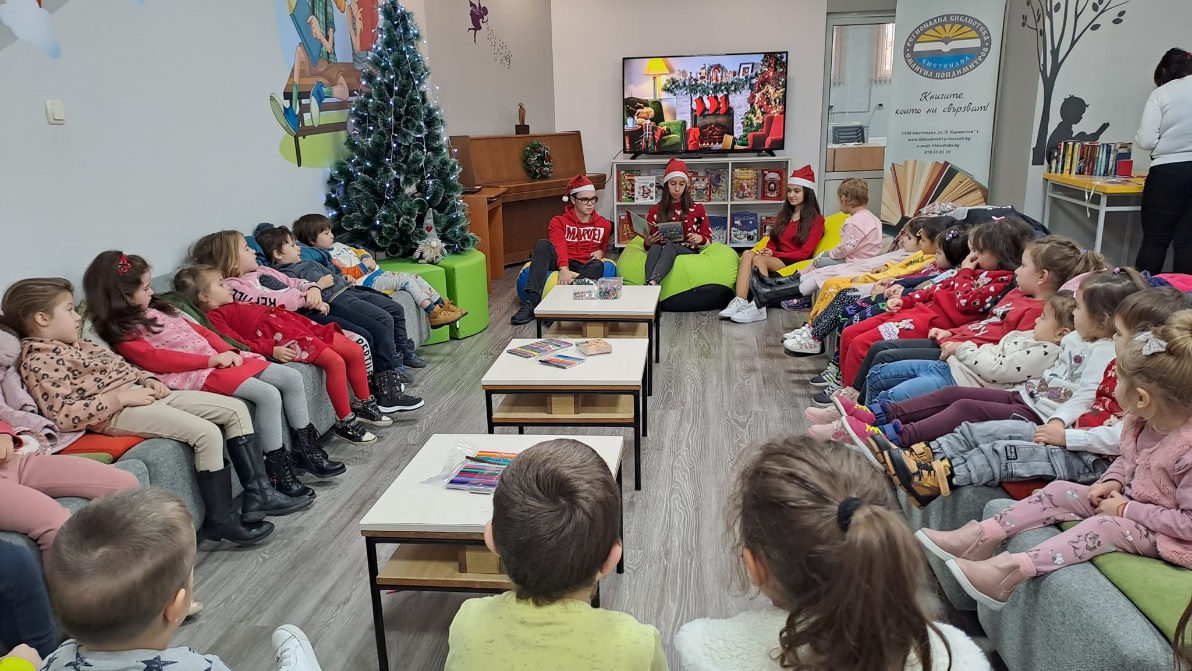 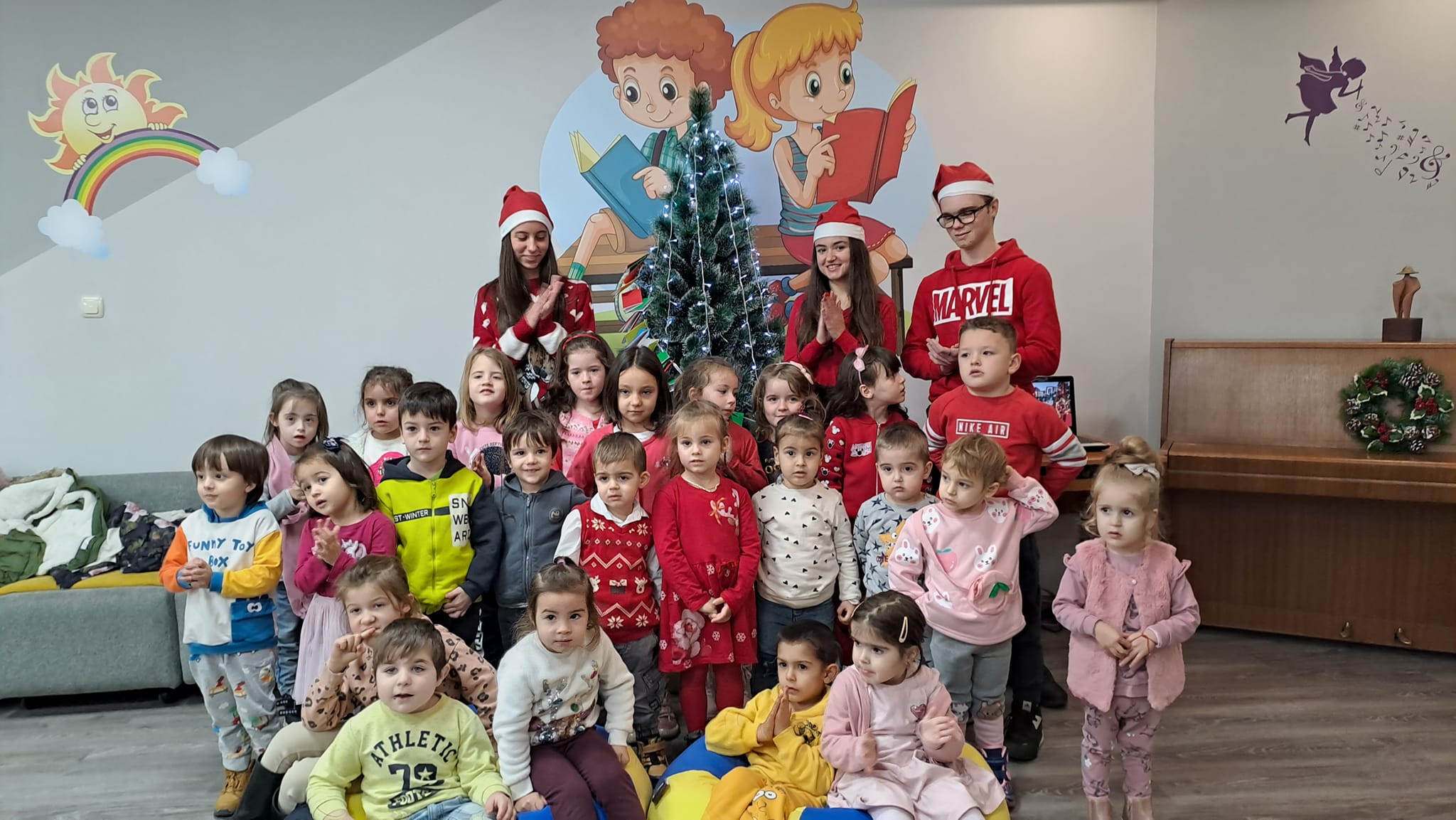 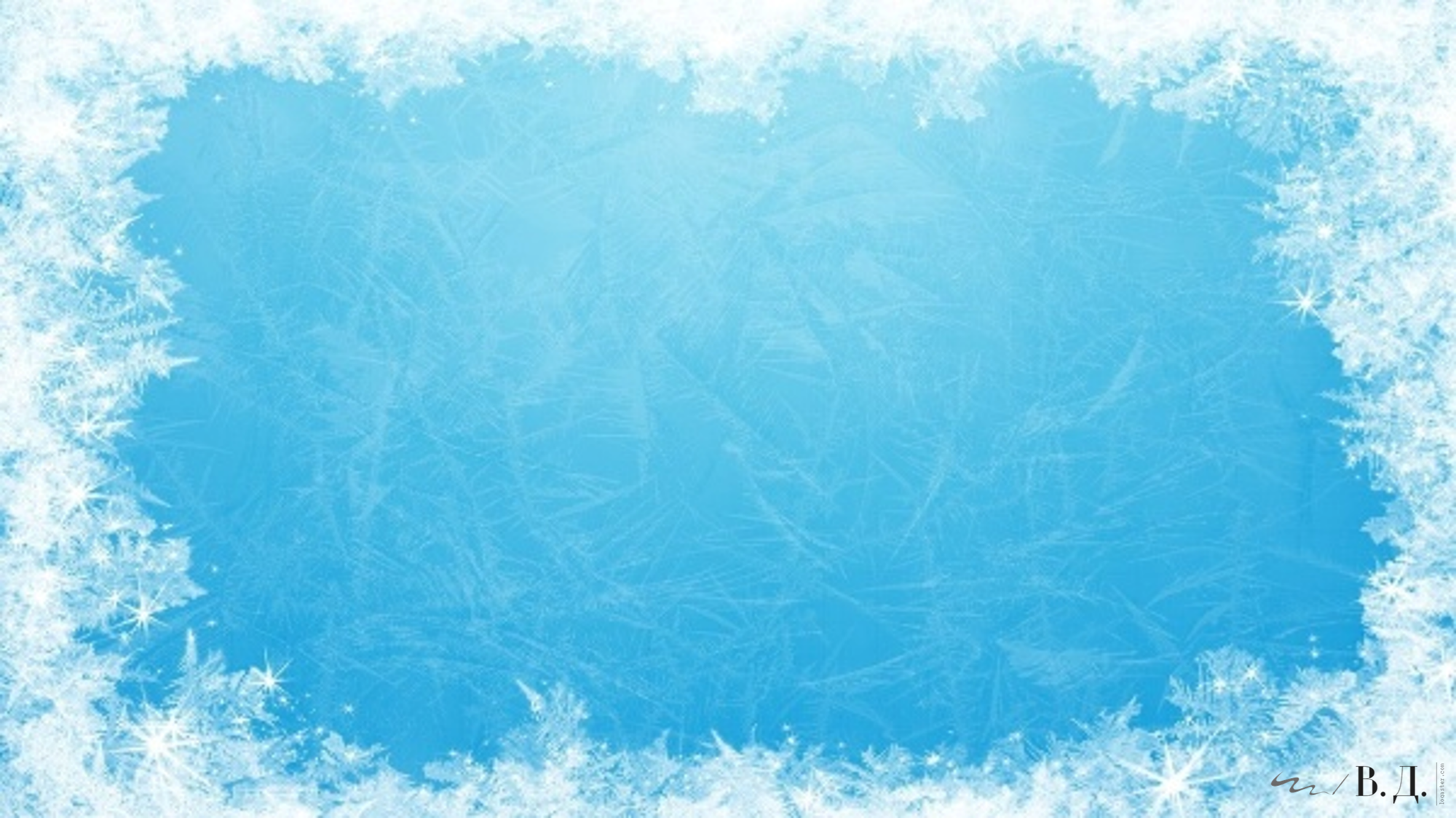 Коледни желания
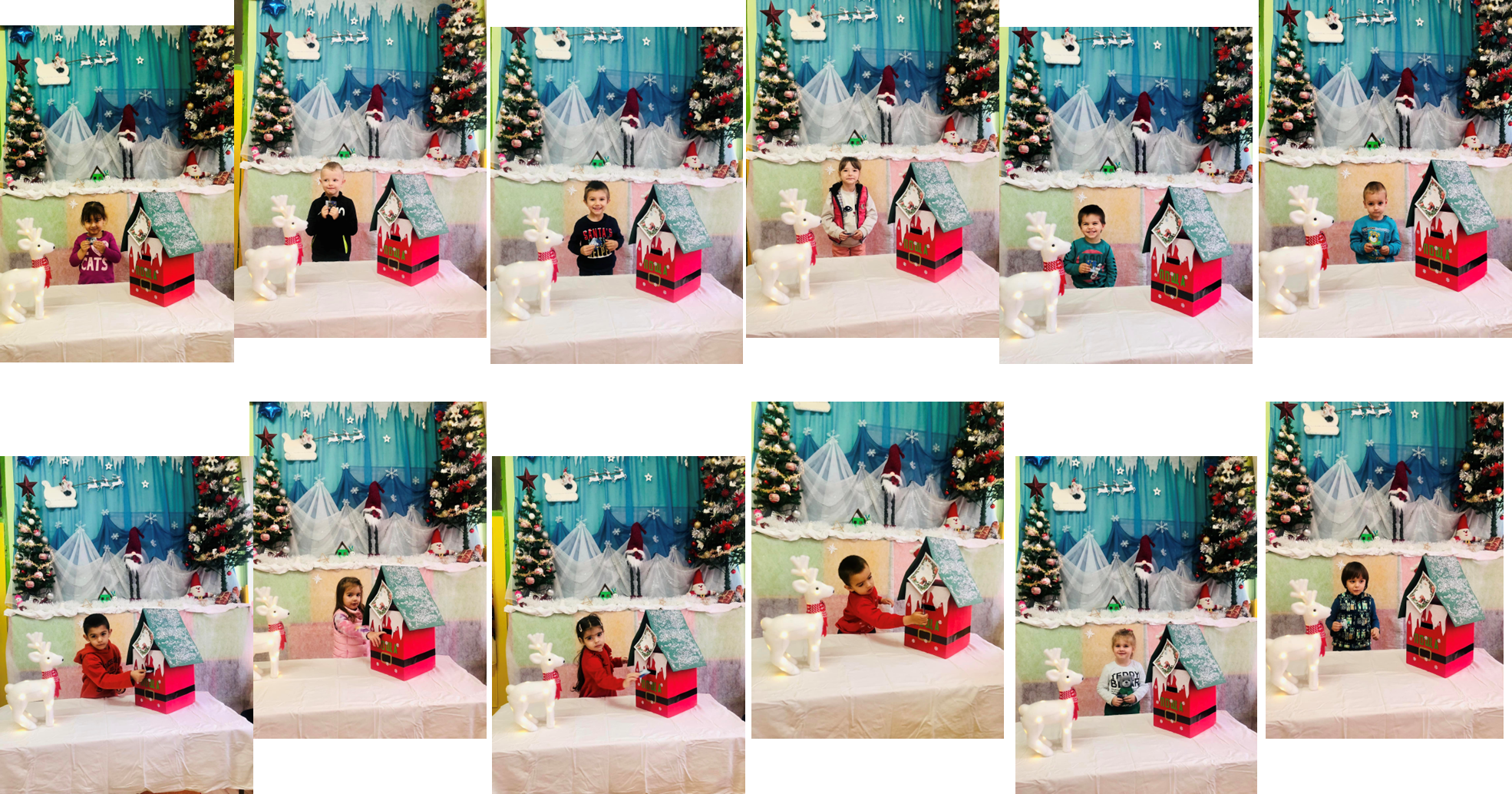 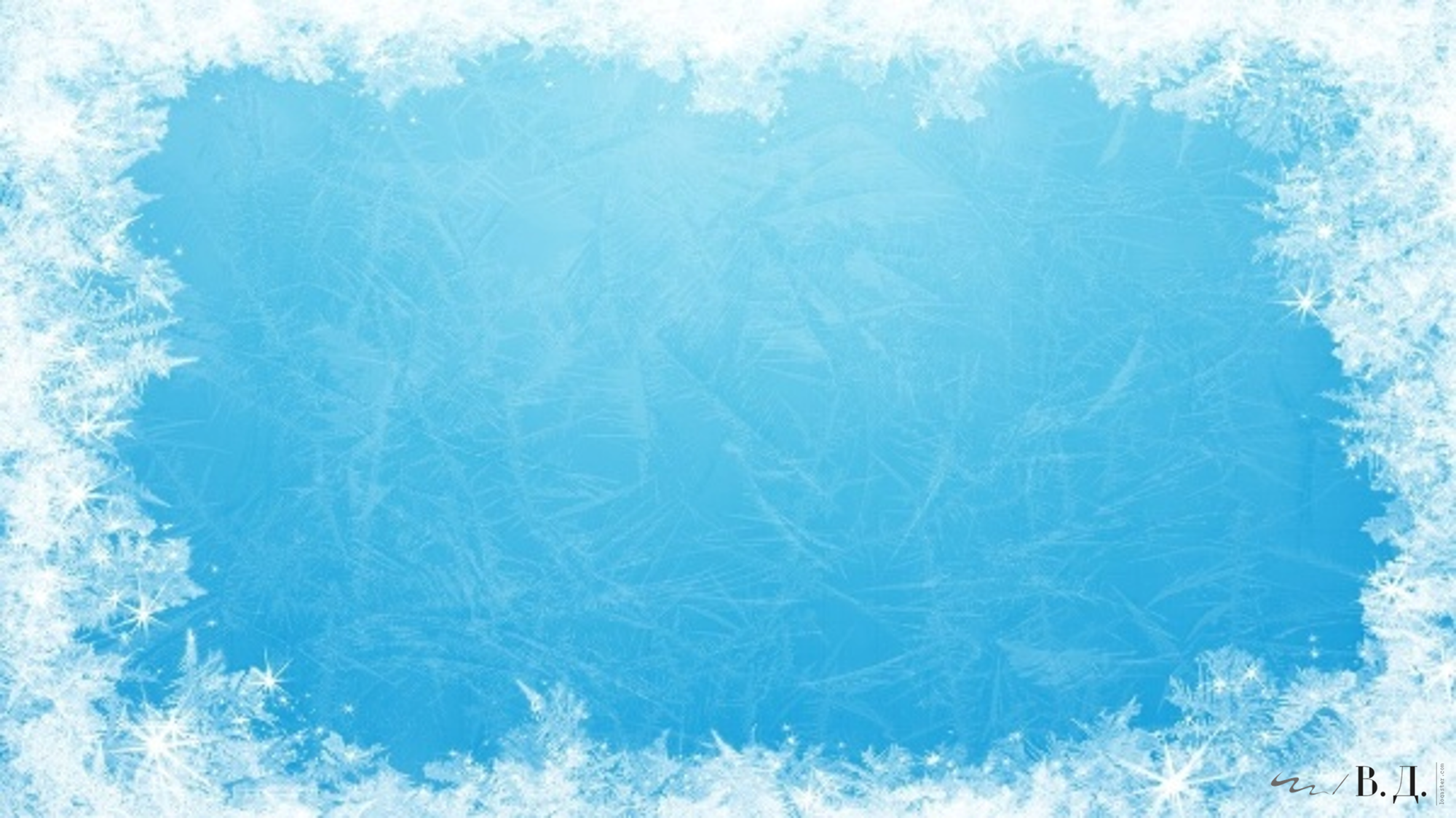 „Коледно парти“ 
– тържество в групата и театър „Веселушко“ с гост Дядо Коледа;
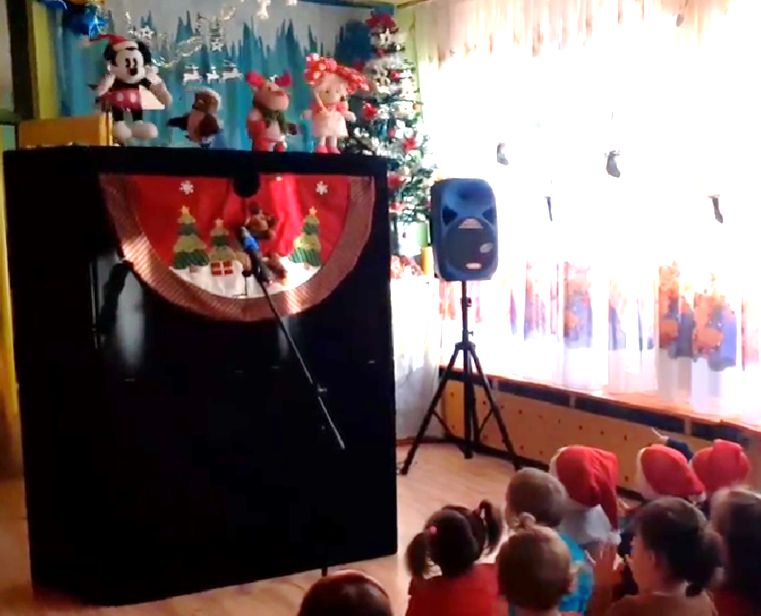 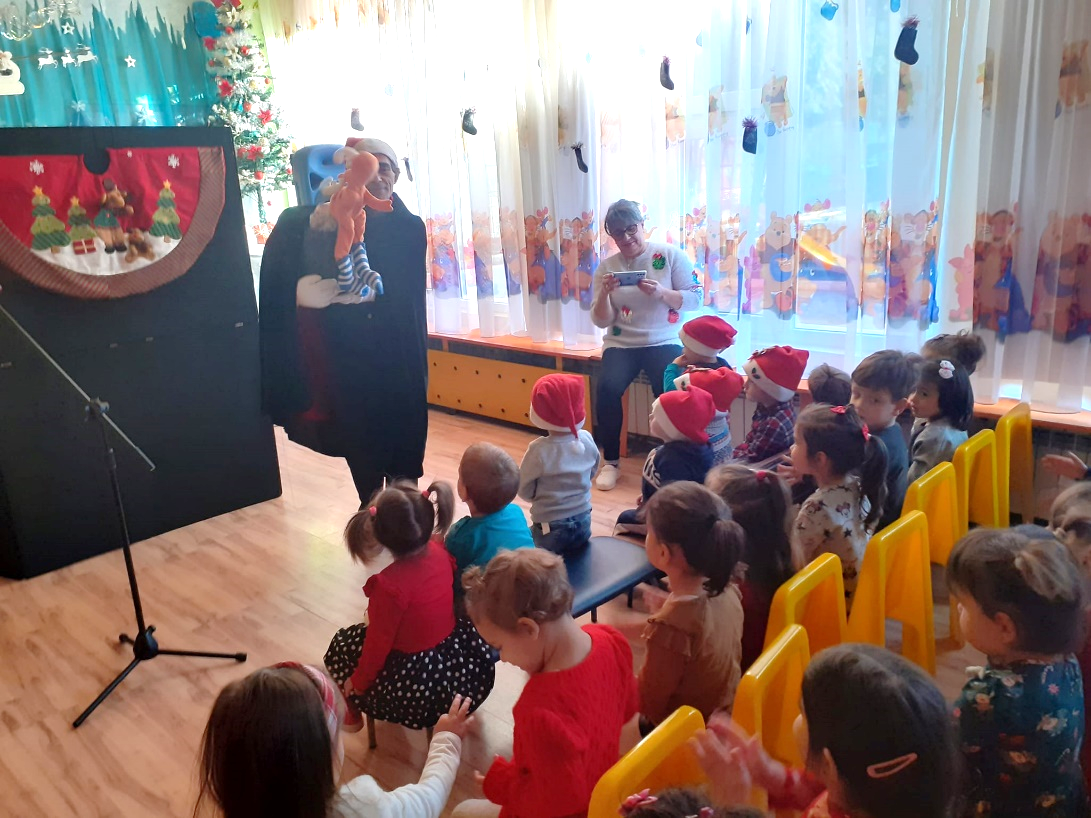 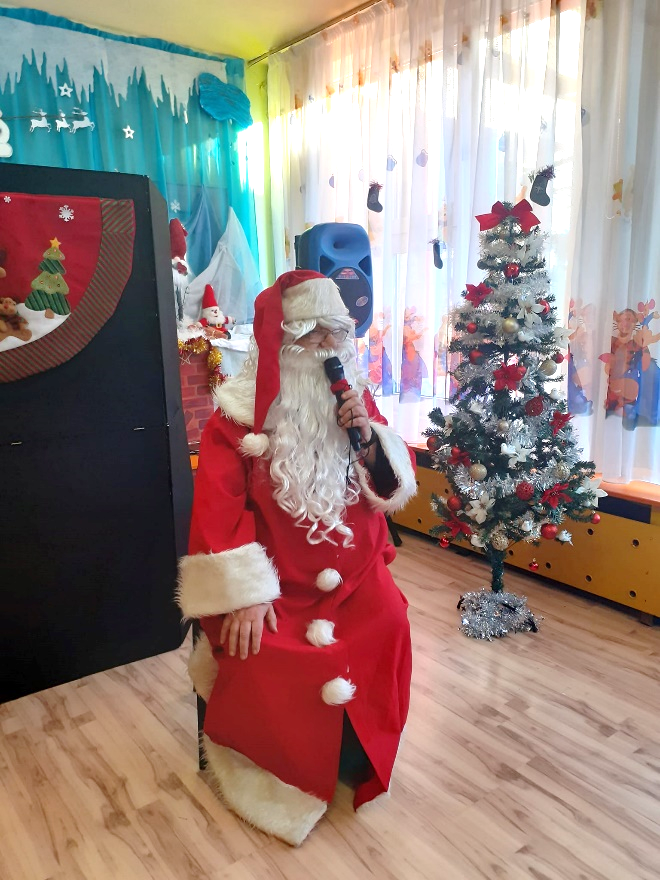 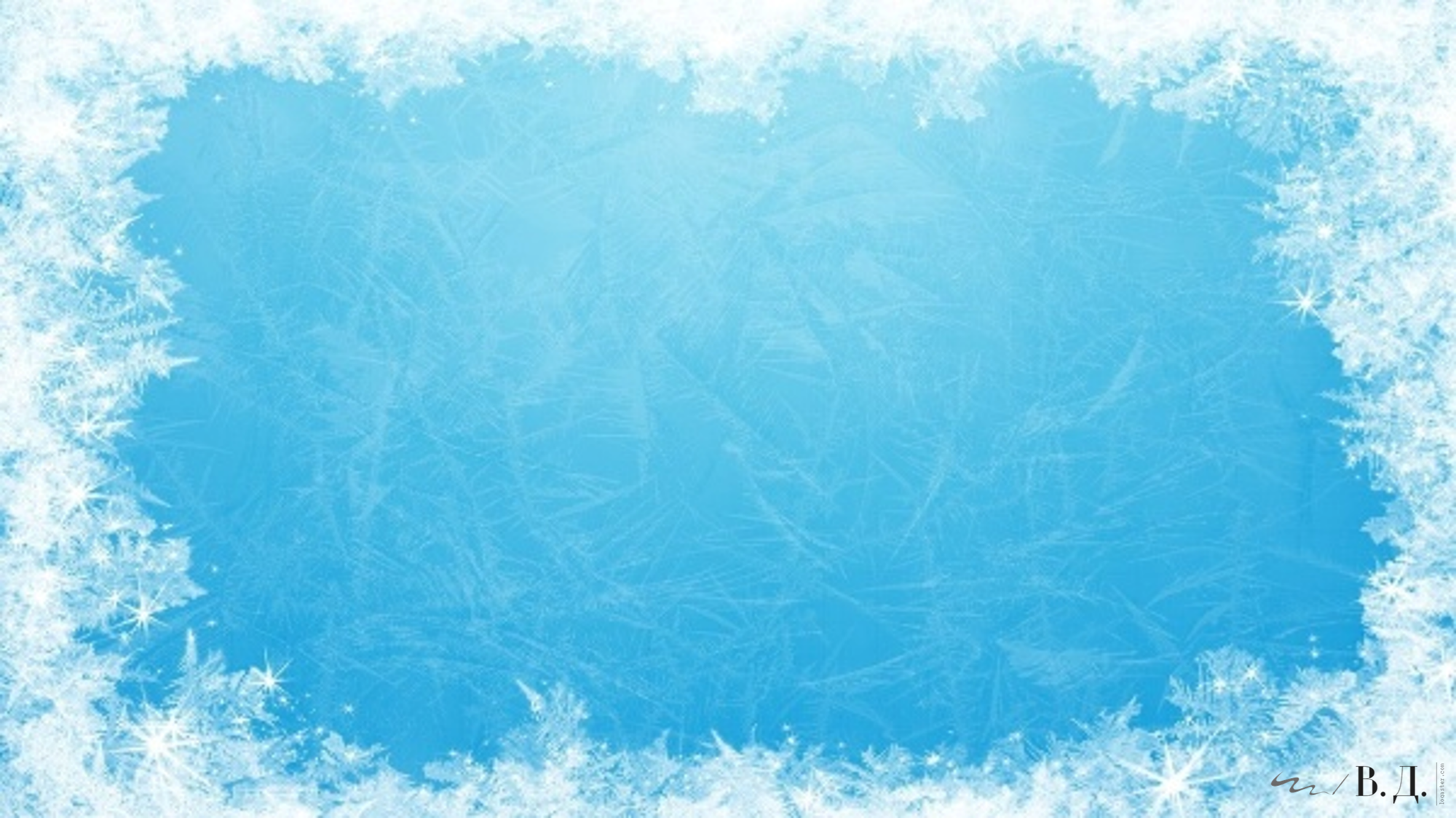 Моменти от коледното тържество
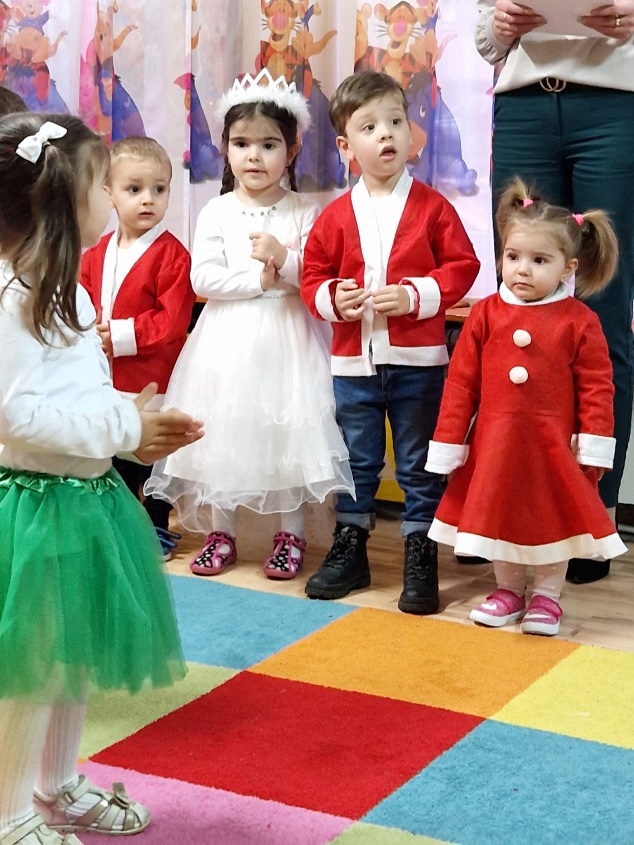 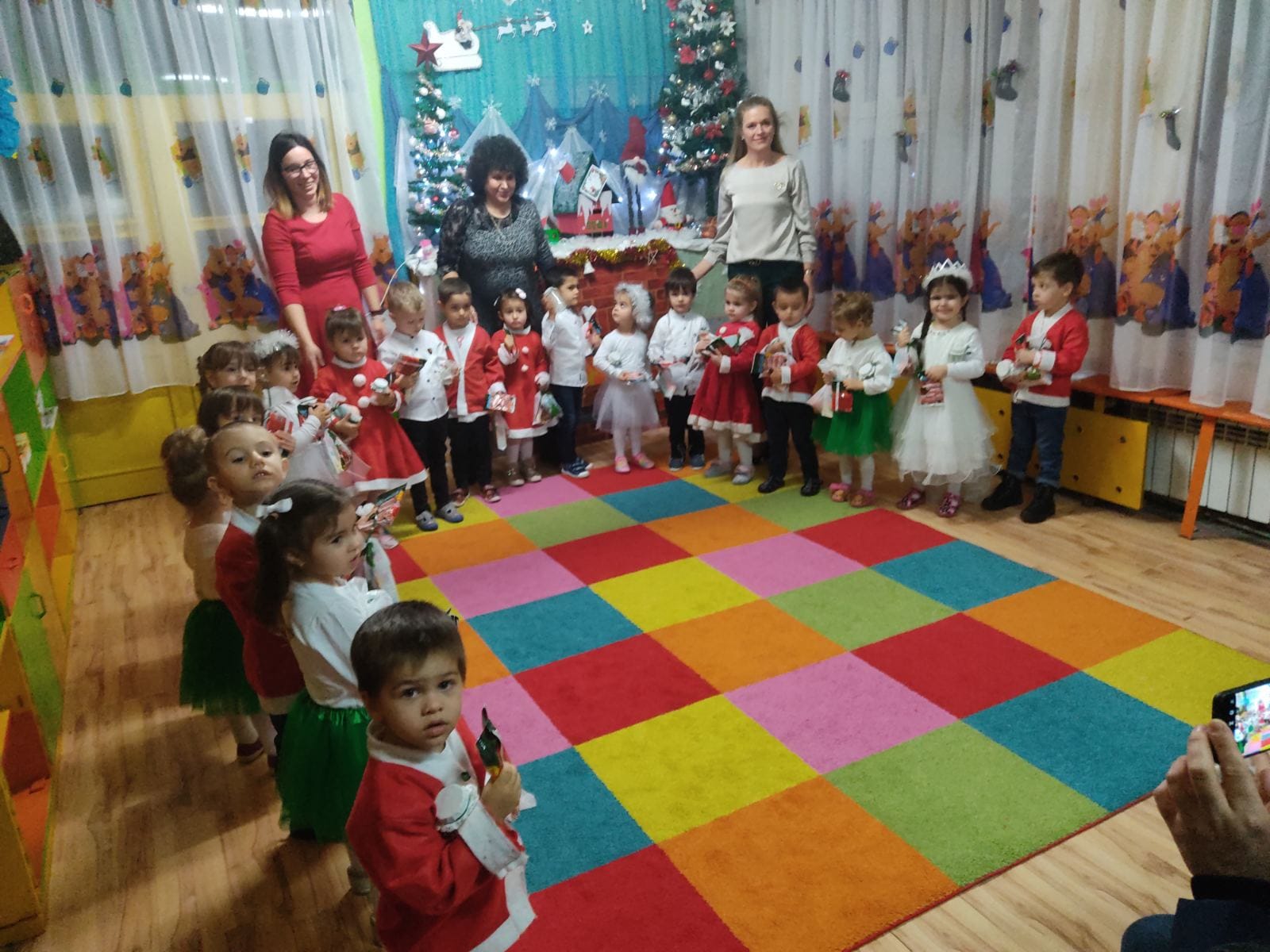 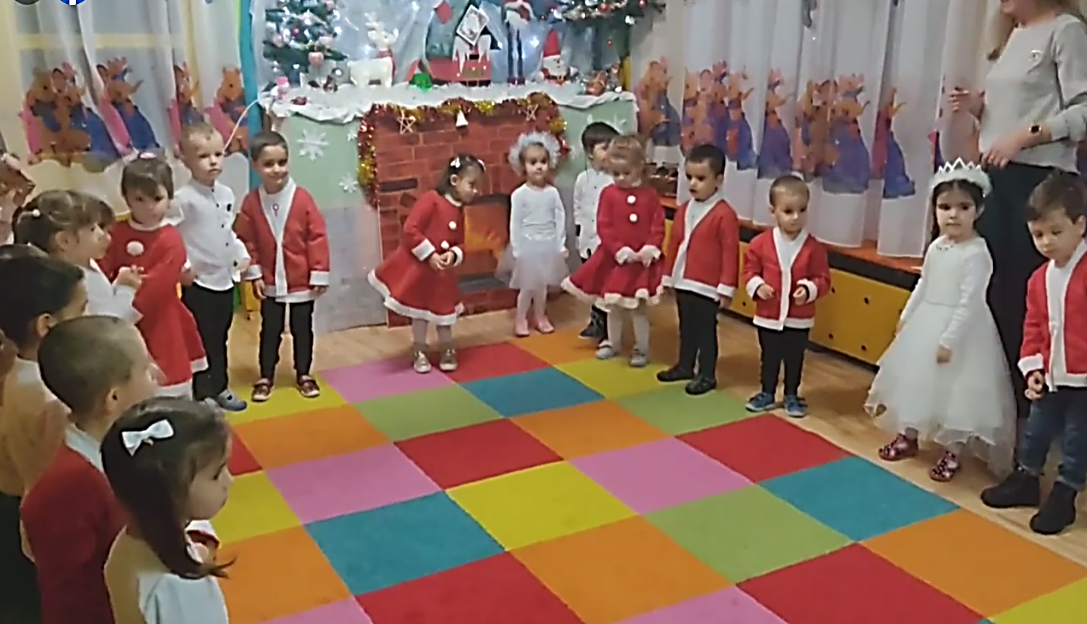 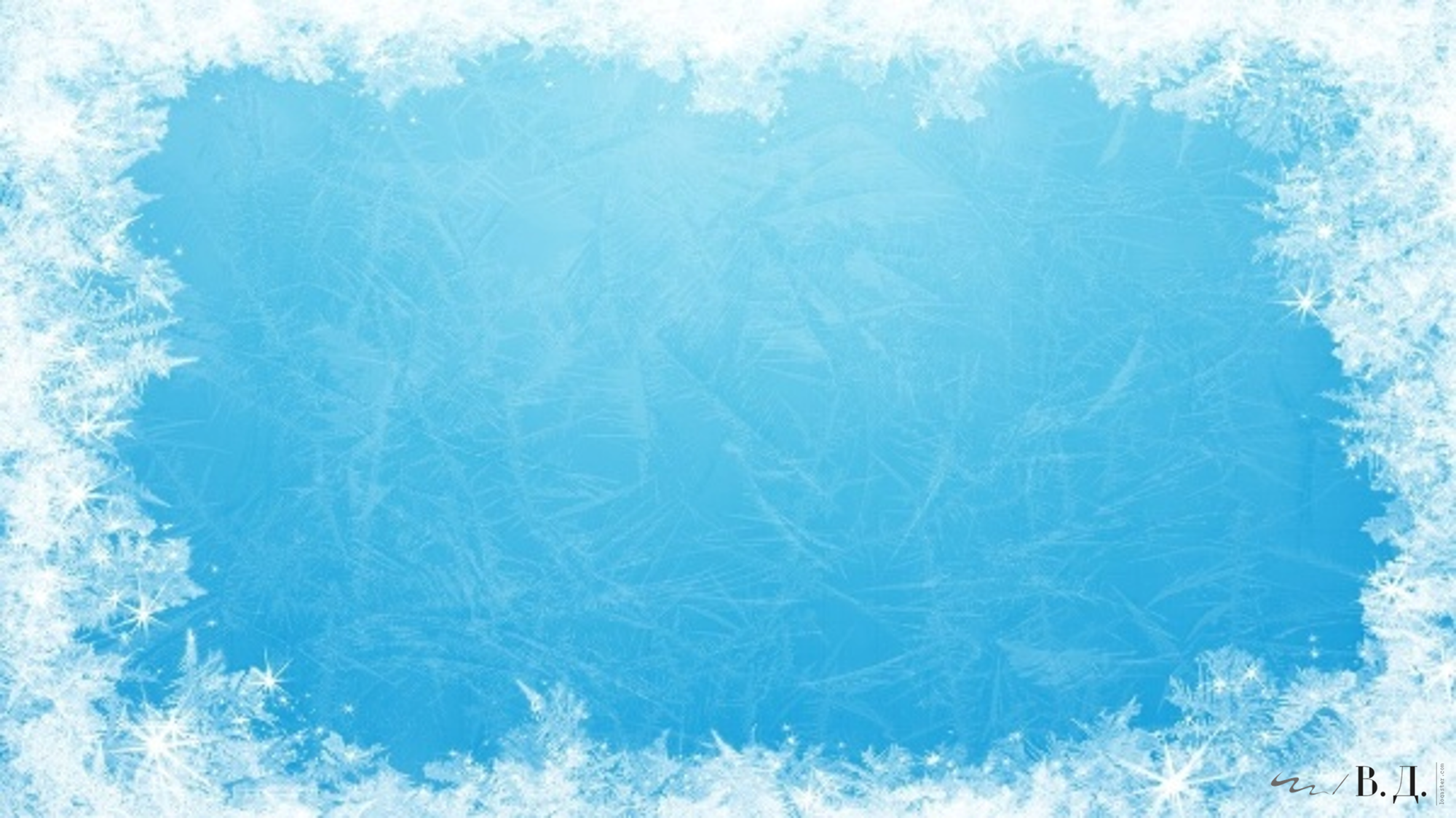 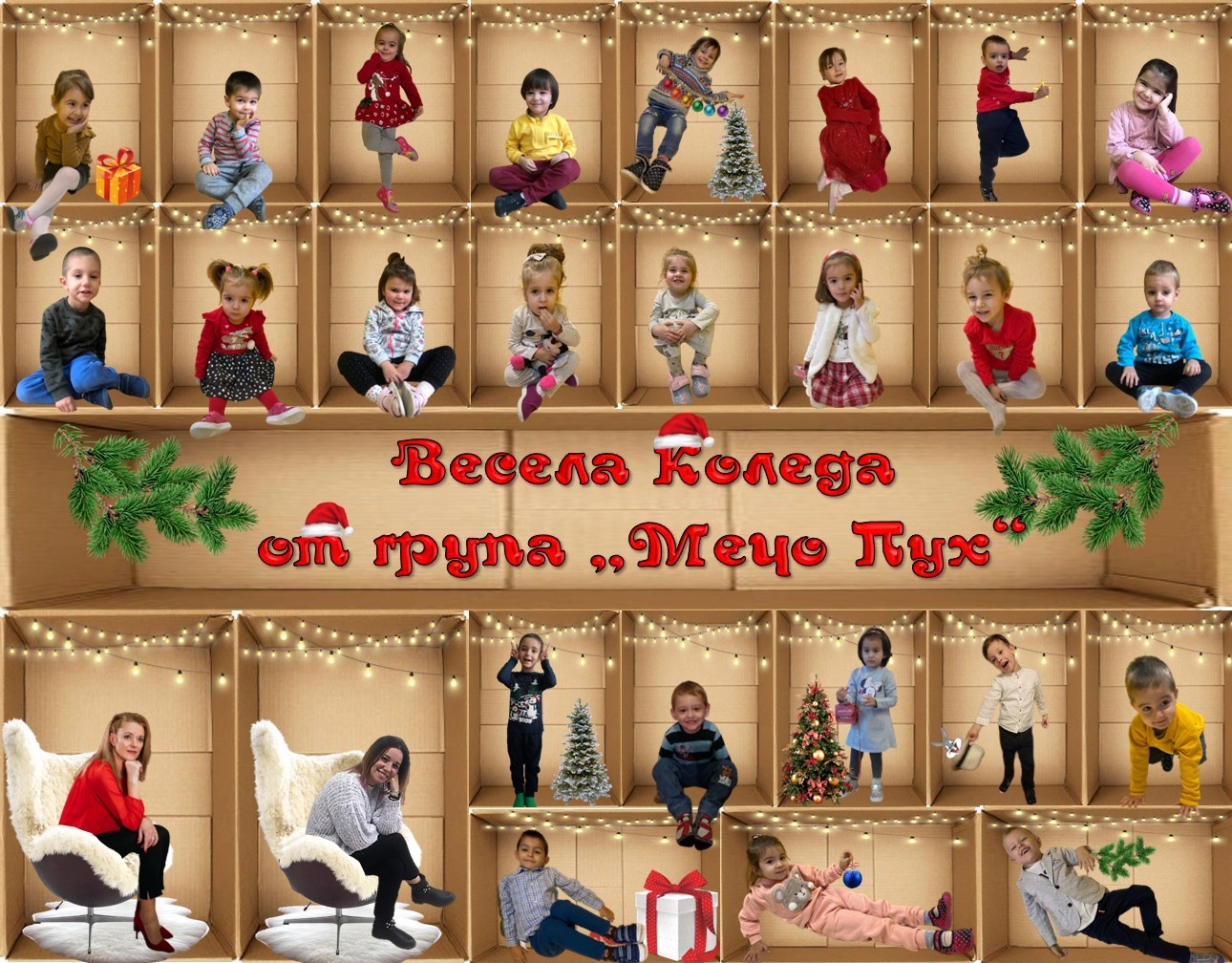 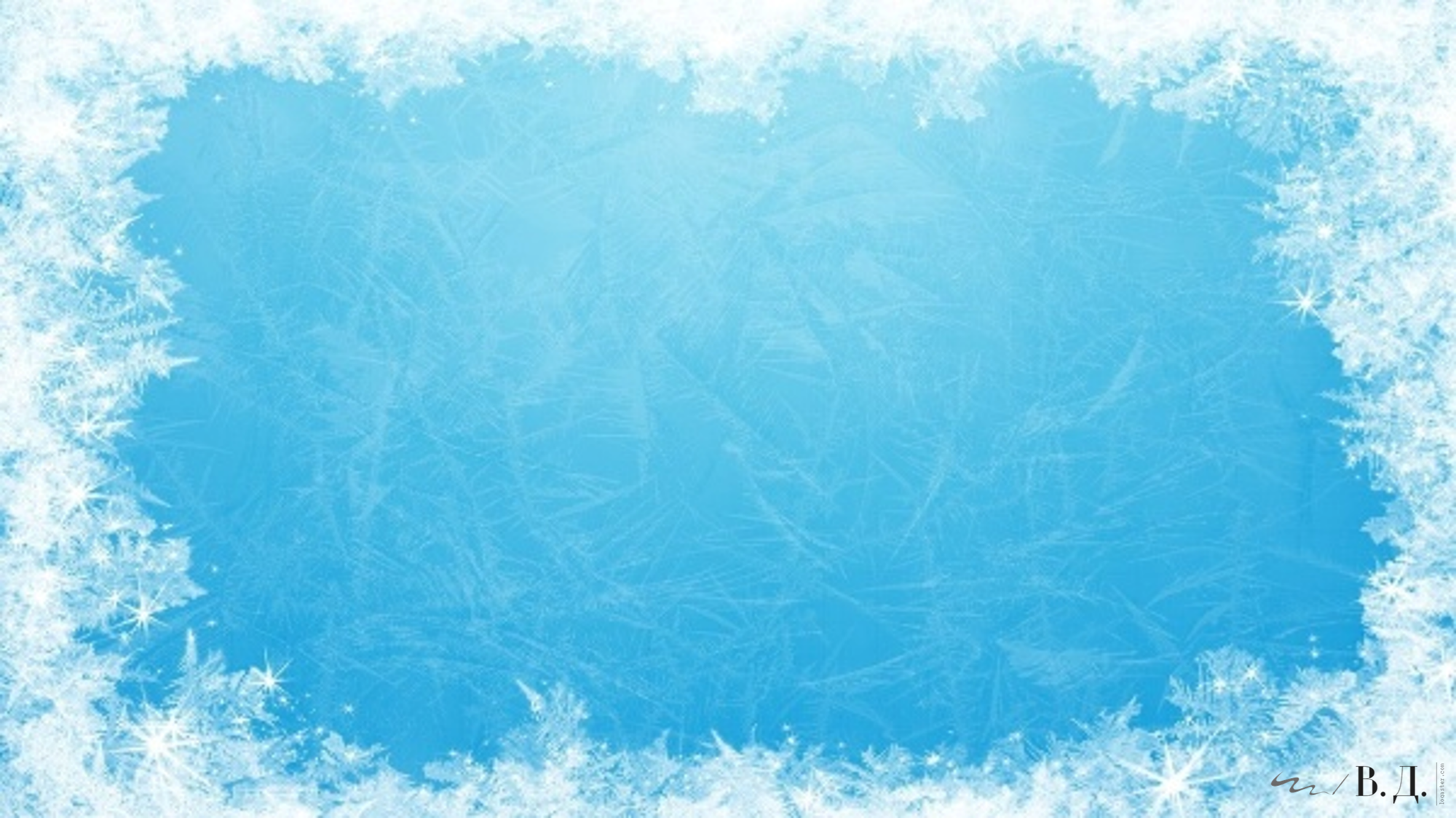 Игри  и  занимания  в  детската  градина
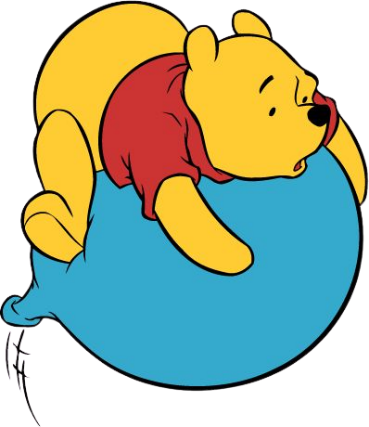 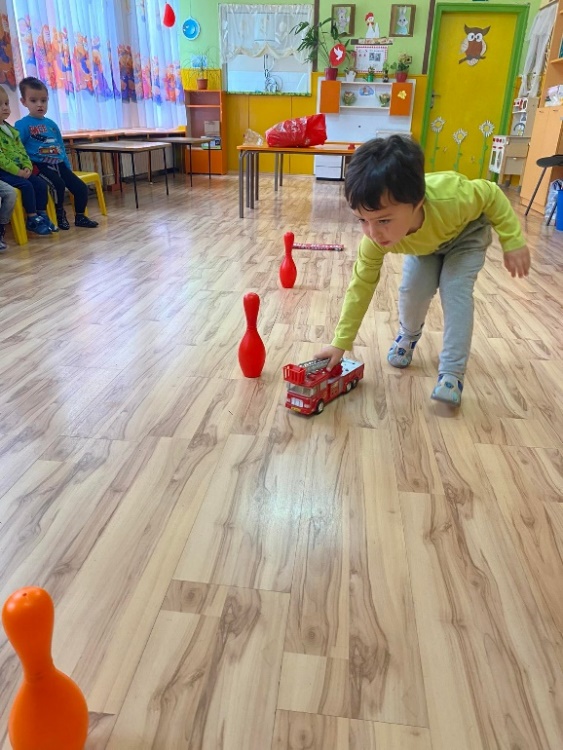 С   игри  учим:
                                -   Цветовете;
                       - плодовете и зеленчуците;                                                
и много други  интересни неща!
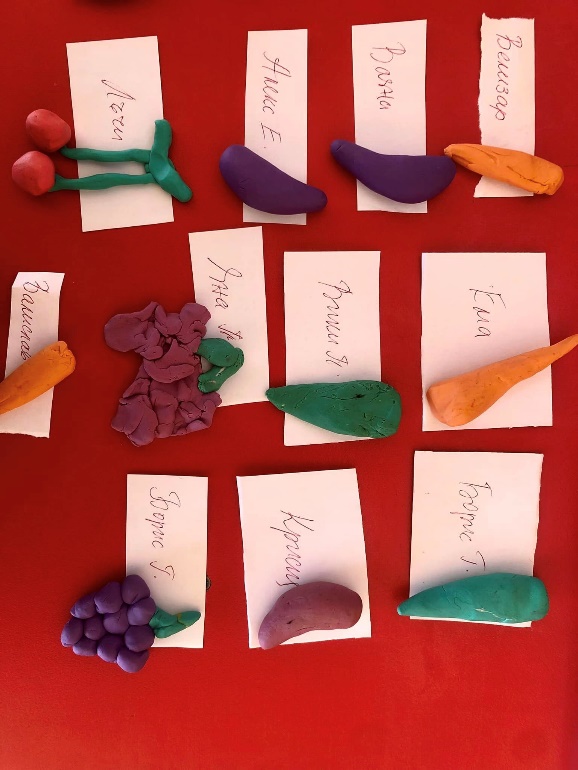 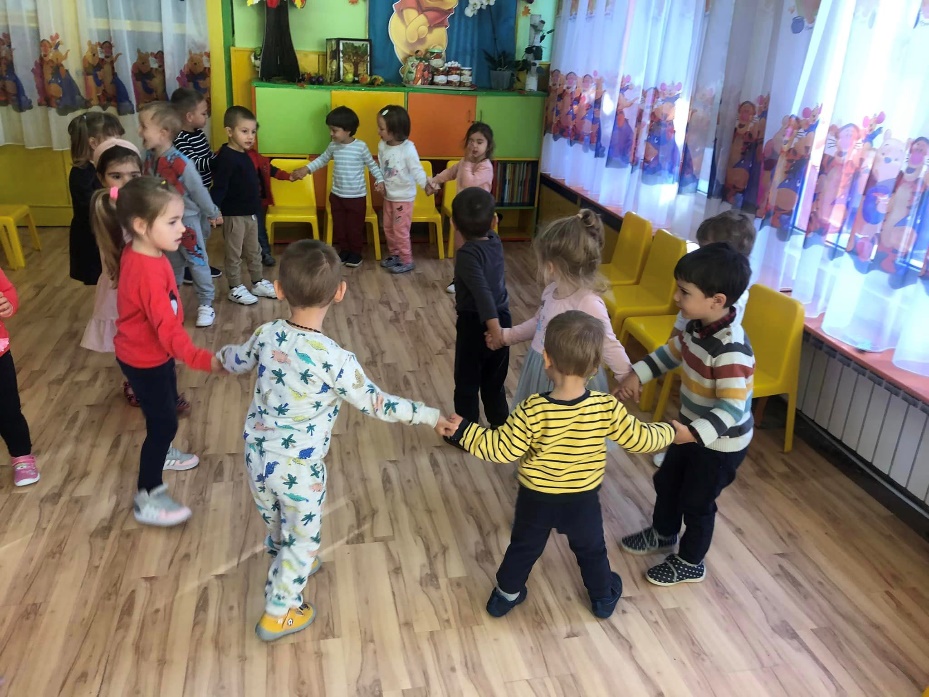 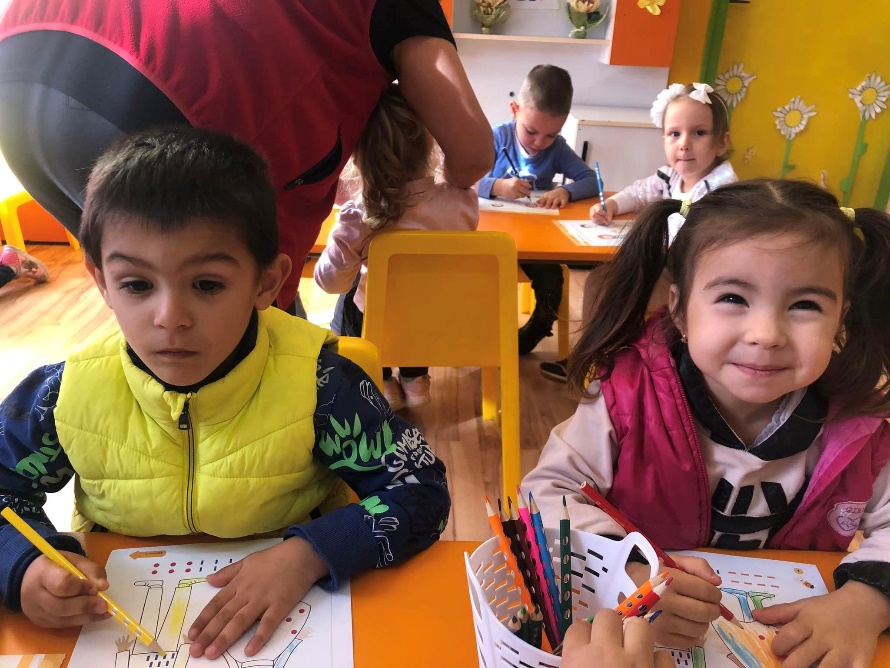 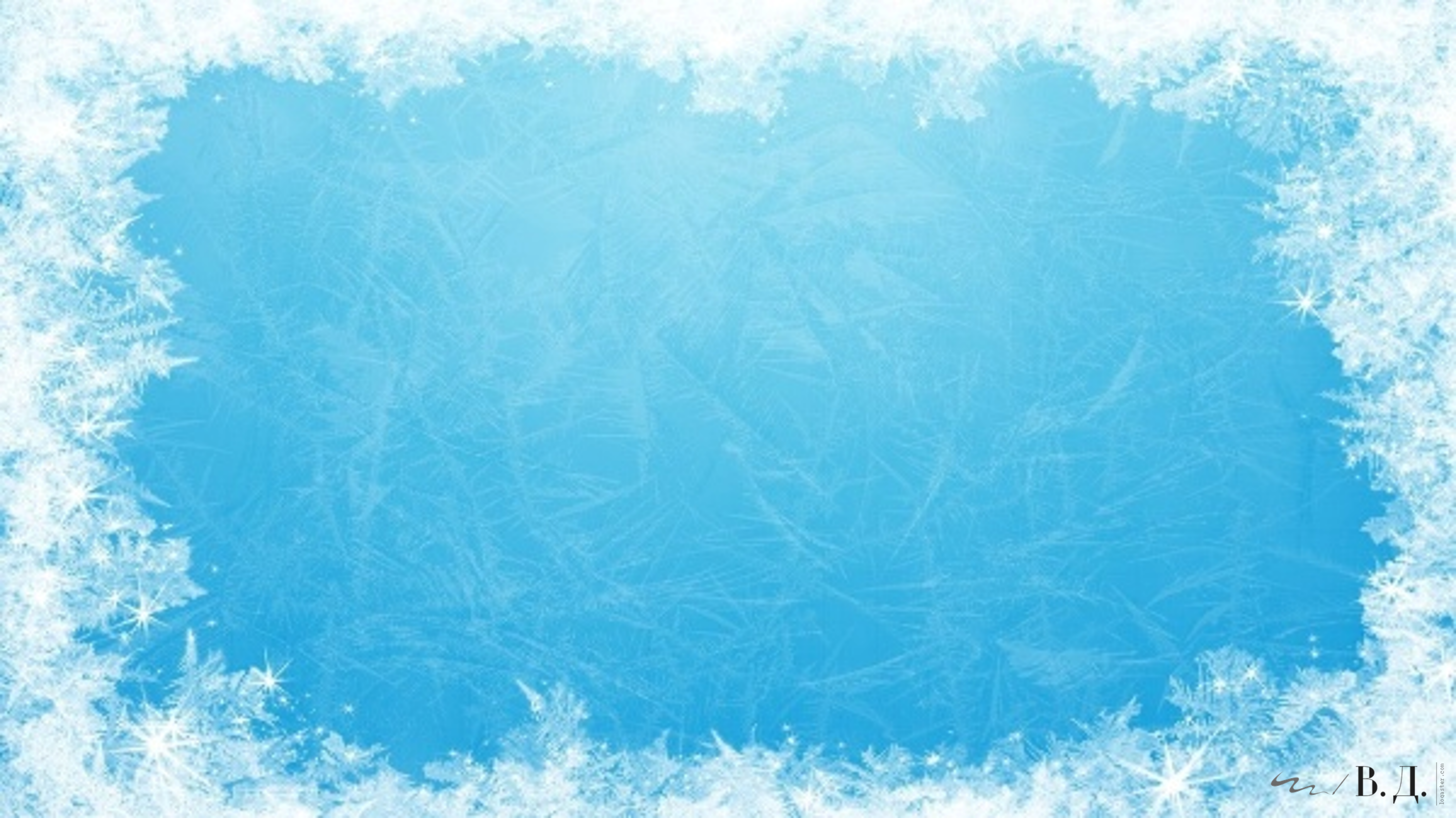 Учим се да играем
Професия “Доктор и мед. сестра” -предметите, с които си служат.
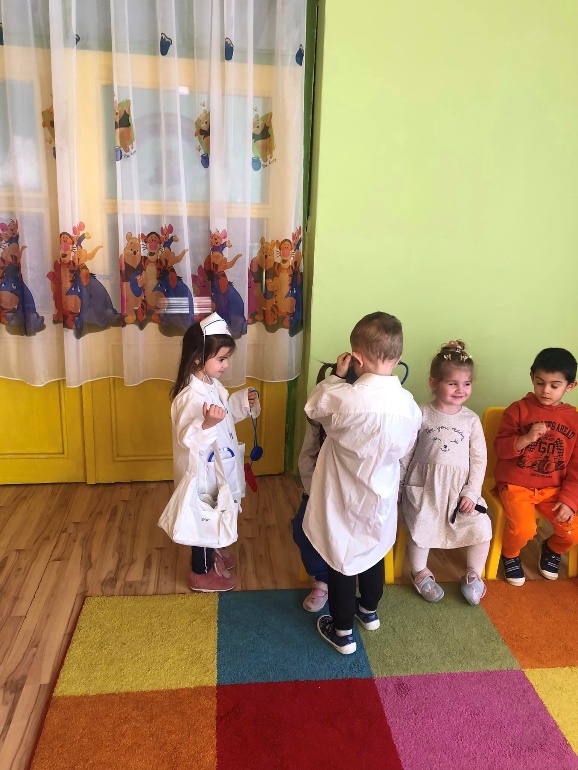 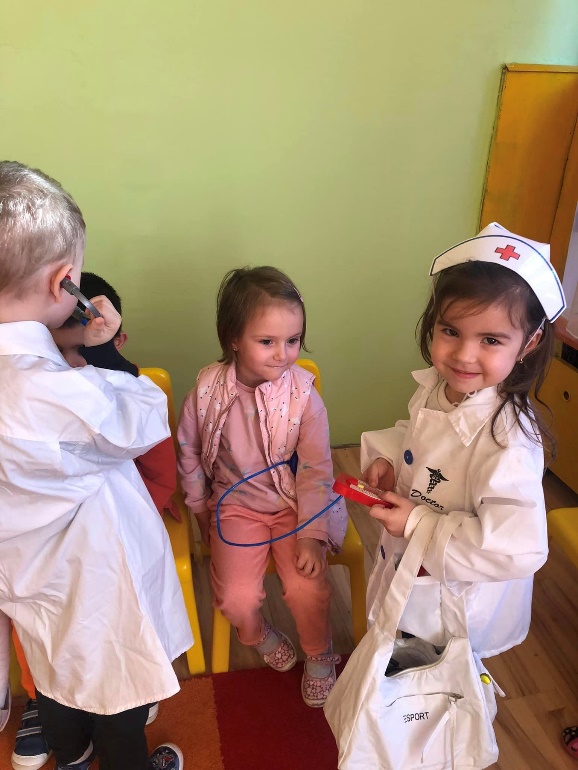 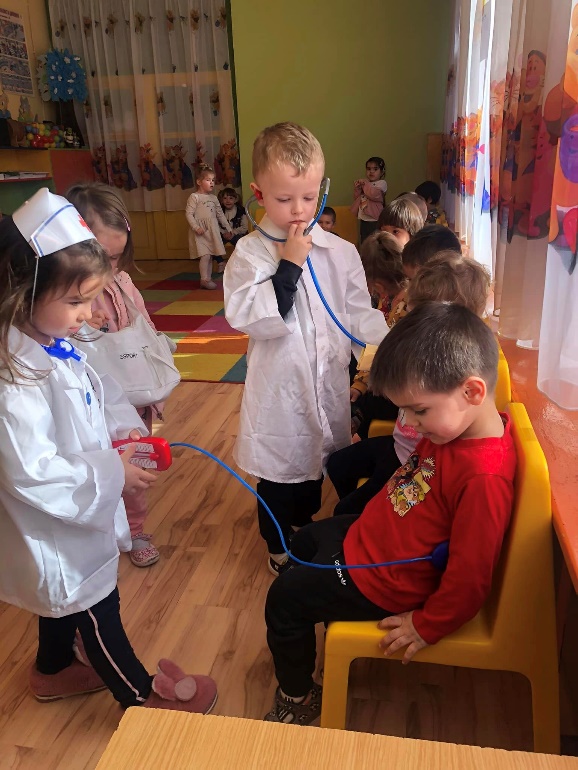 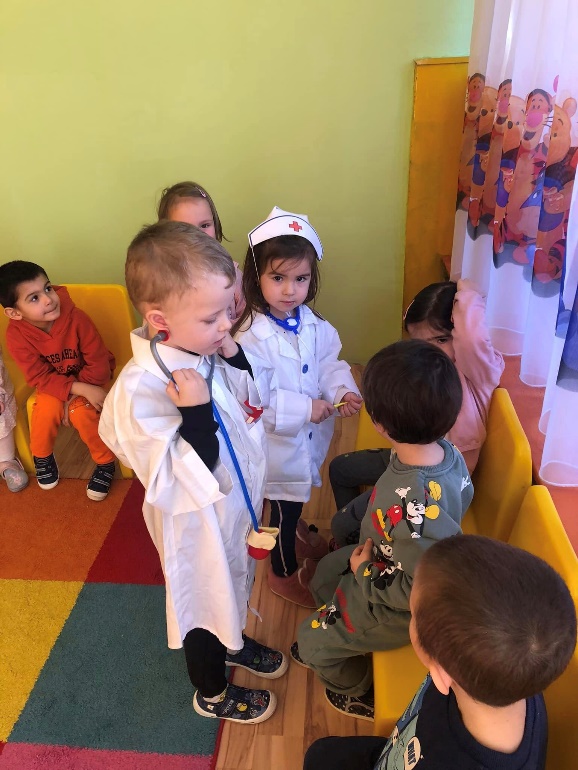 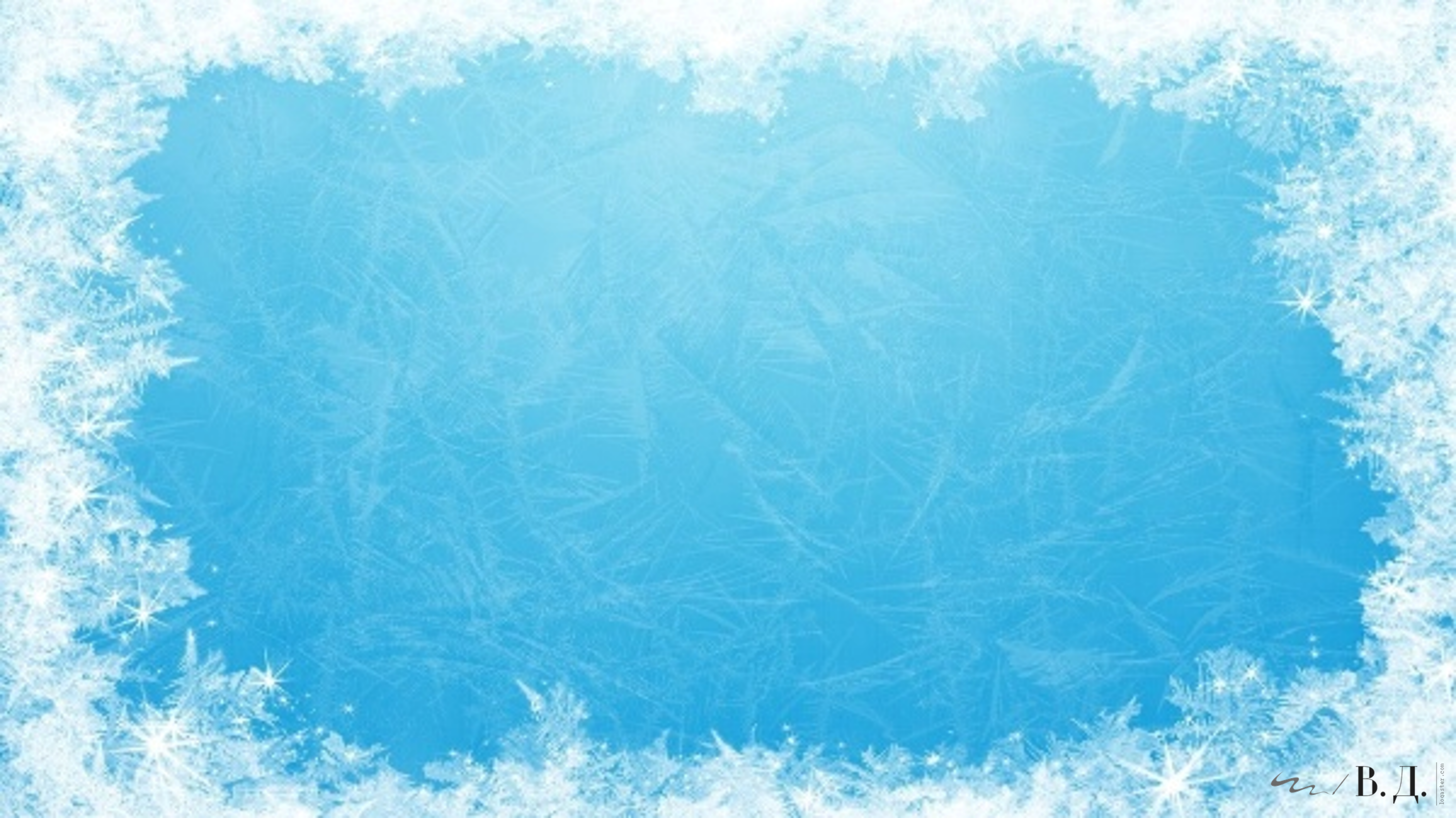 Учим и играем
Математика- групиране по цвят и форма. Сравняване броя на обектите в две множества и неусетно се превърна в забавна игра.
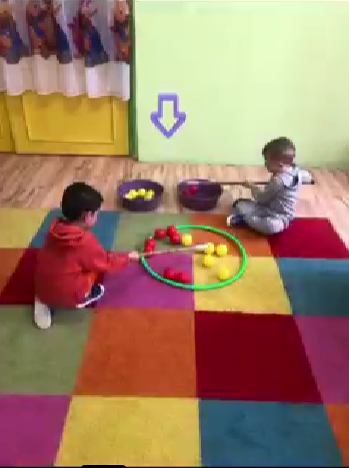 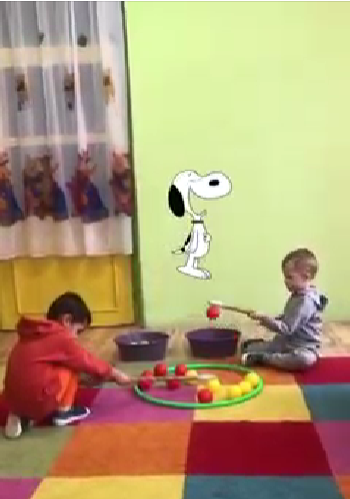 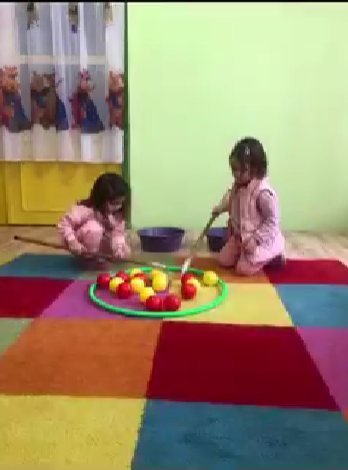 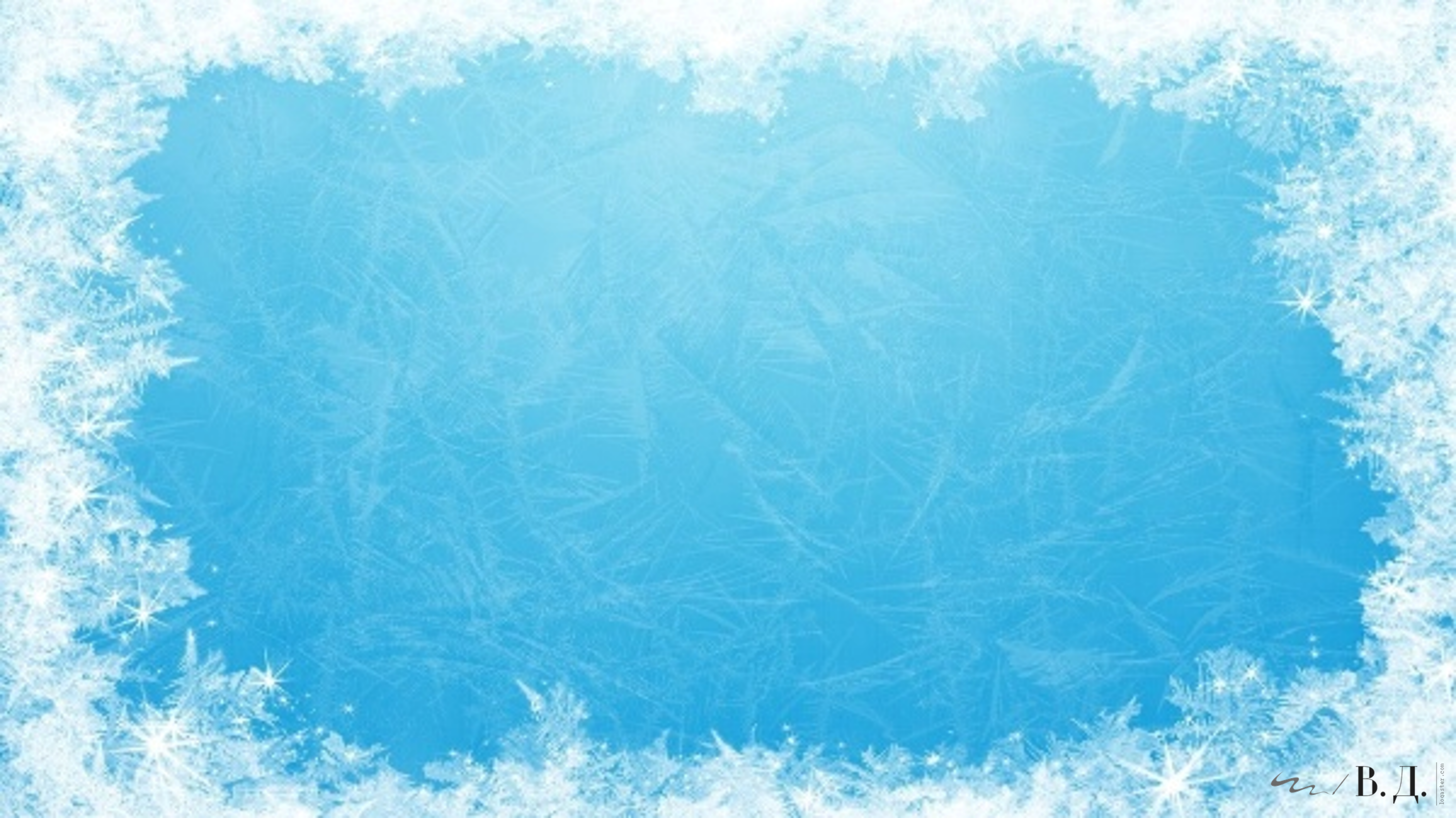 Забавни експерименти и опити-1
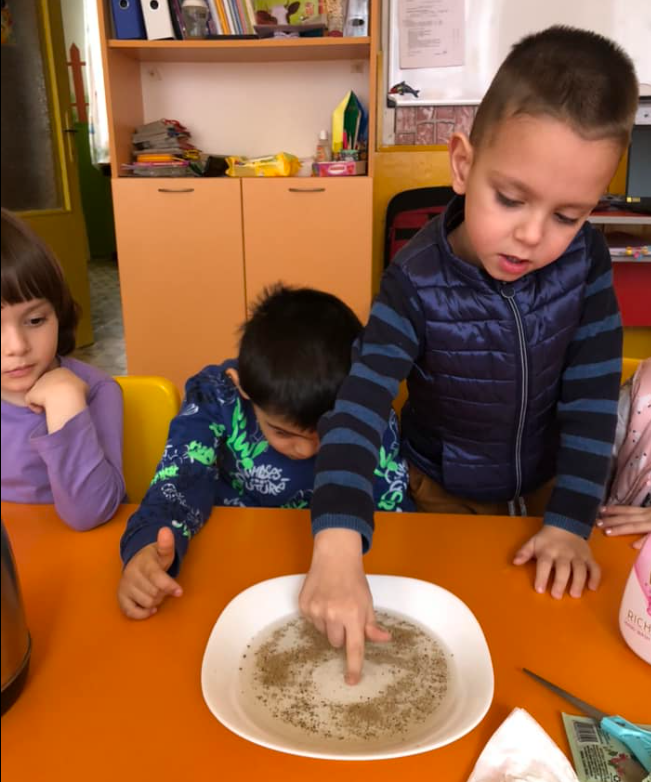 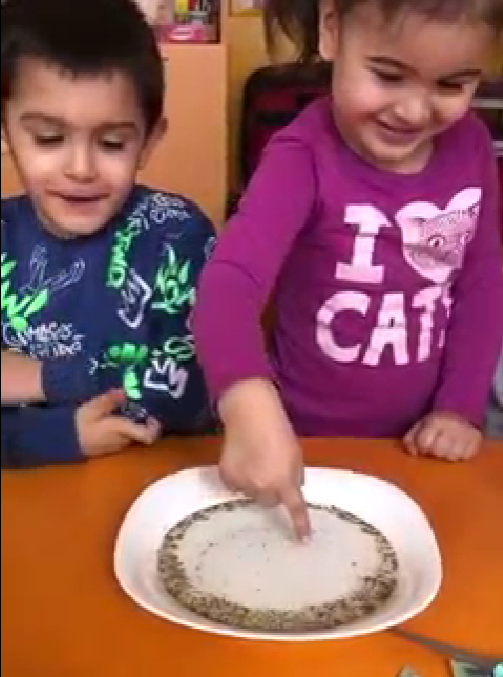 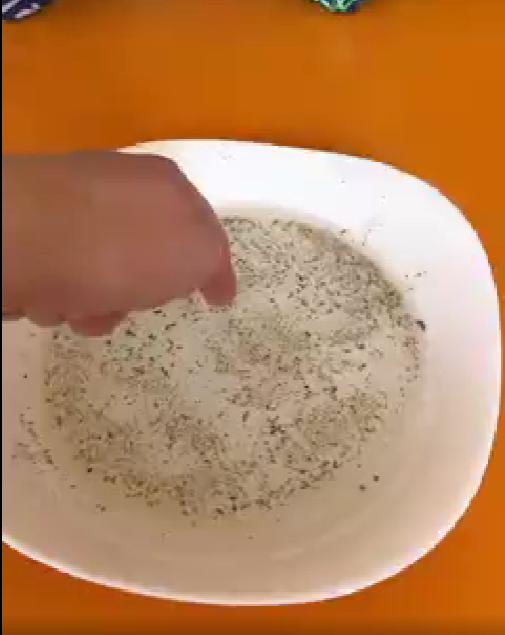 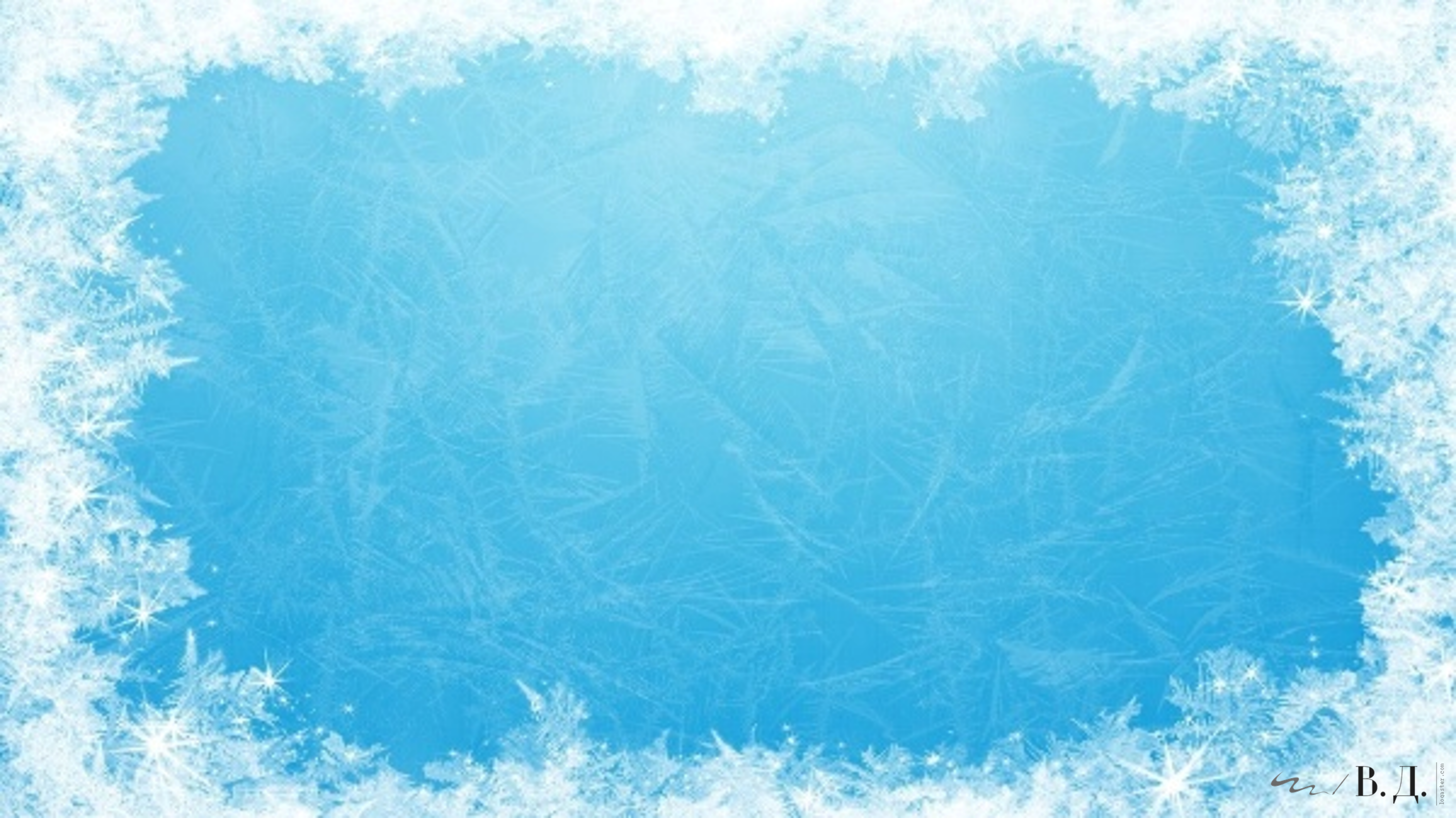 Забавни експерименти
„Светофар другар“ -воден светофар с безвредни бои.
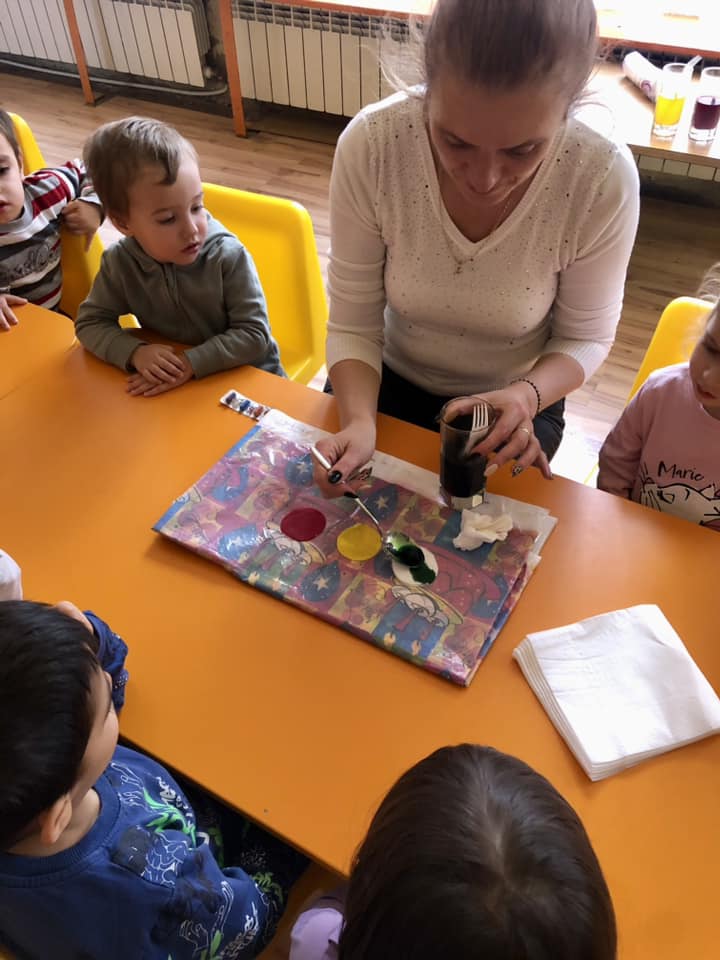 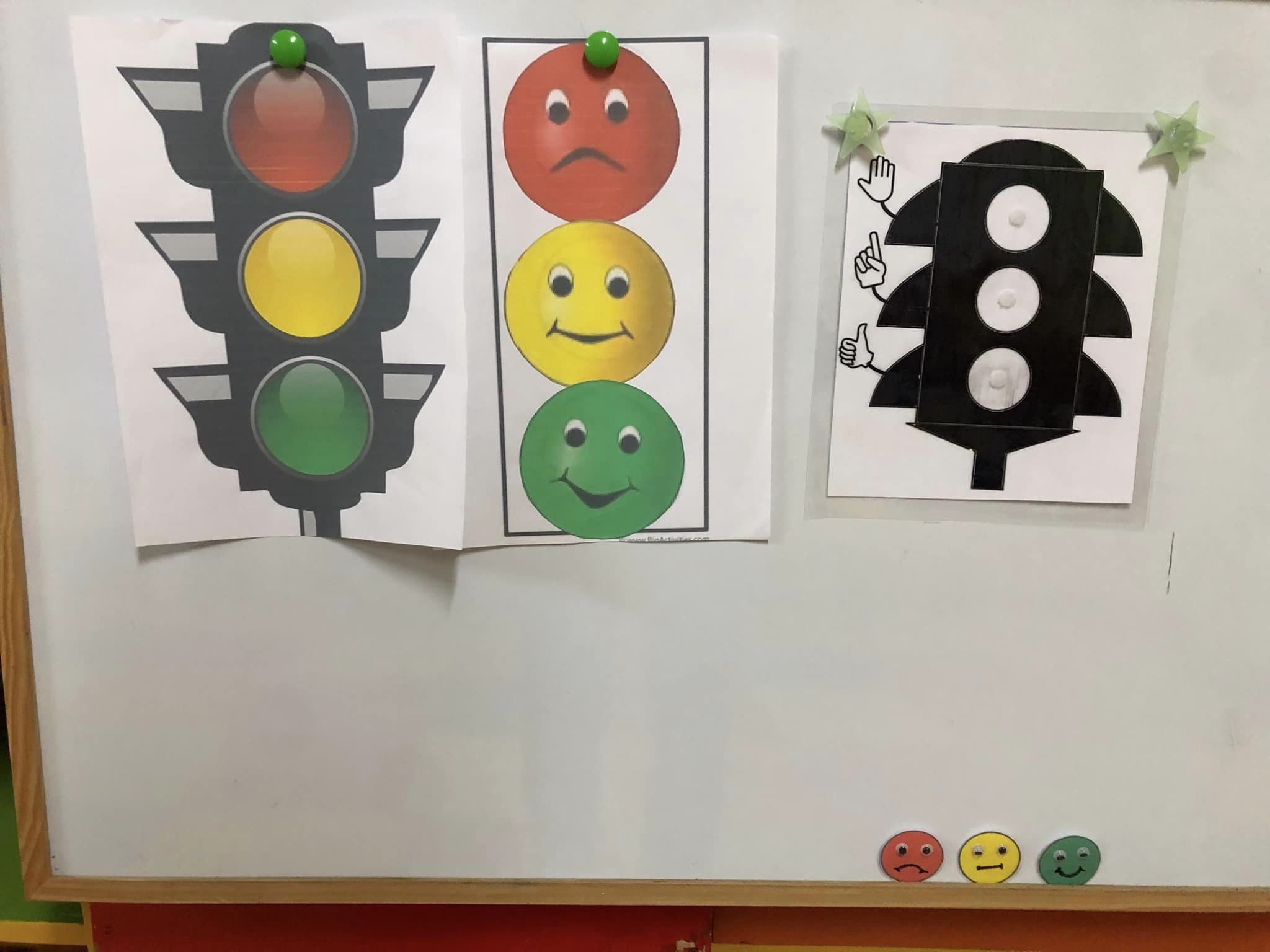 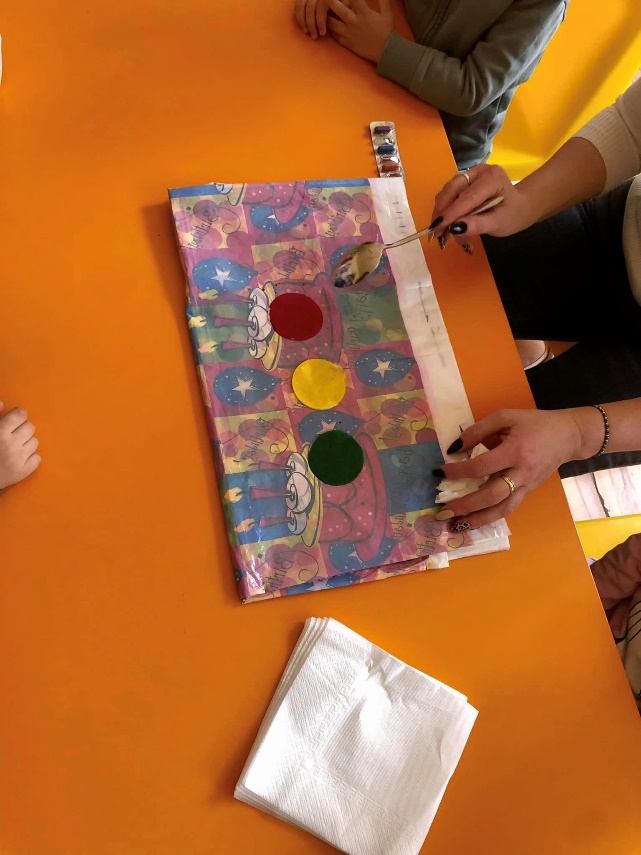 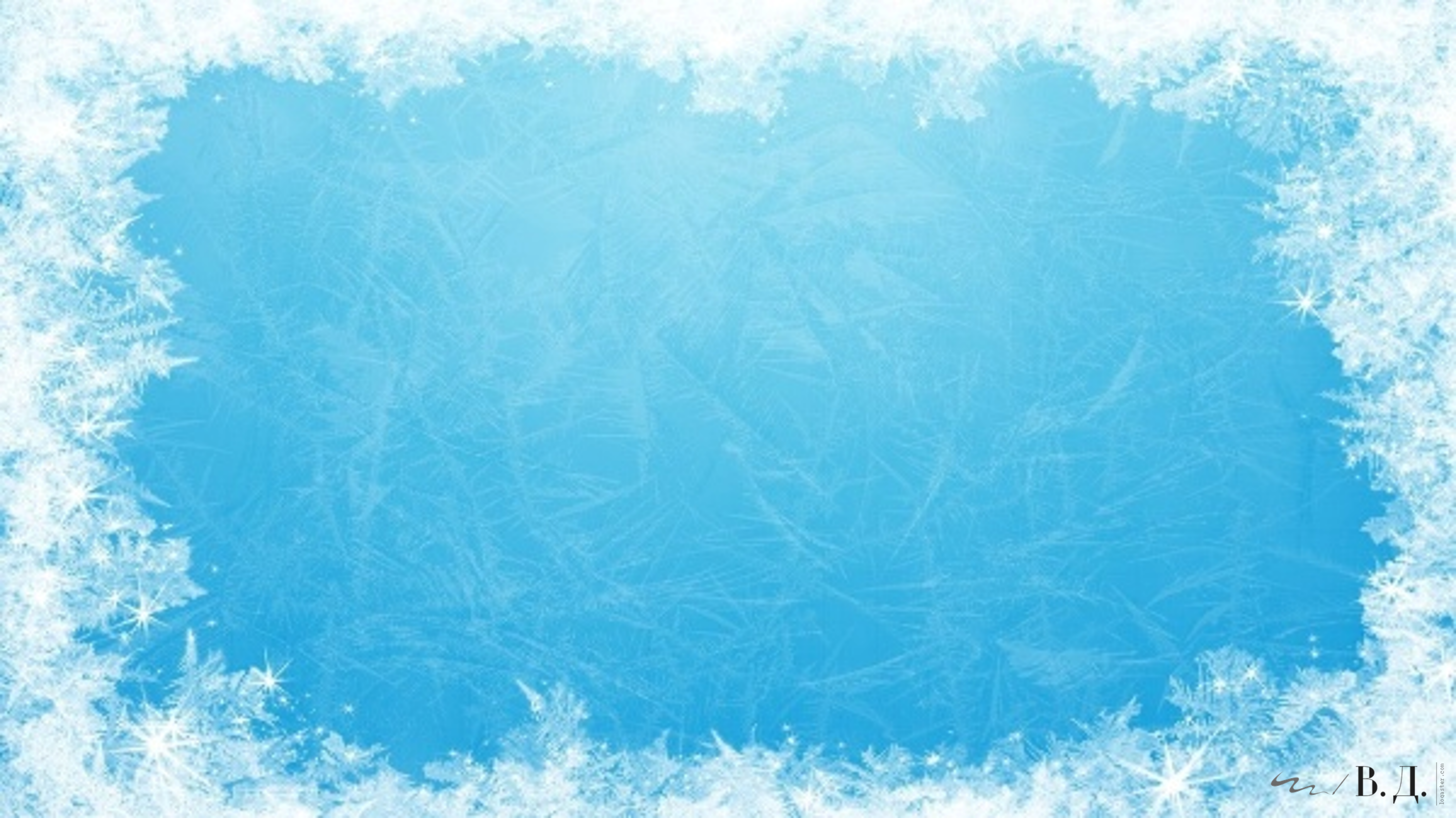 „Безопасно движение по пътищата“
"Разпознавам звук и цвят” по БДП. 
Формира сензорни усещания и възприятия за звук и цвят. Разпознава и назовава цветовете на светофара- червено, жълто и зелено. Кой къде се движи по уличното платно. Накрая си направихме воден светофар от бои за яйца.
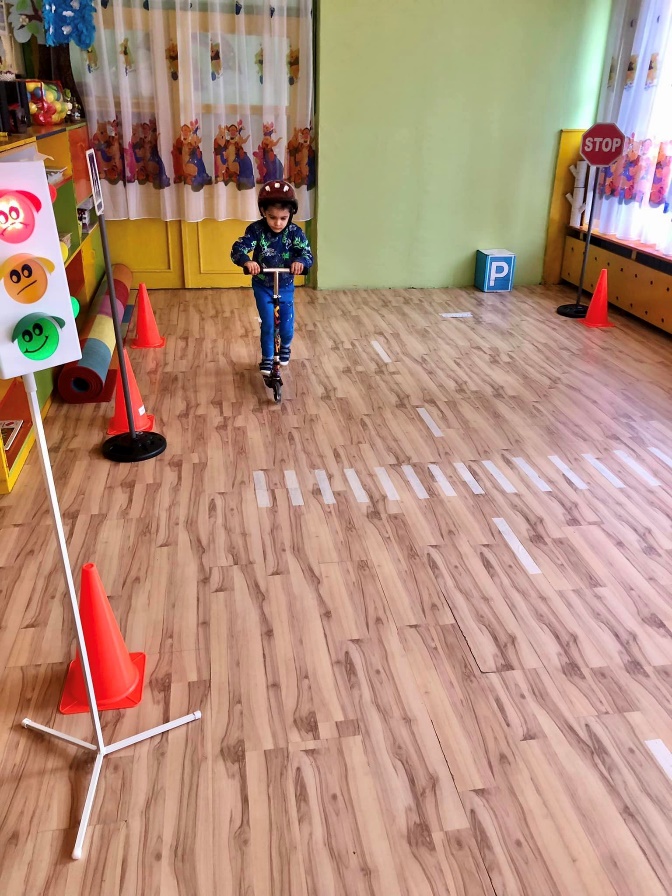 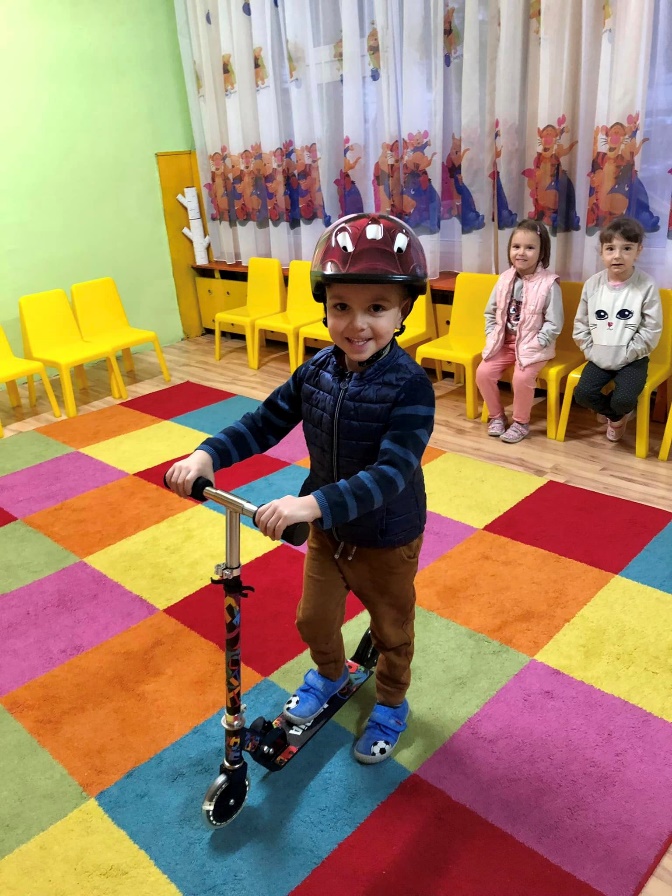 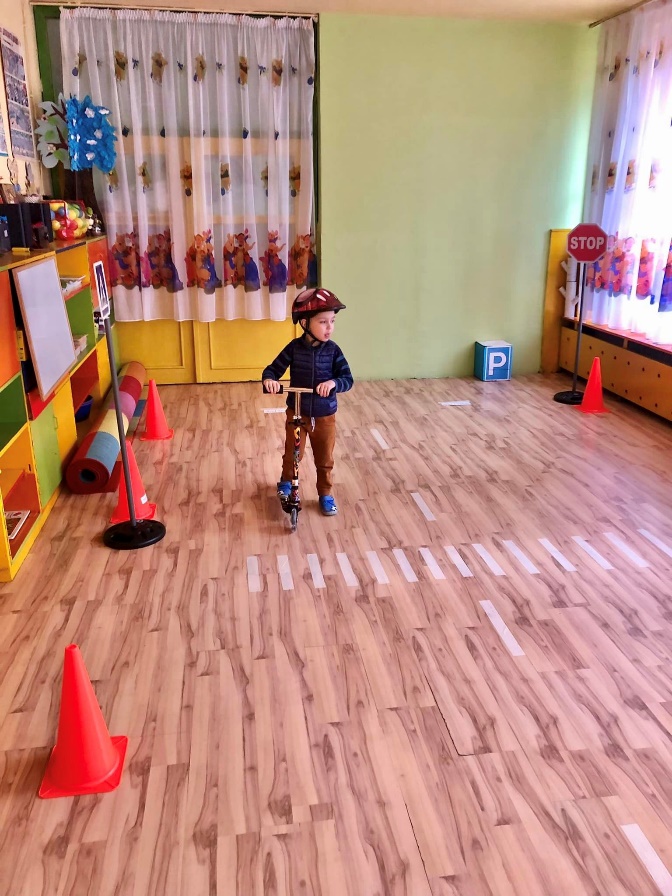 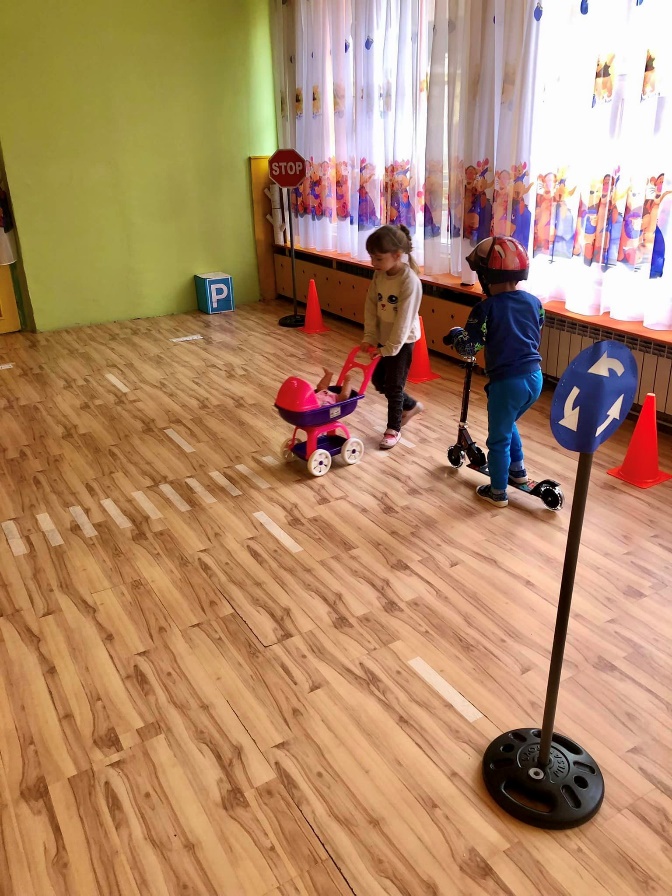 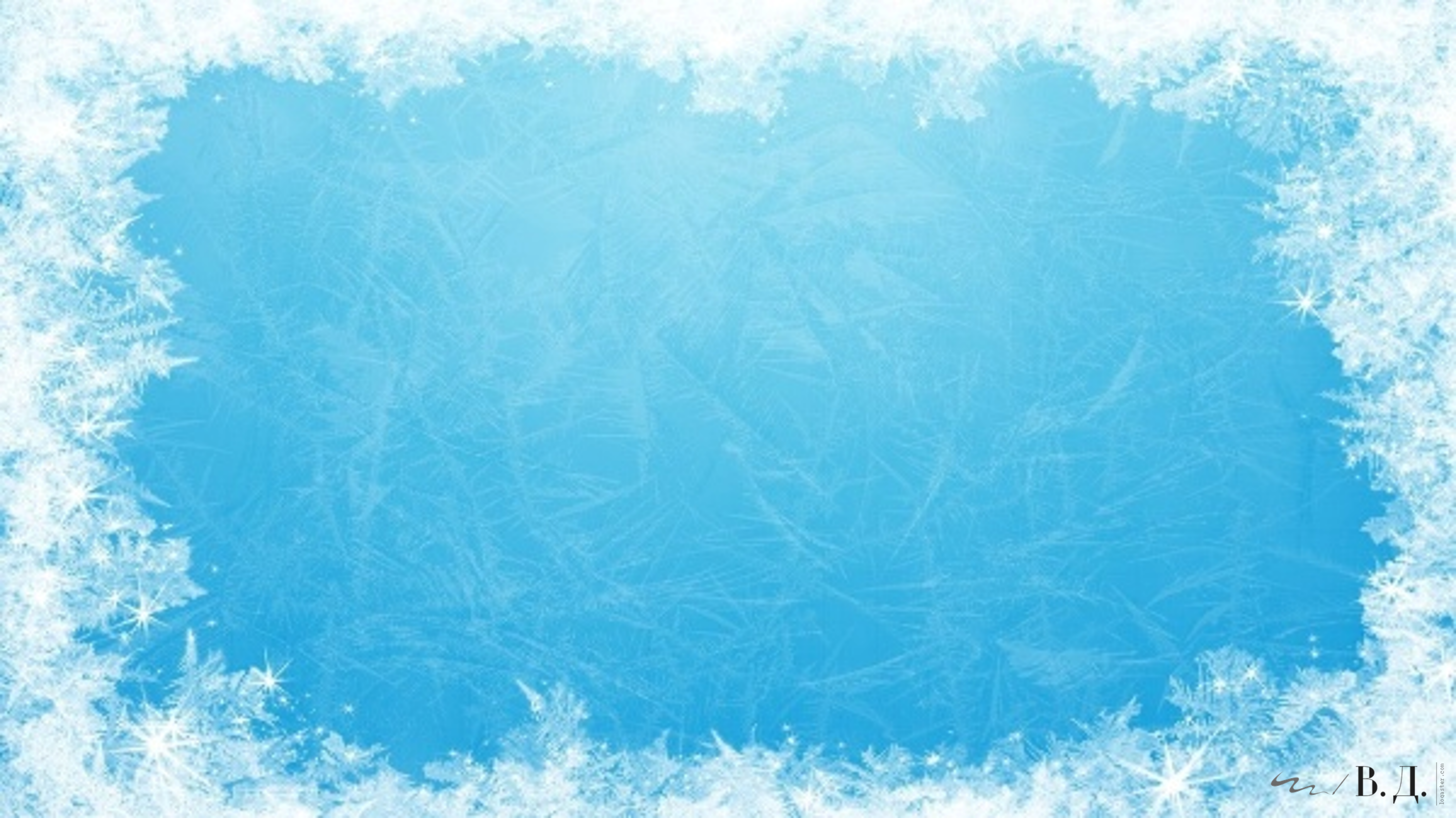 „Бабинден“
Пресъздаване традиции и обичай свързани празника ,,Бабинден‘‘, по стар стил на 21 януари!
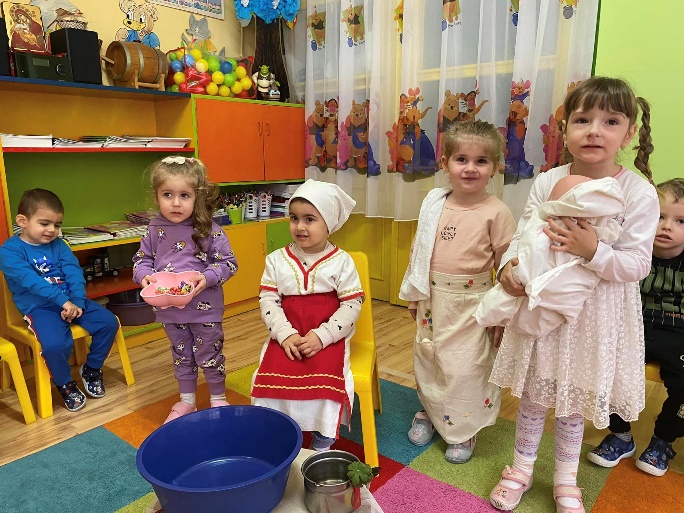 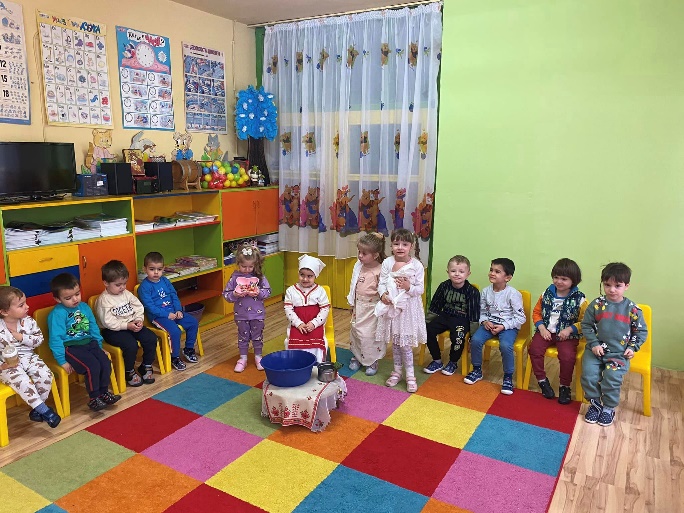 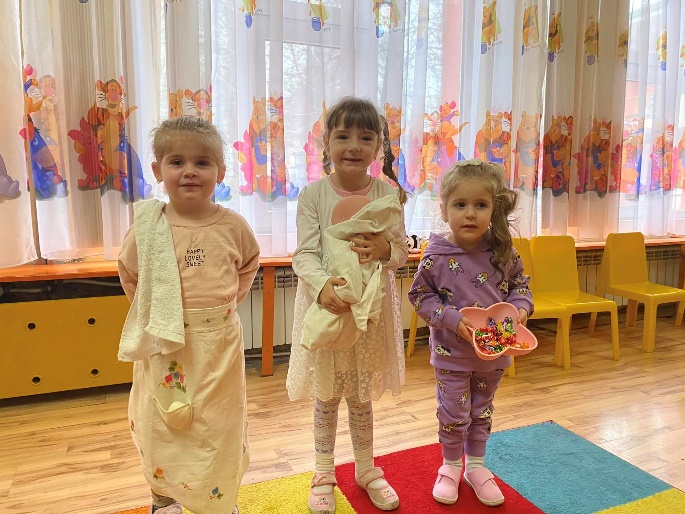 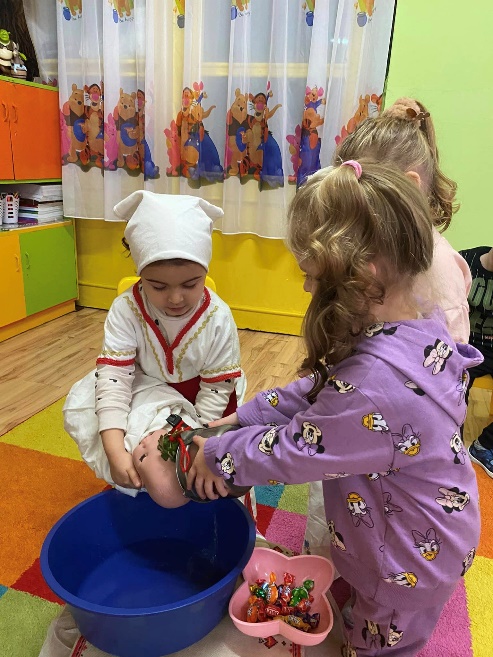 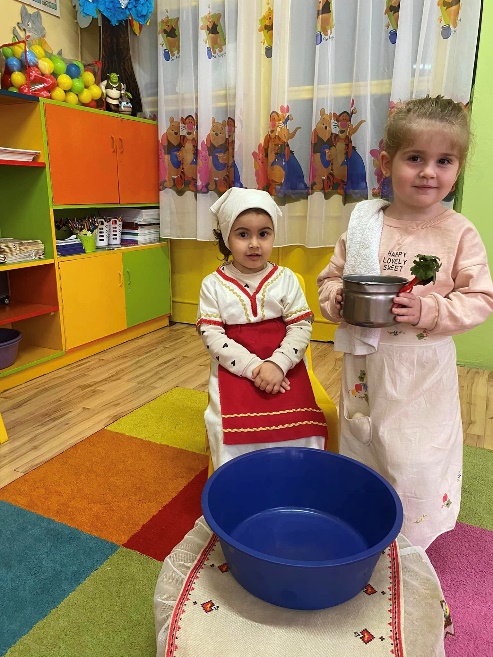 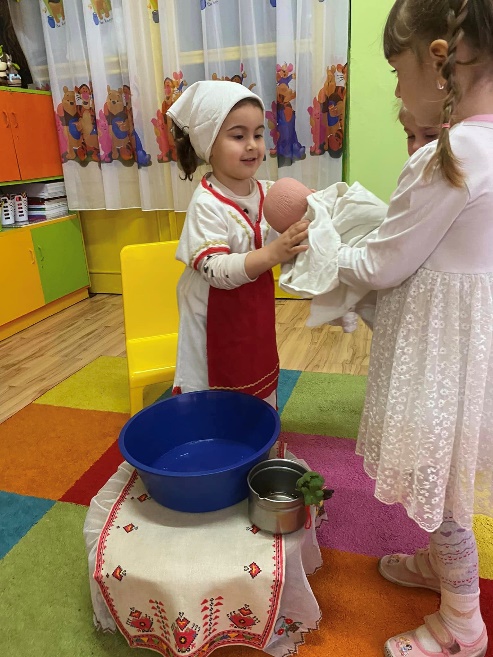 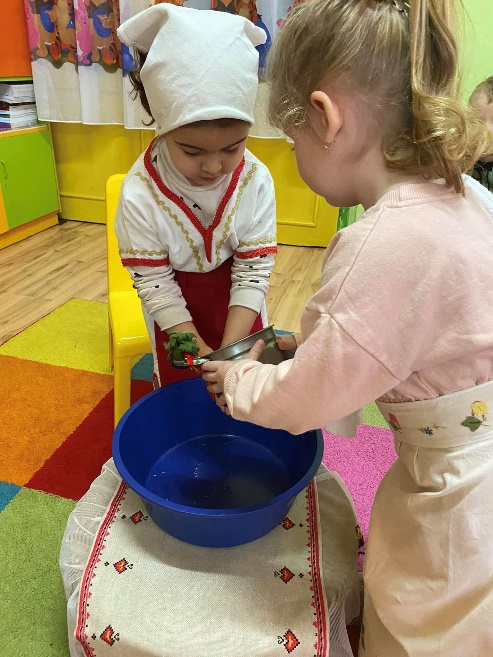 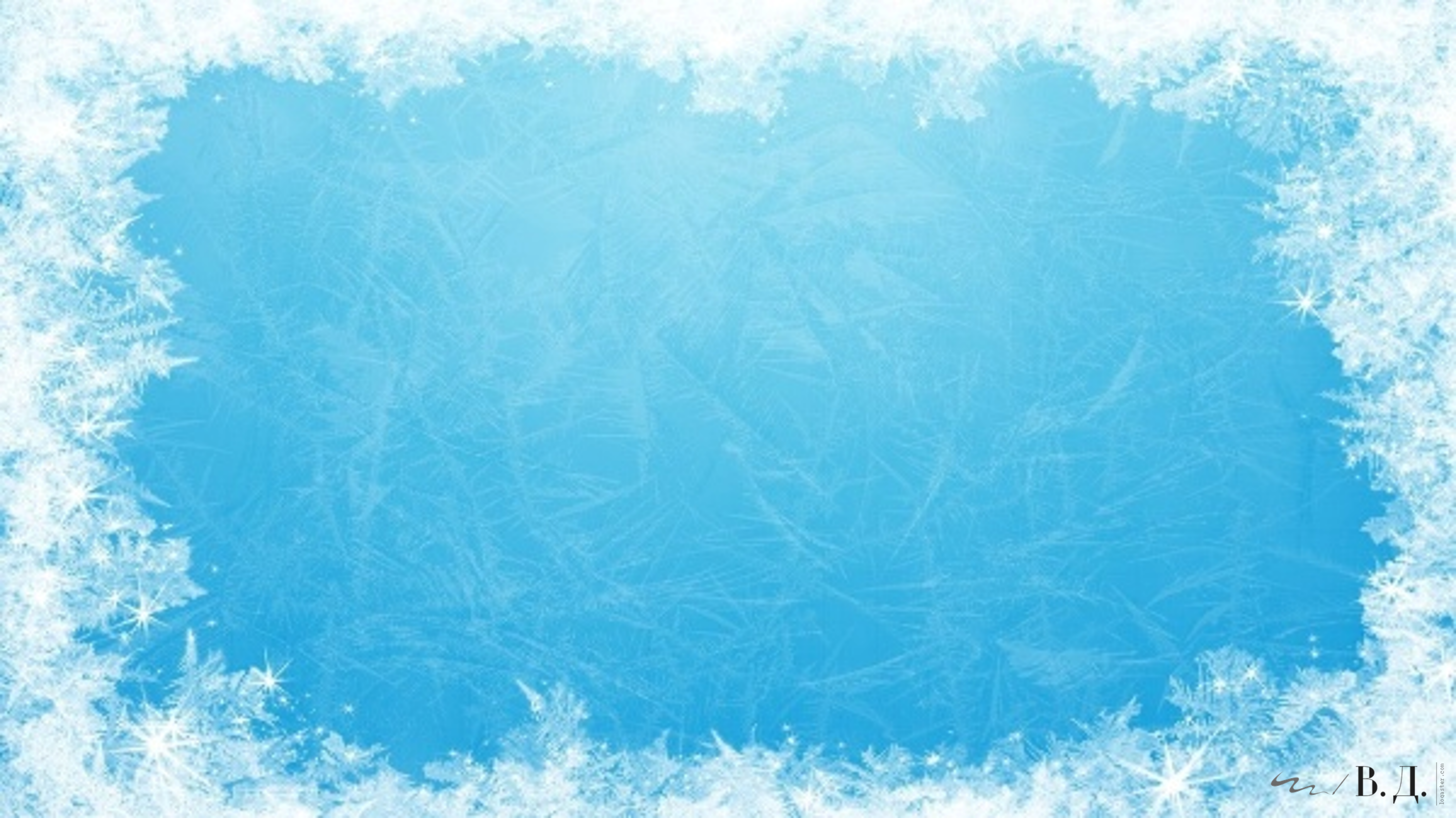 Щафетни игри – „Бързи, смели, сръчни“
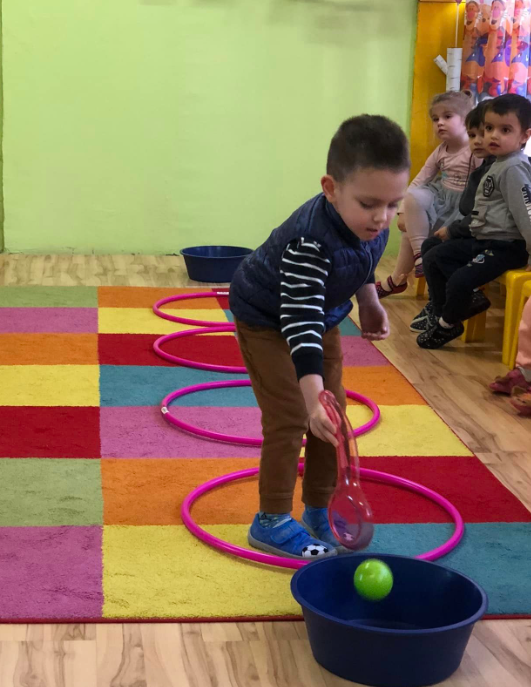 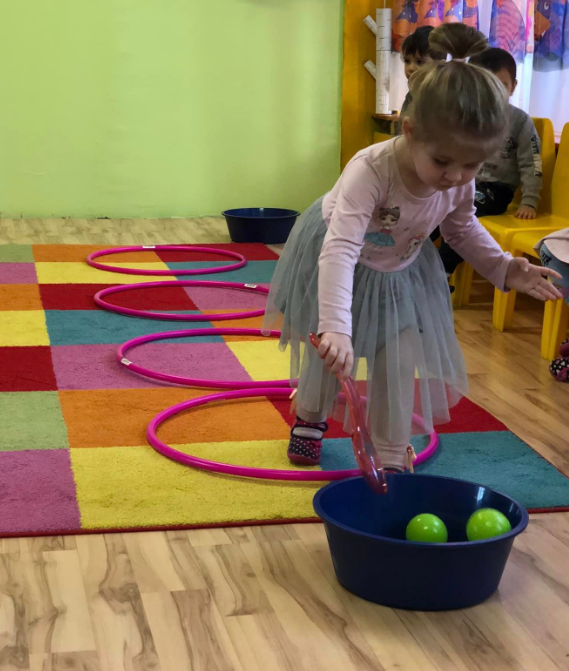 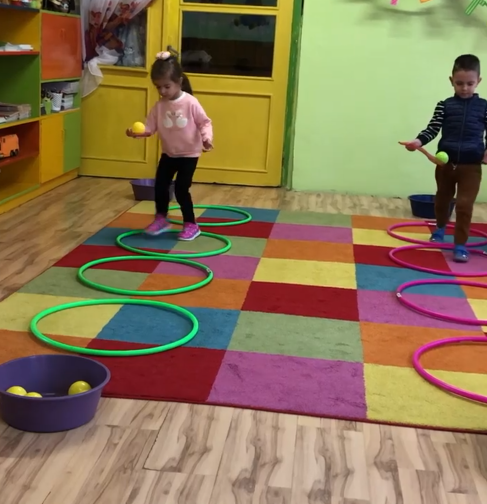 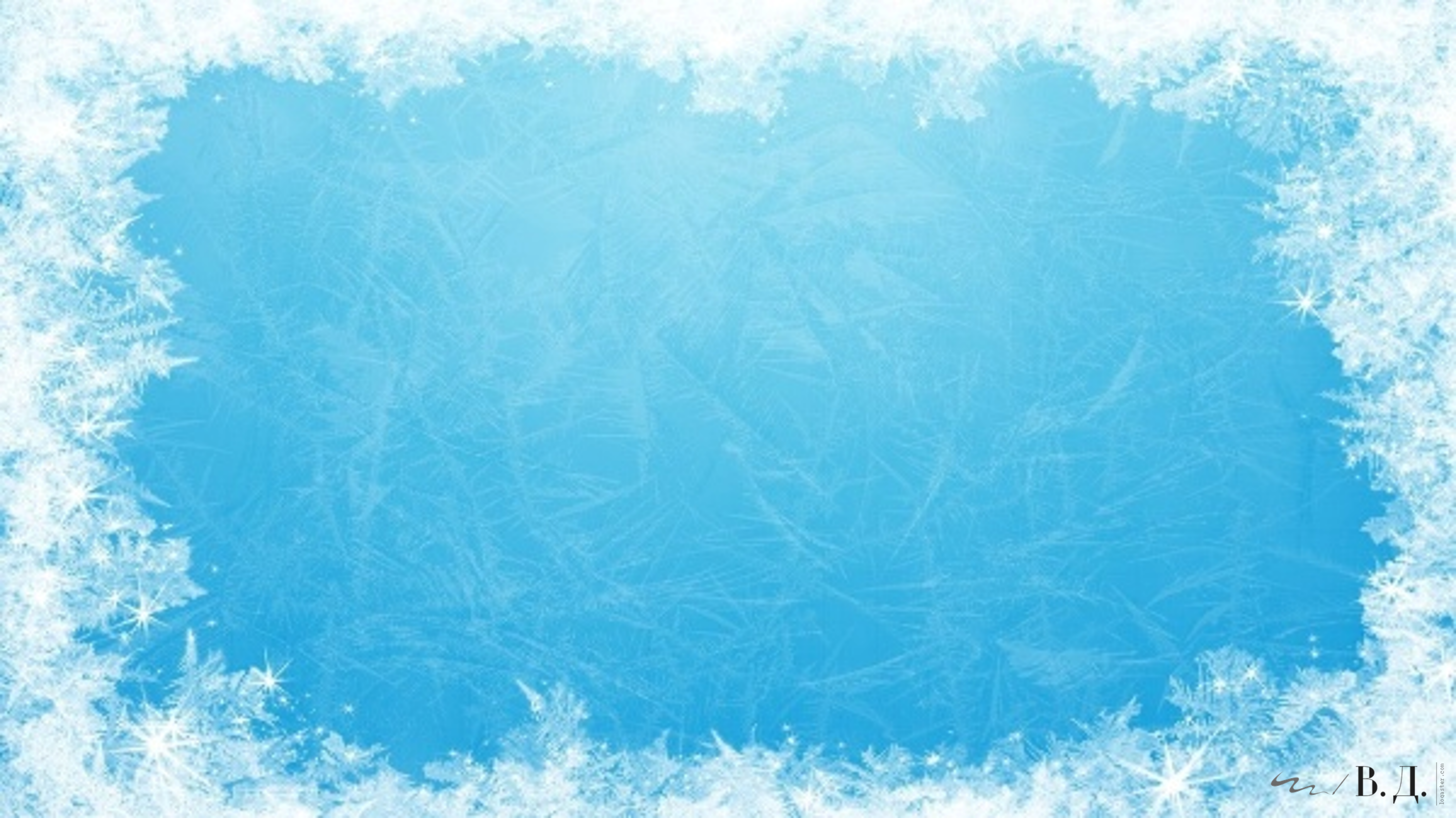 „Жив кът в стаята”- засаждане и отглеждане. 
Полагане на грижи за растенията. Изграждане на умения за събиране на изсъхнали листа, почистване на прах по листата, поливане с лейка.
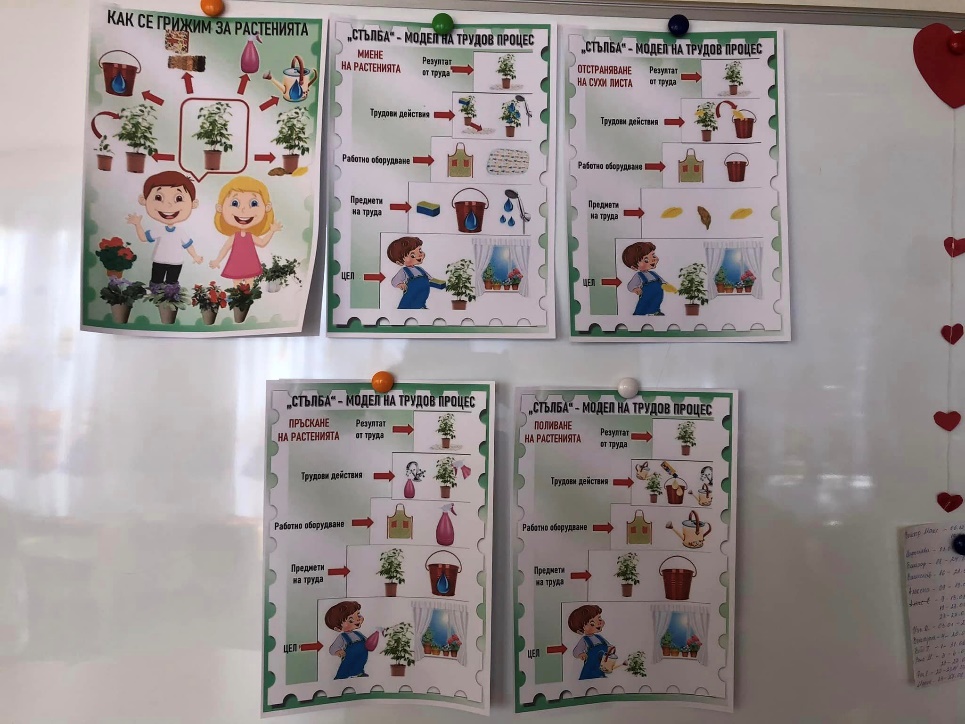 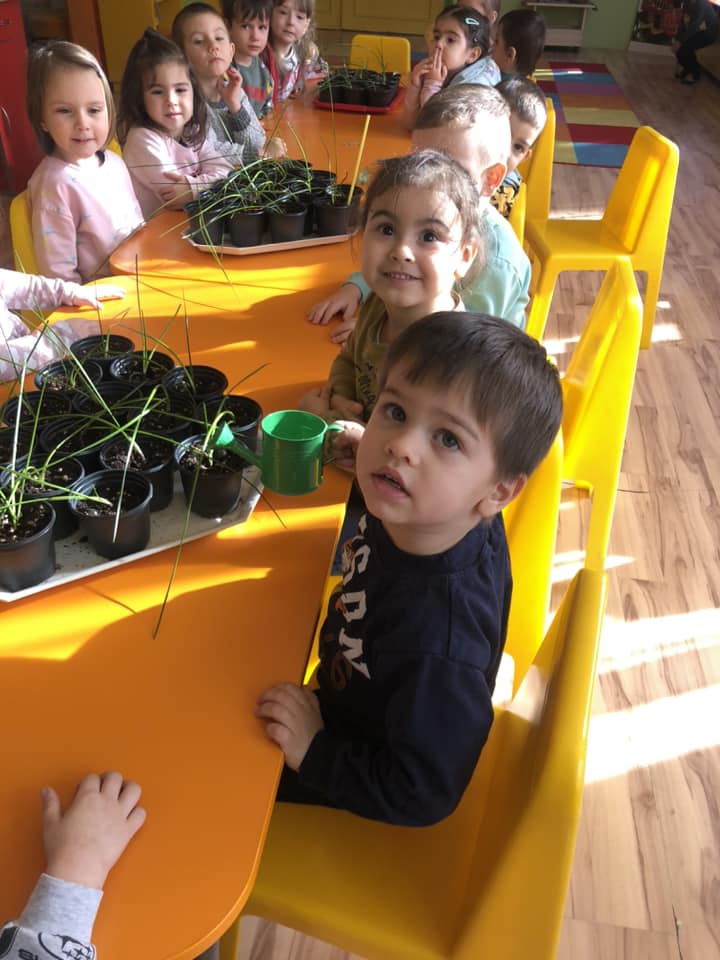 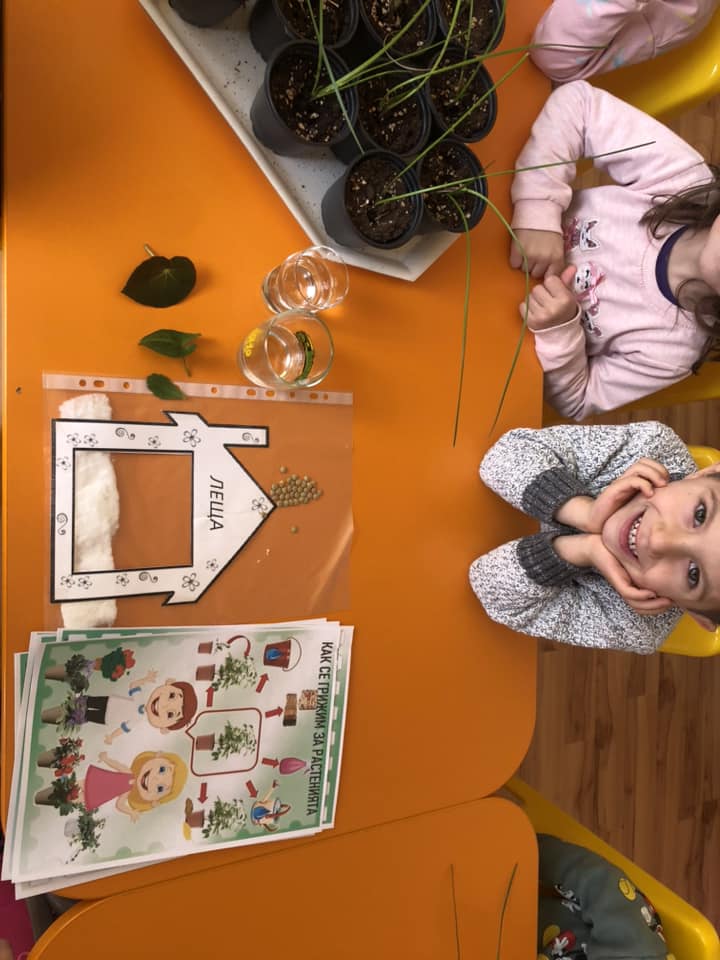 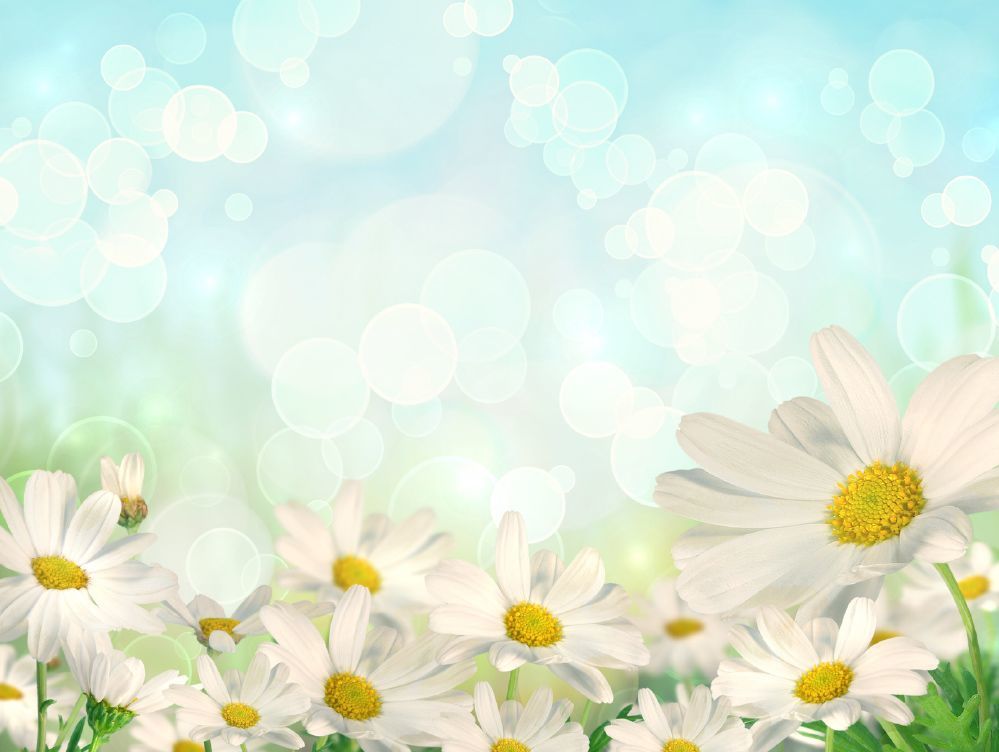 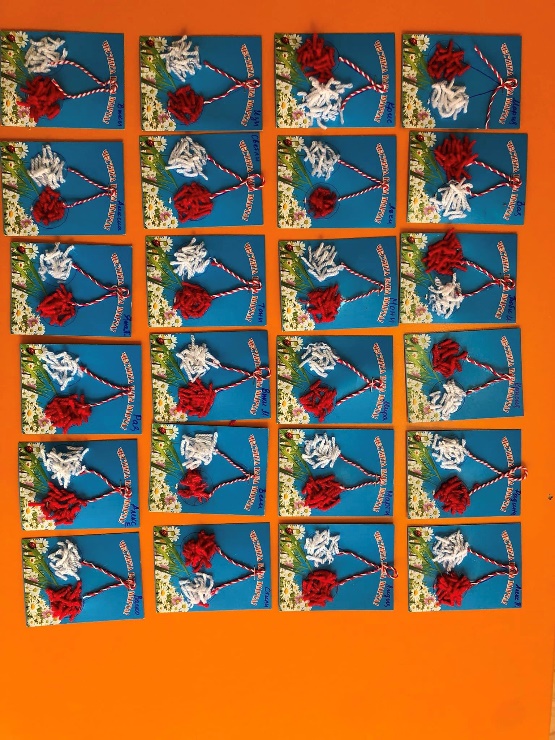 Подготовка и посрещане 
на Баба Марта
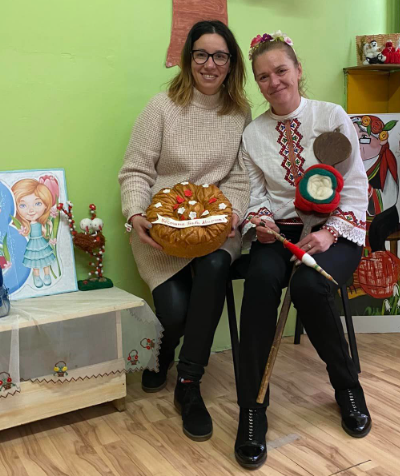 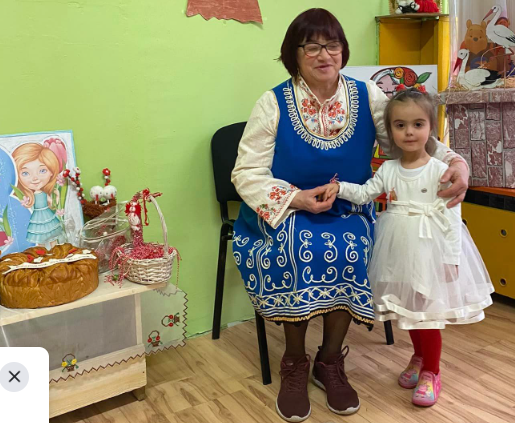 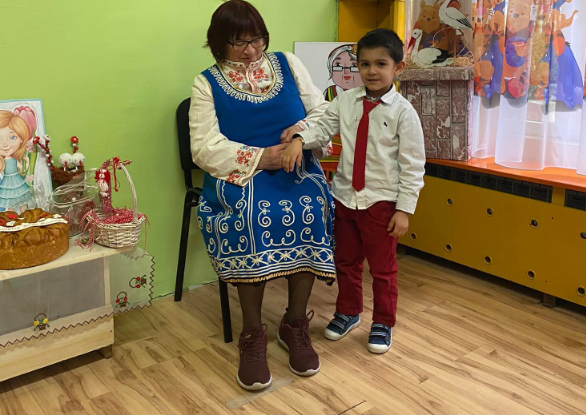 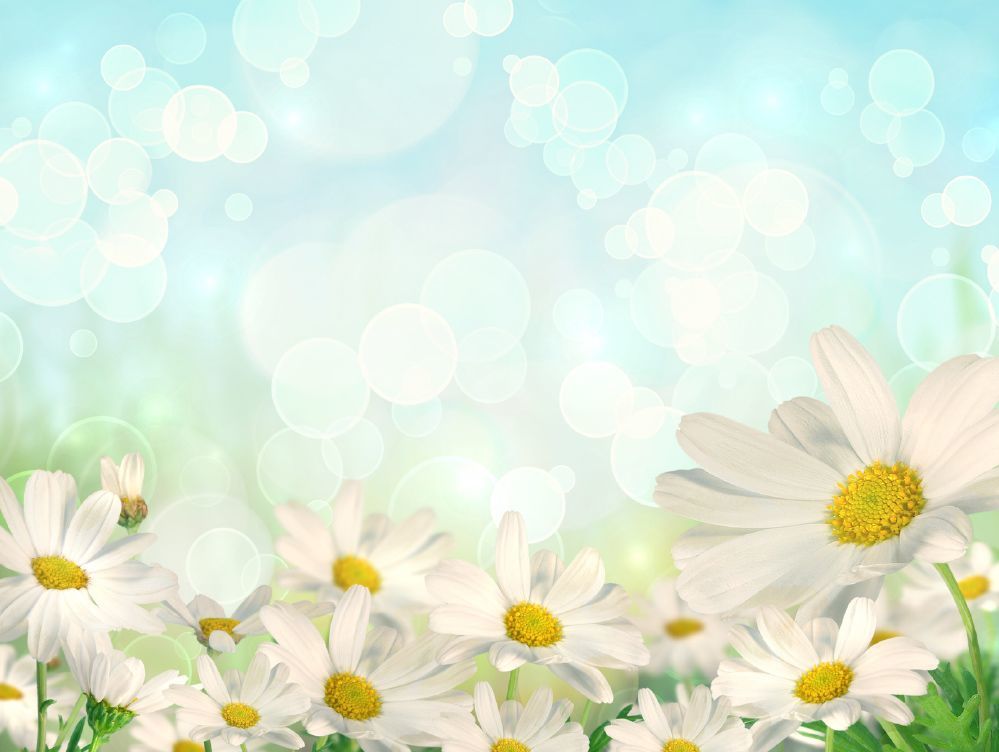 Цвете за мама 
с обич най-голяма
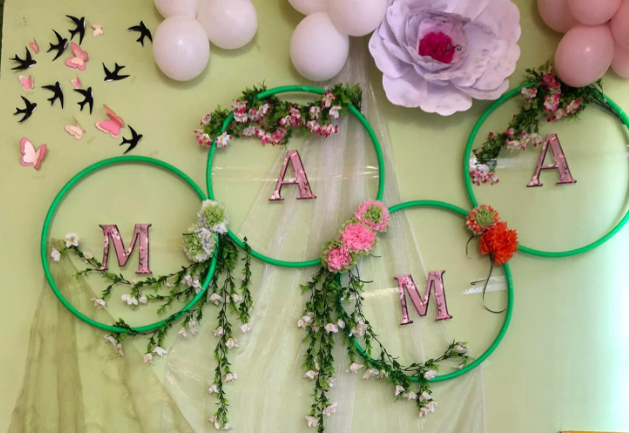 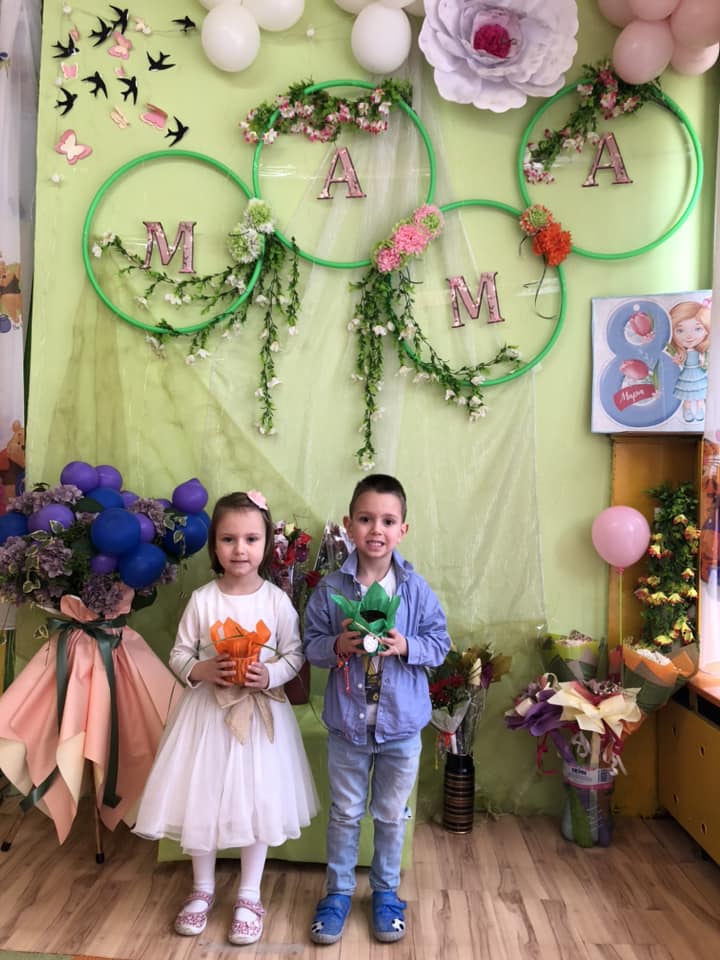 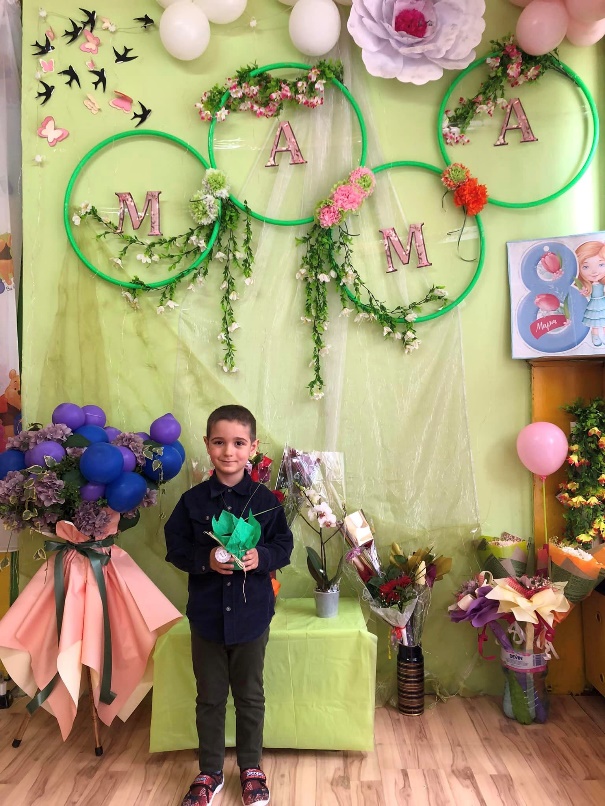 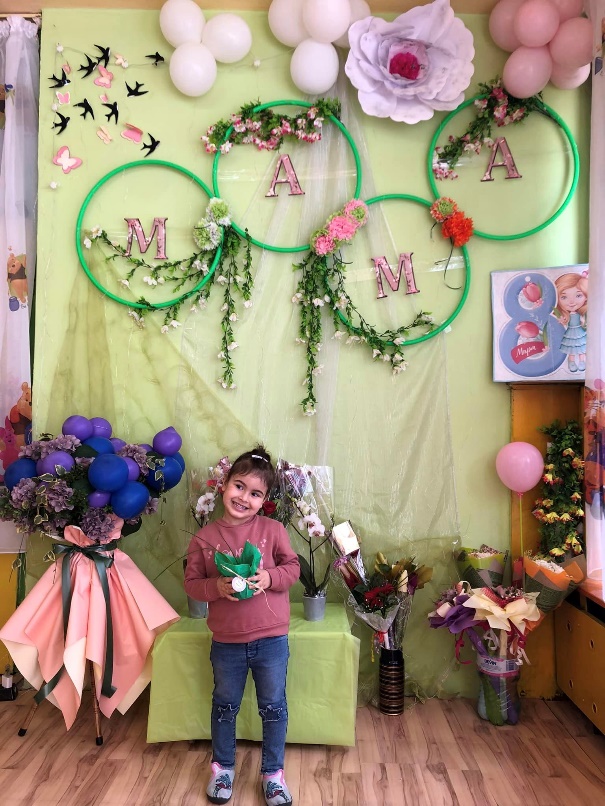 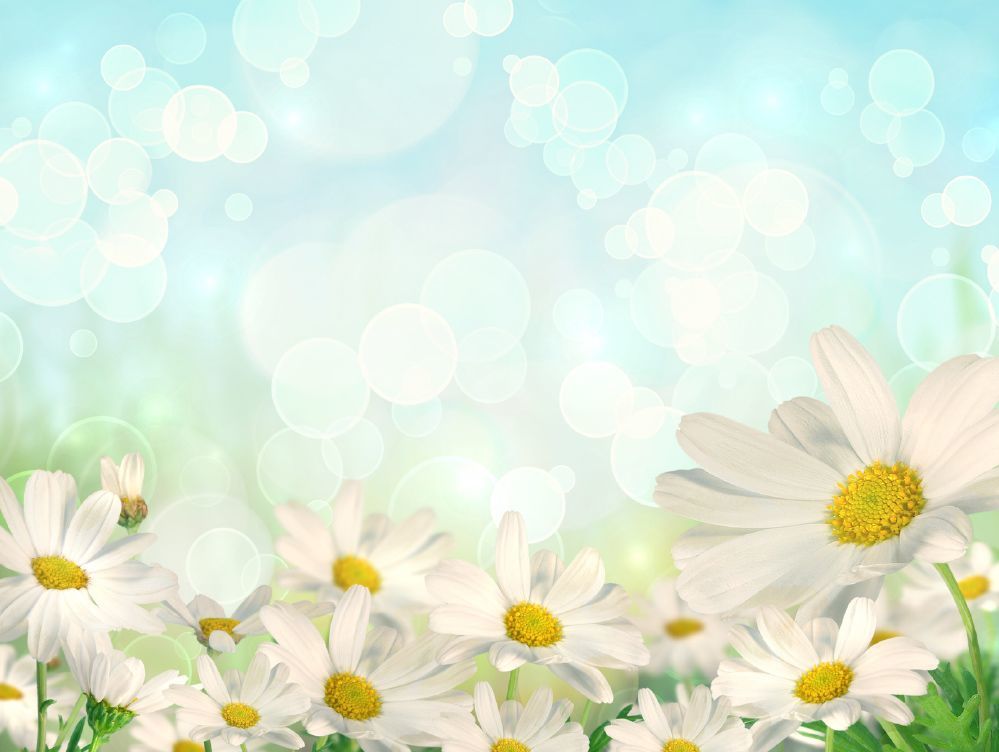 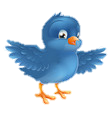 Световен ден на врабчетата
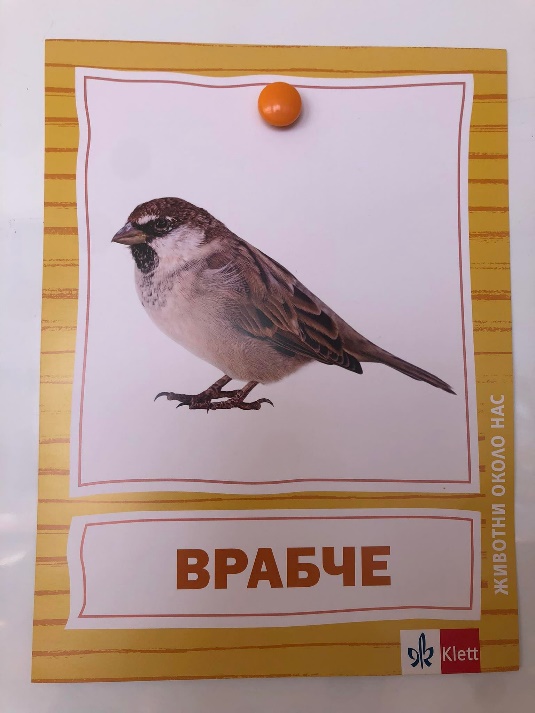 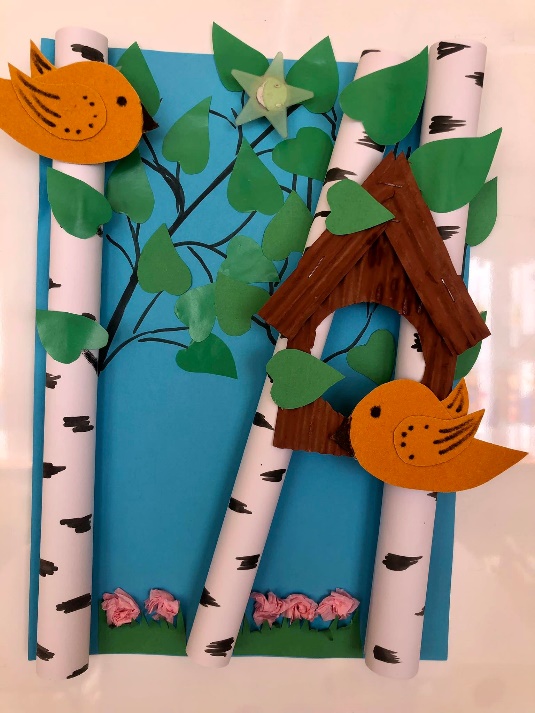 Чрез мултимедия, децата се запознаха с видовете врабчета, отличителни белези и интересни факти за тях.
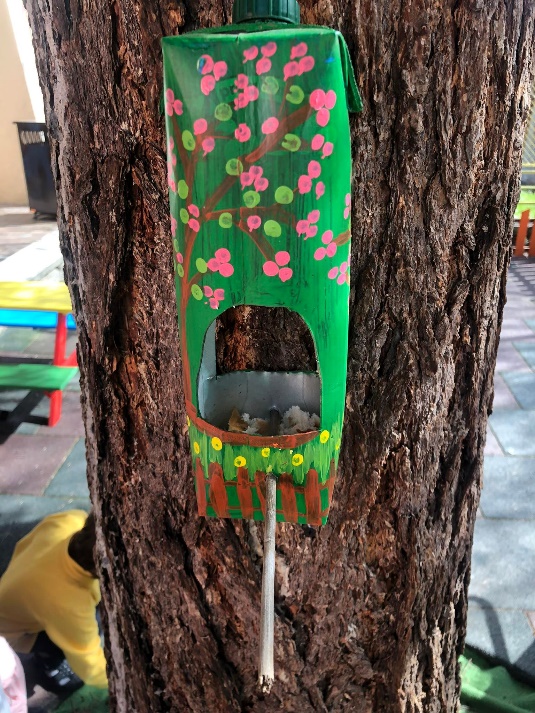 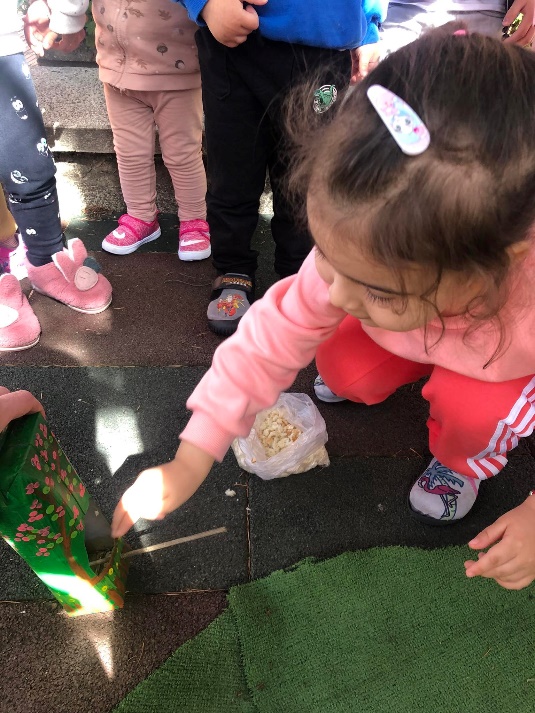 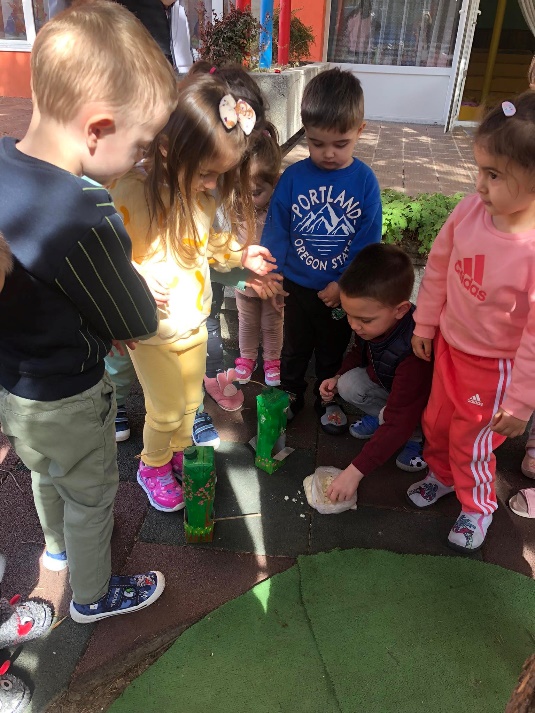 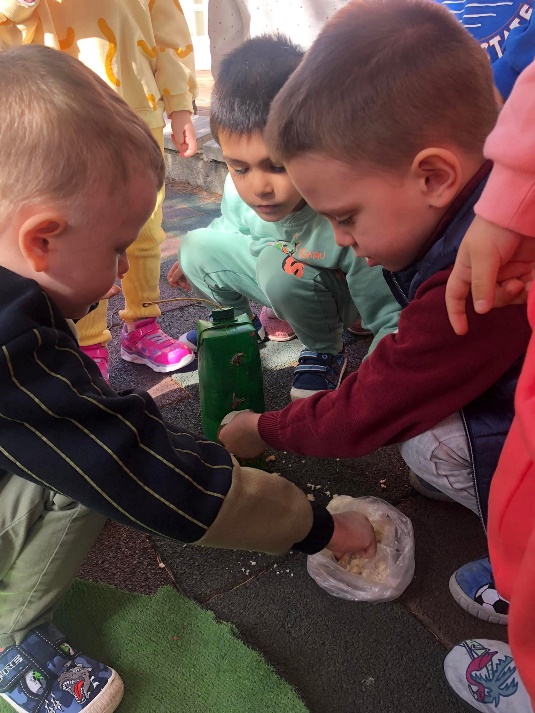 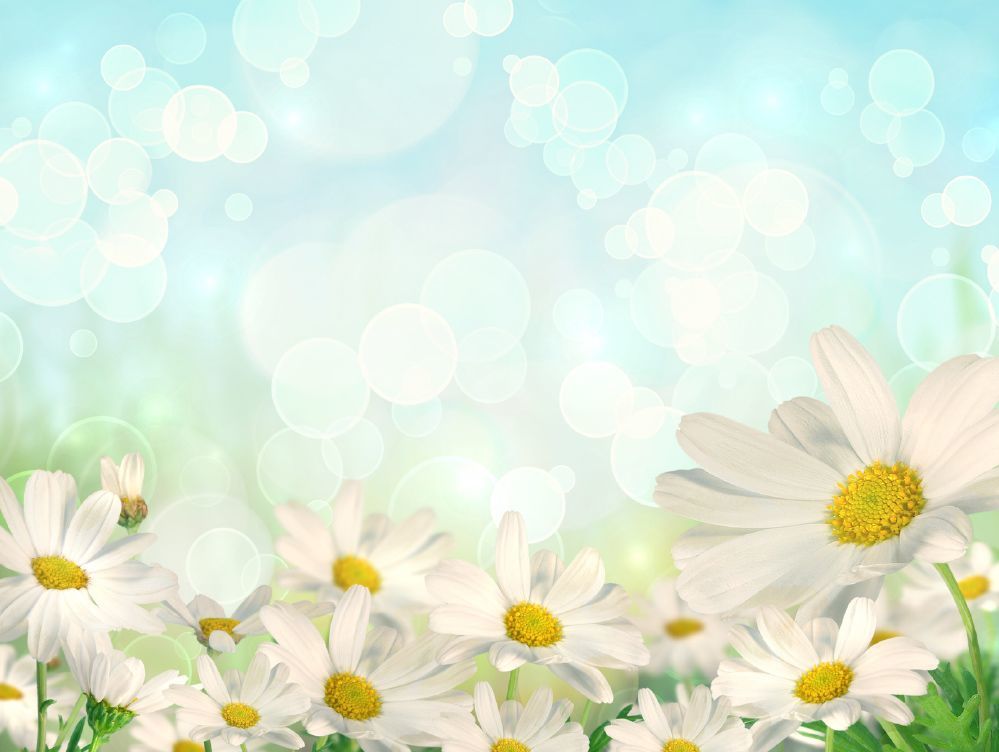 СВЕТОВЕН ДЕН НА ВОДАТА – 
УСКОРЯВАНЕ НА ПРОМЯНАТА
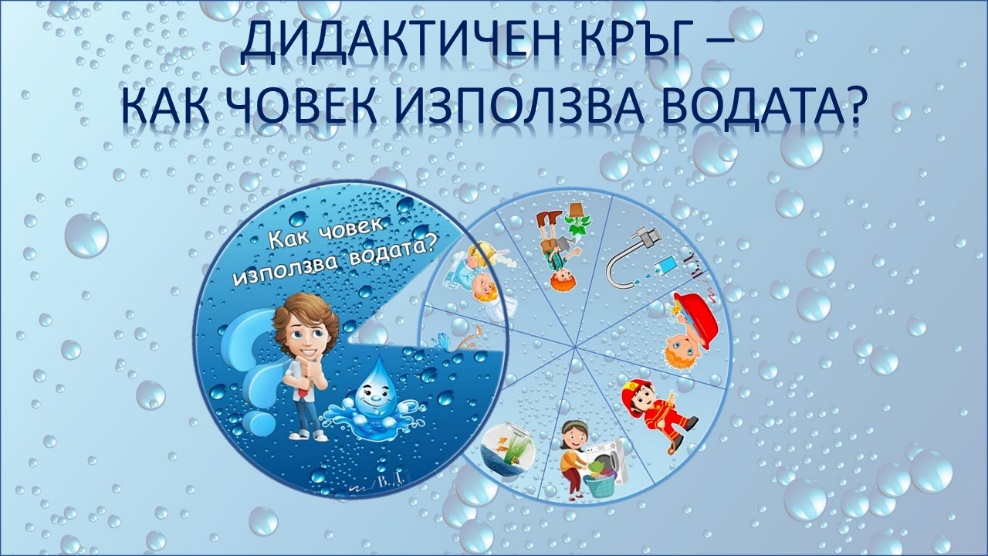 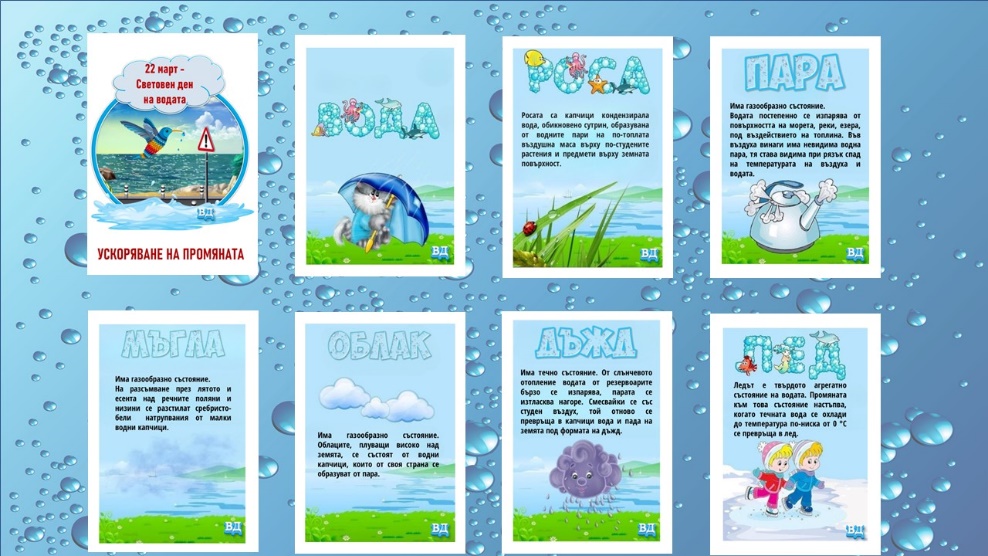 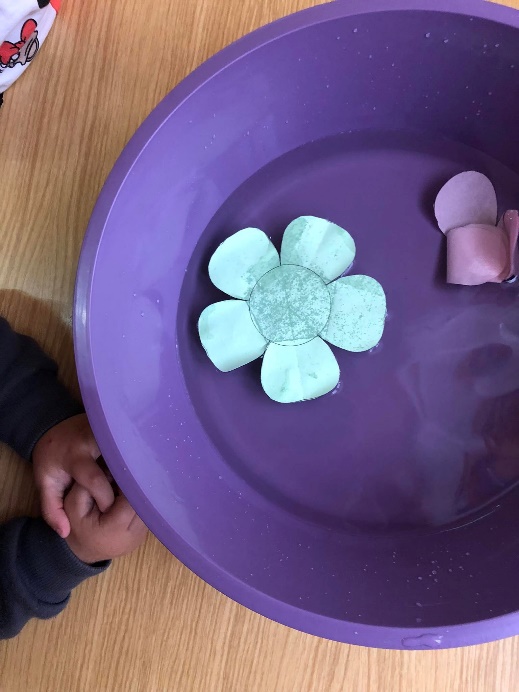 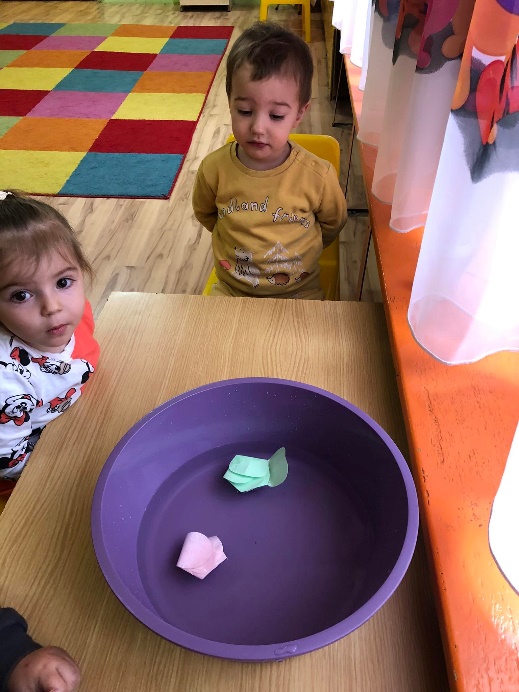 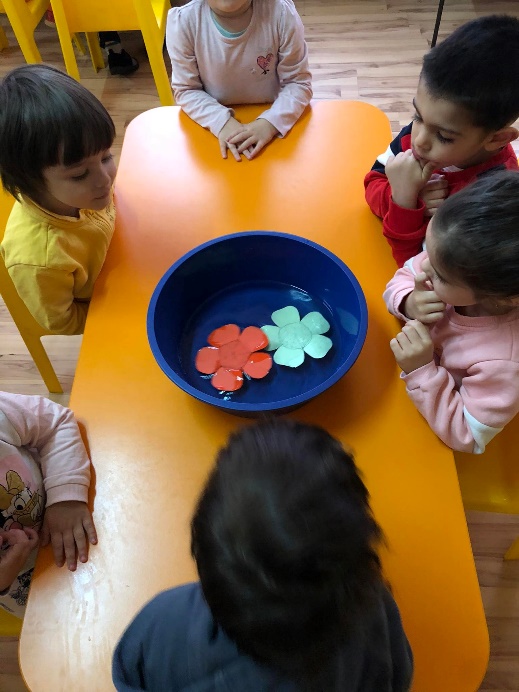 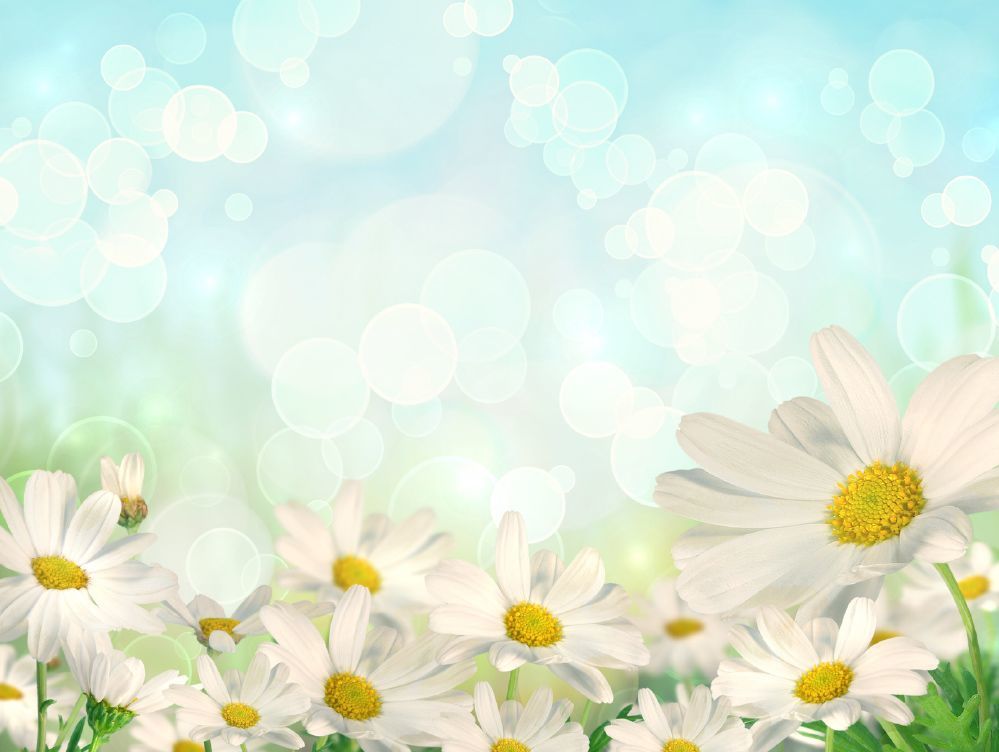 ПРОЛЕТ, ЗДРАВЕЙ!
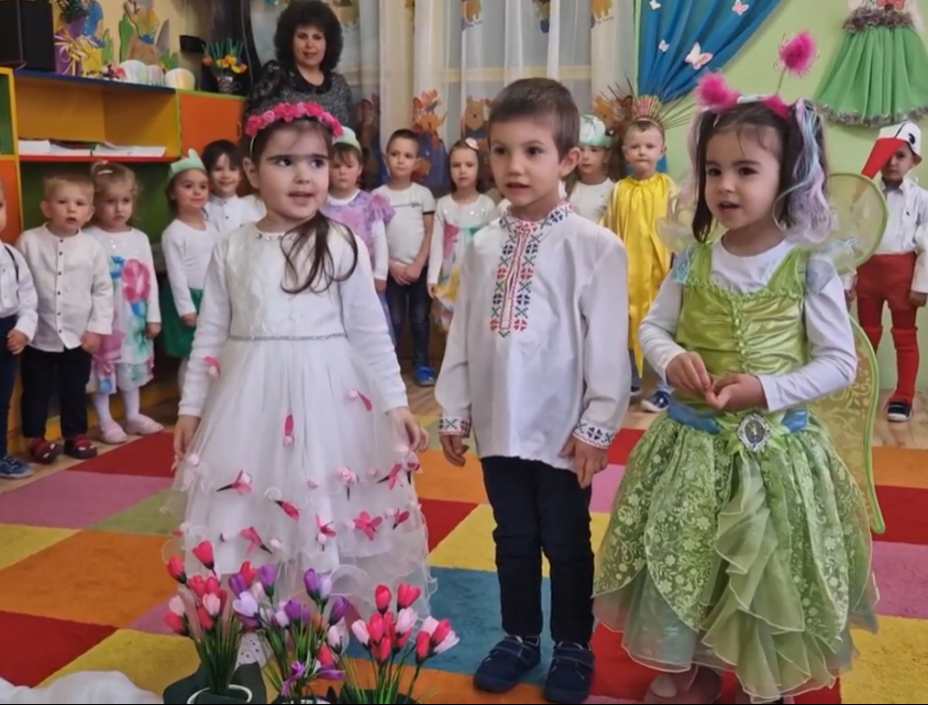 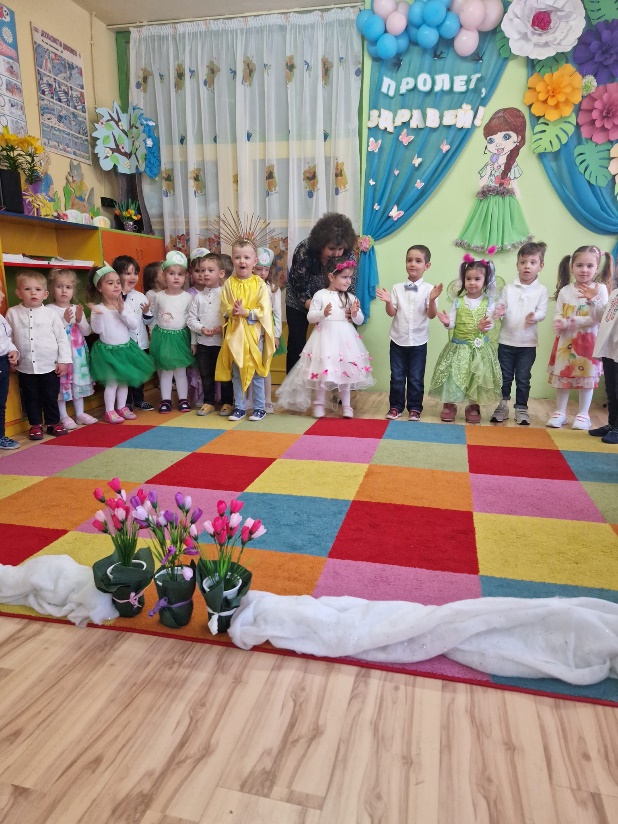 Пролетно тържество в групата.
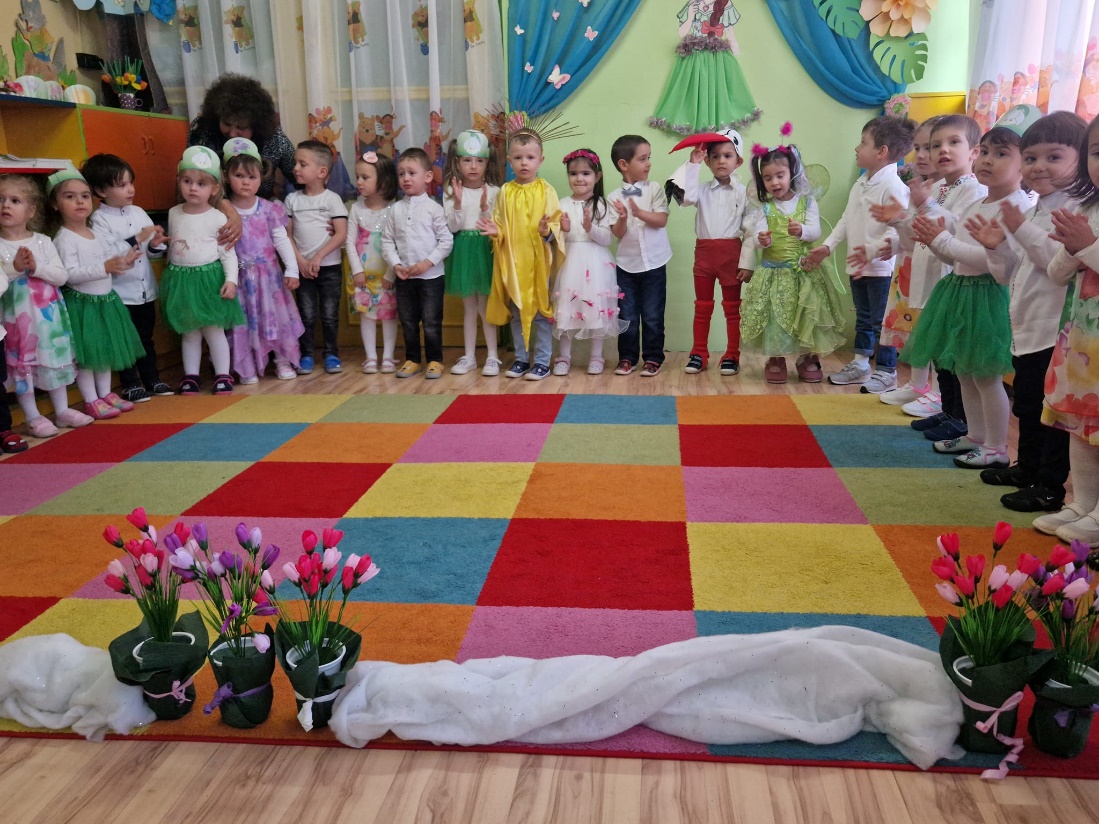 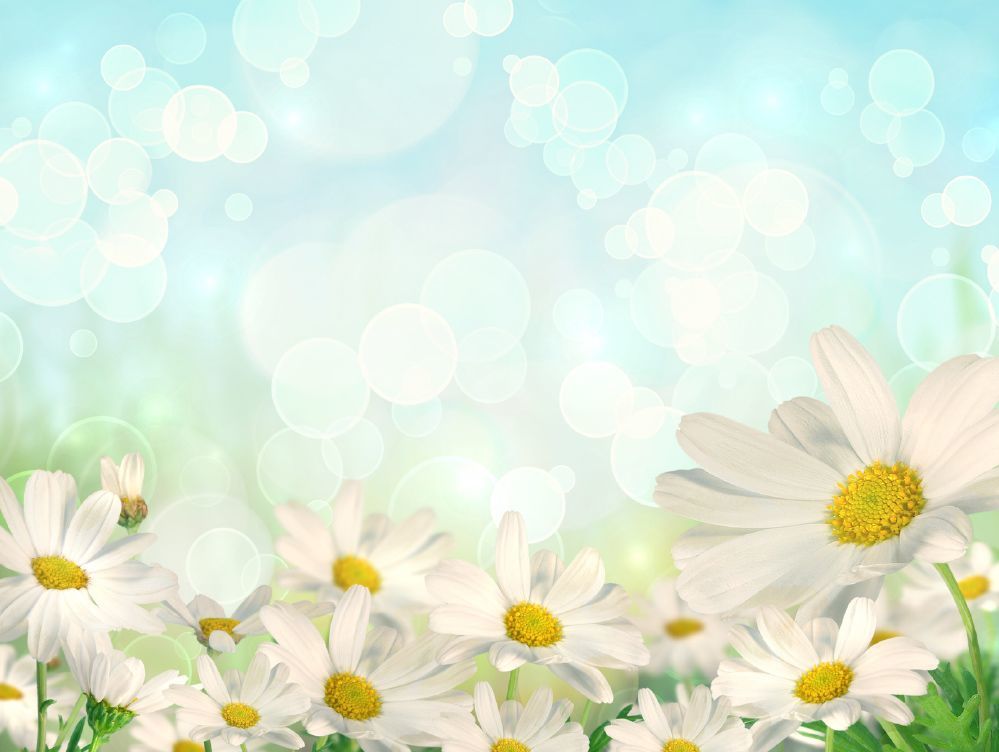 Забавни експерименти и опити - 2
Зелена гъсеница съм, много прекрасна - на воля си хрупам листа, но някой ден, уви, ще порасна и ще трябва да пърхам с крила.
Ех, толкоз красива съм, пък и космата пълзя си където си ща, но ще дойде ден, и над земята ще трябва да полетя.
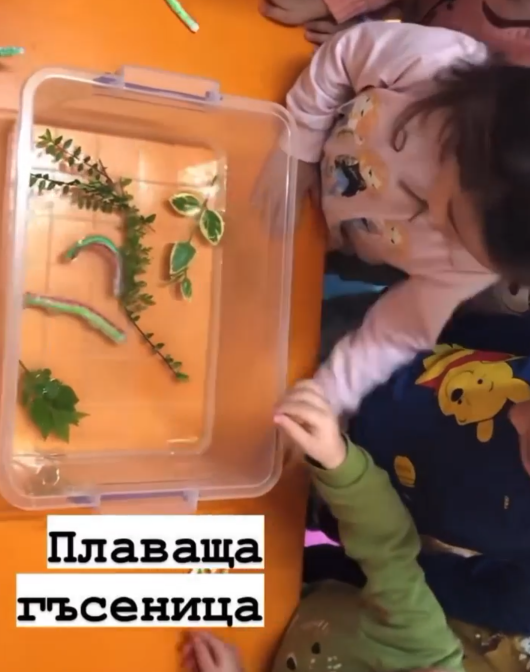 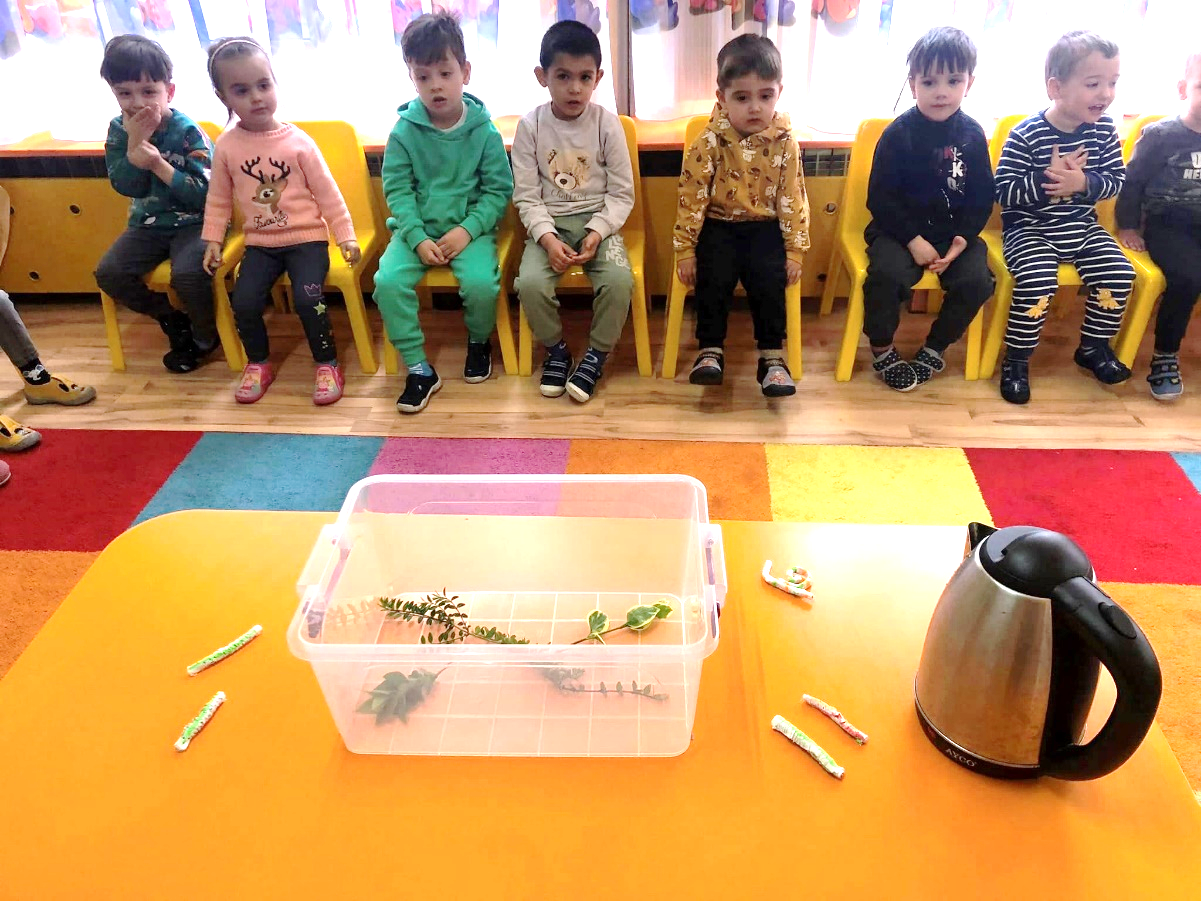 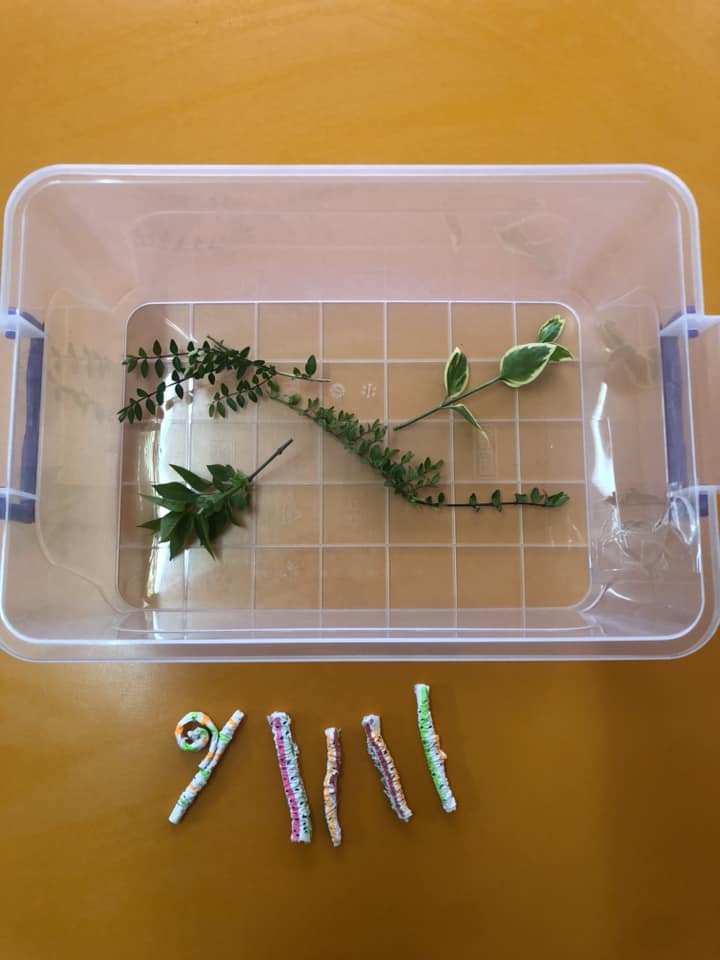 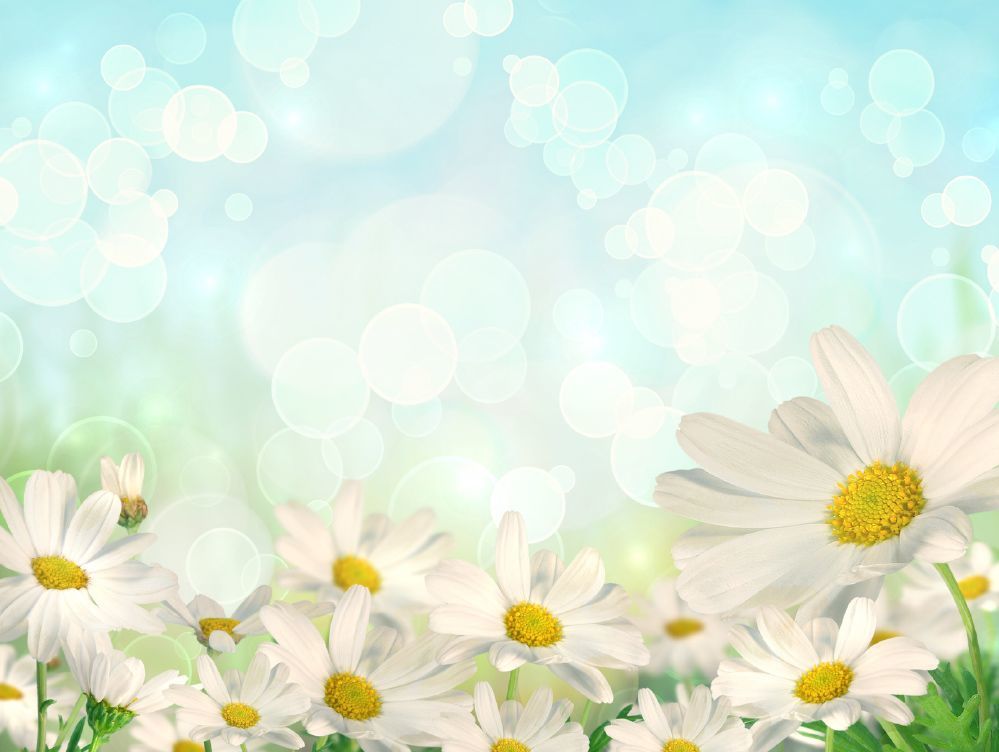 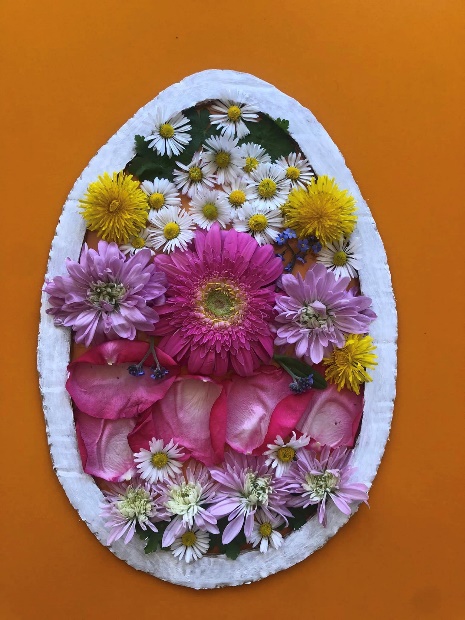 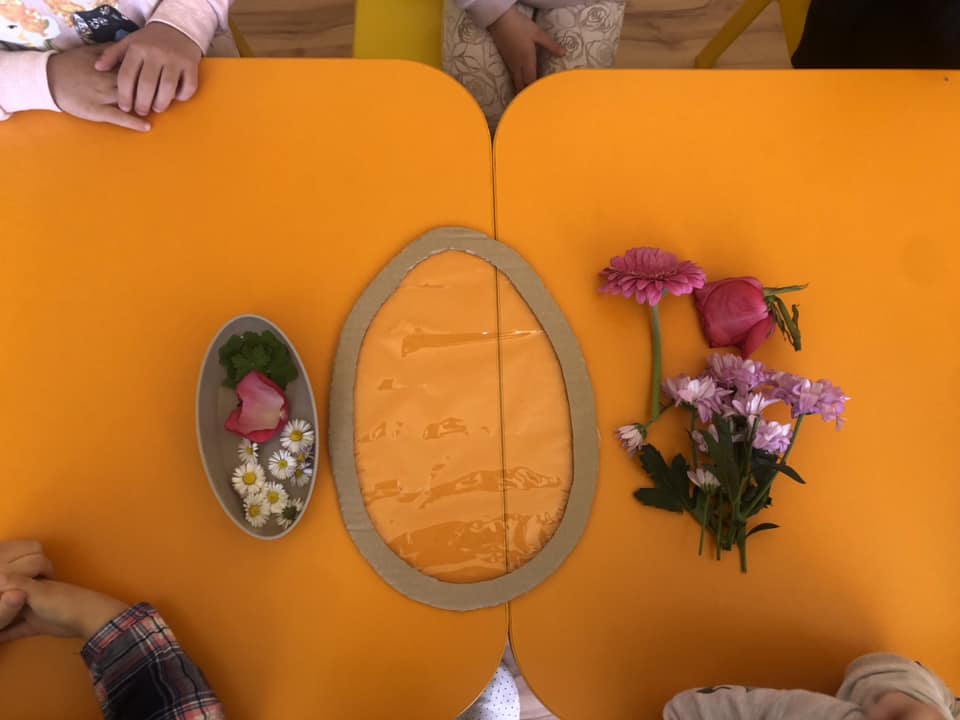 Въздушна апликация 
с природни материали
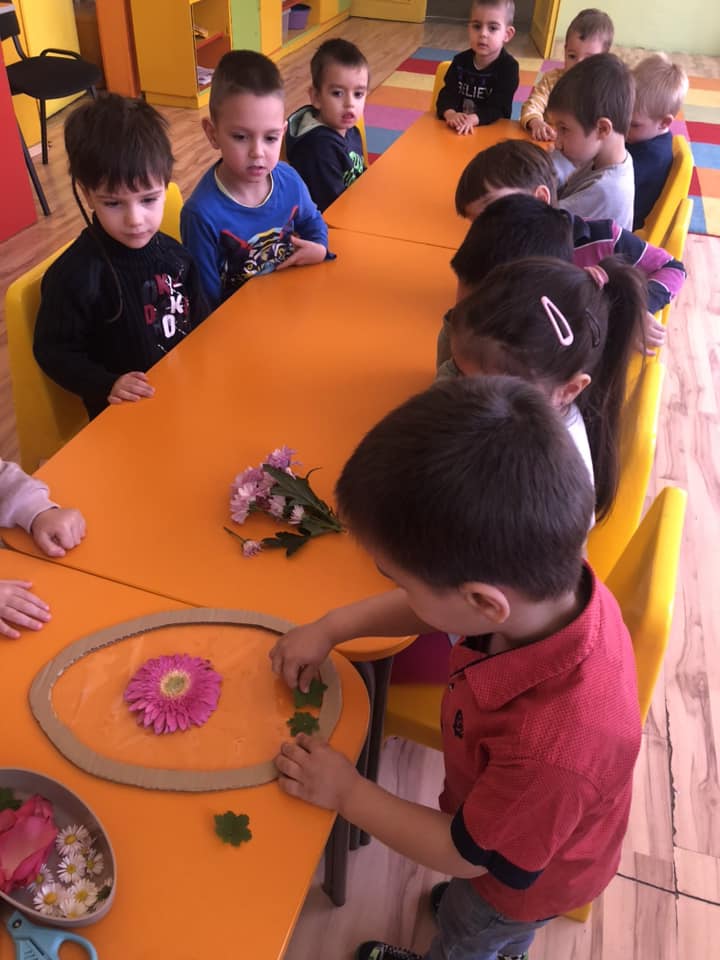 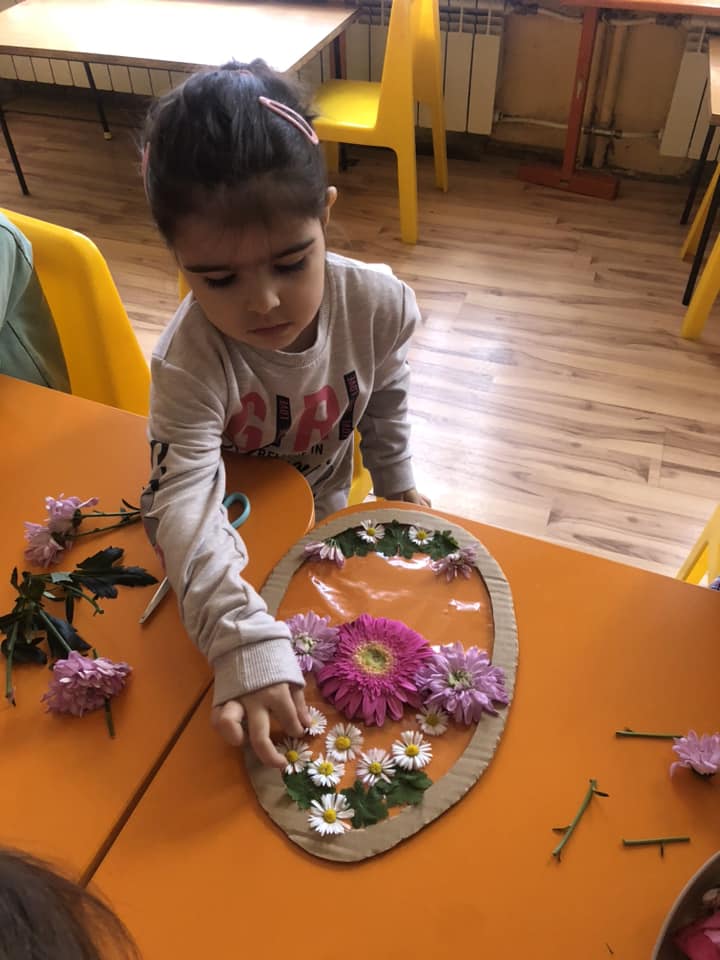 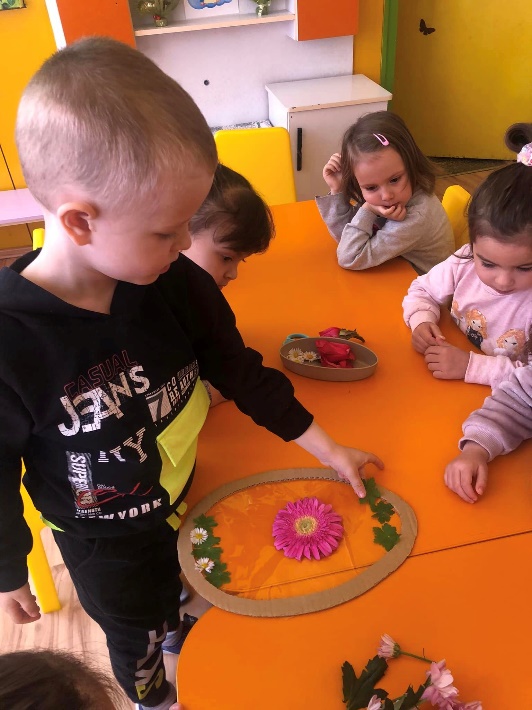 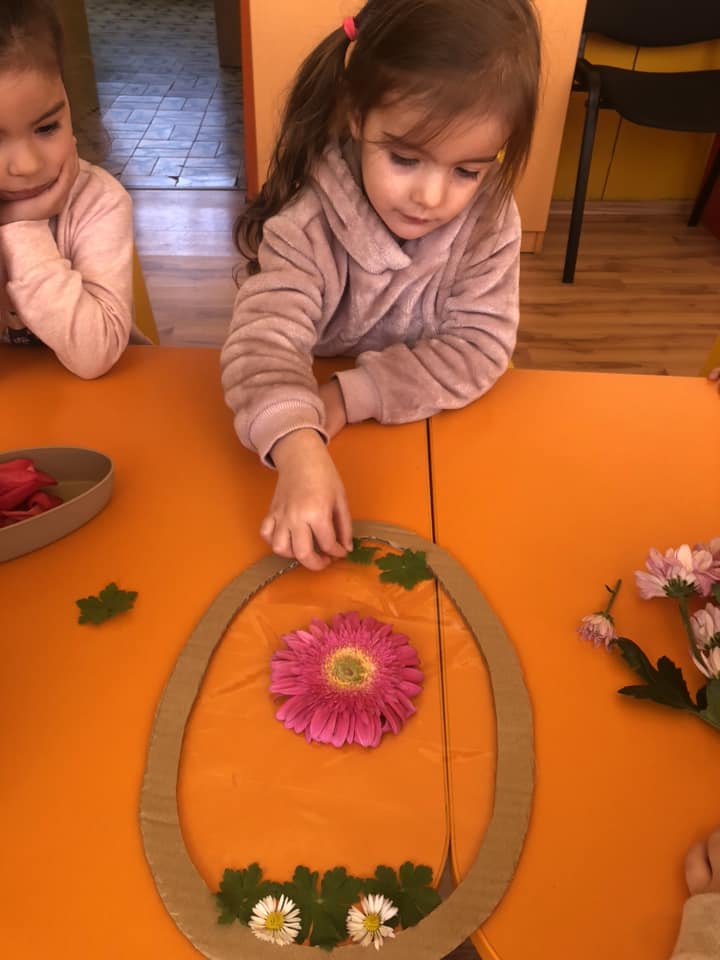 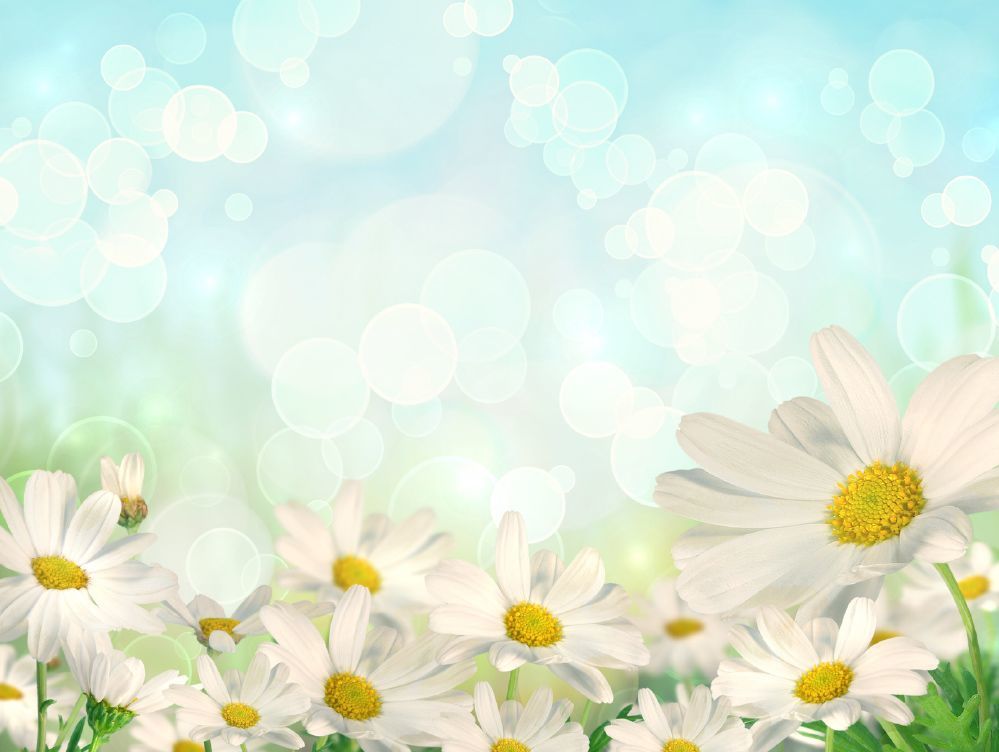 Пъстър Великден – боядисване на яйца с участието на родители.
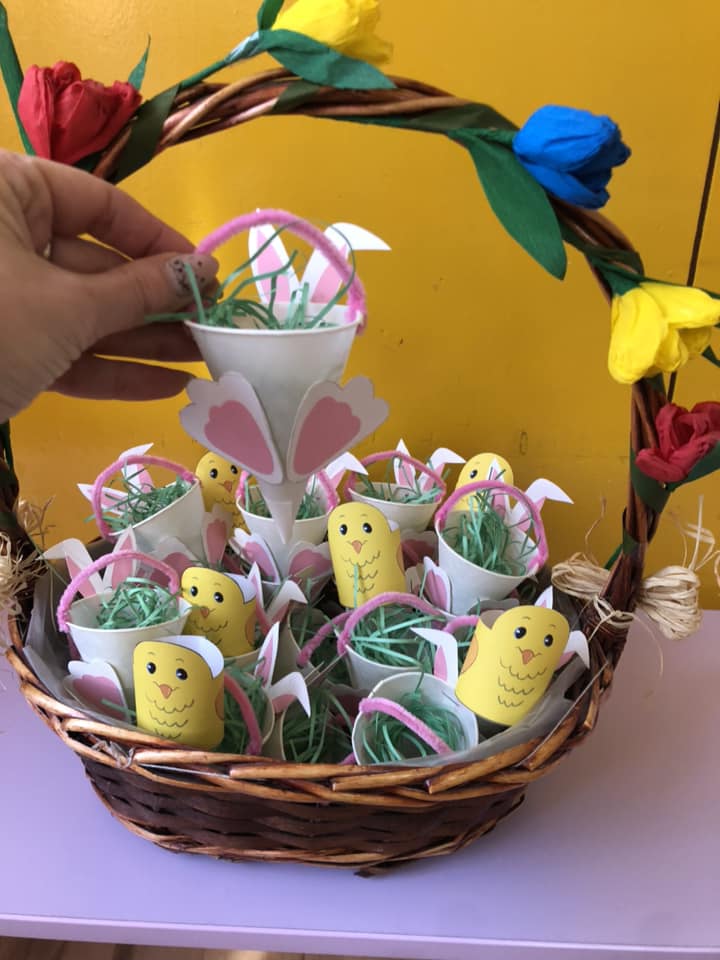 Боядисахме първото яйце в червено и с него направихме кръстен знак на челата на децата. Накрая малките „мечопухчета“ с весели великденски песнички поздравиха нашите гости.
 Светли великденски празници на всички!
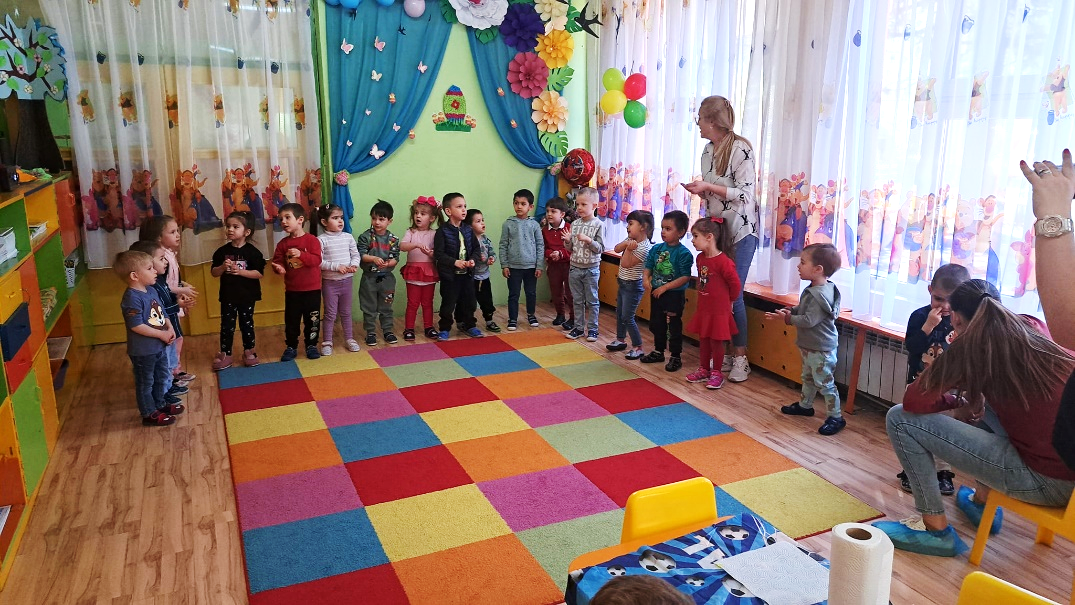 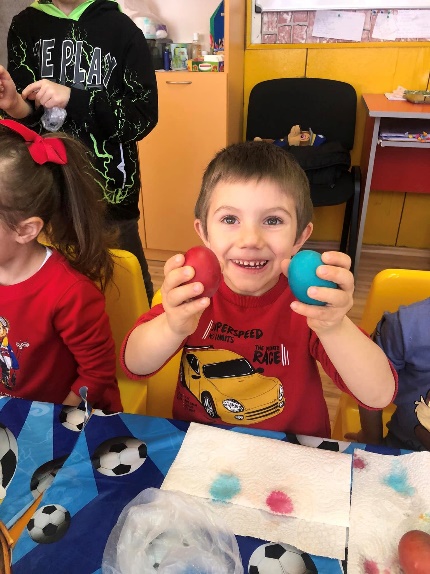 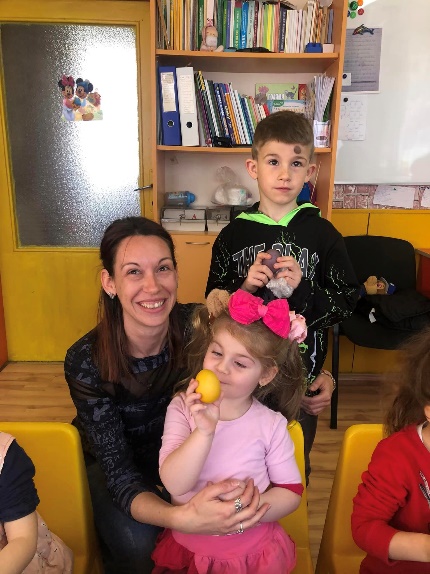 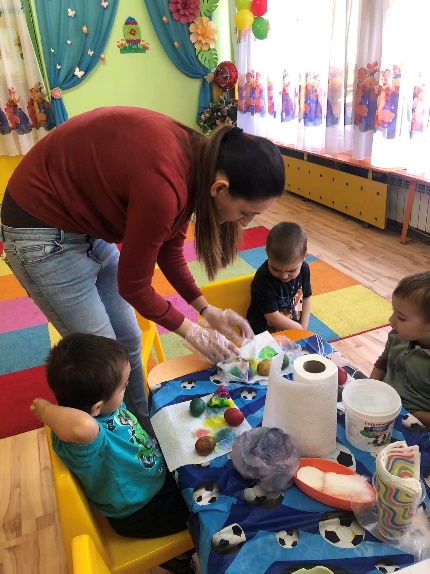 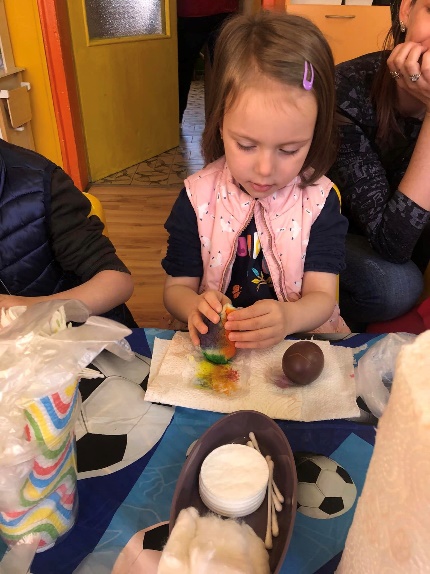 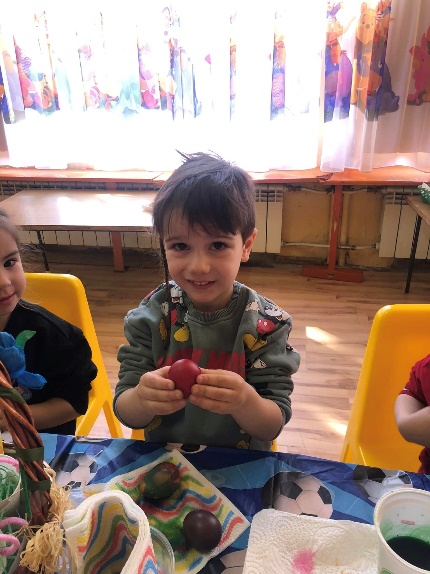 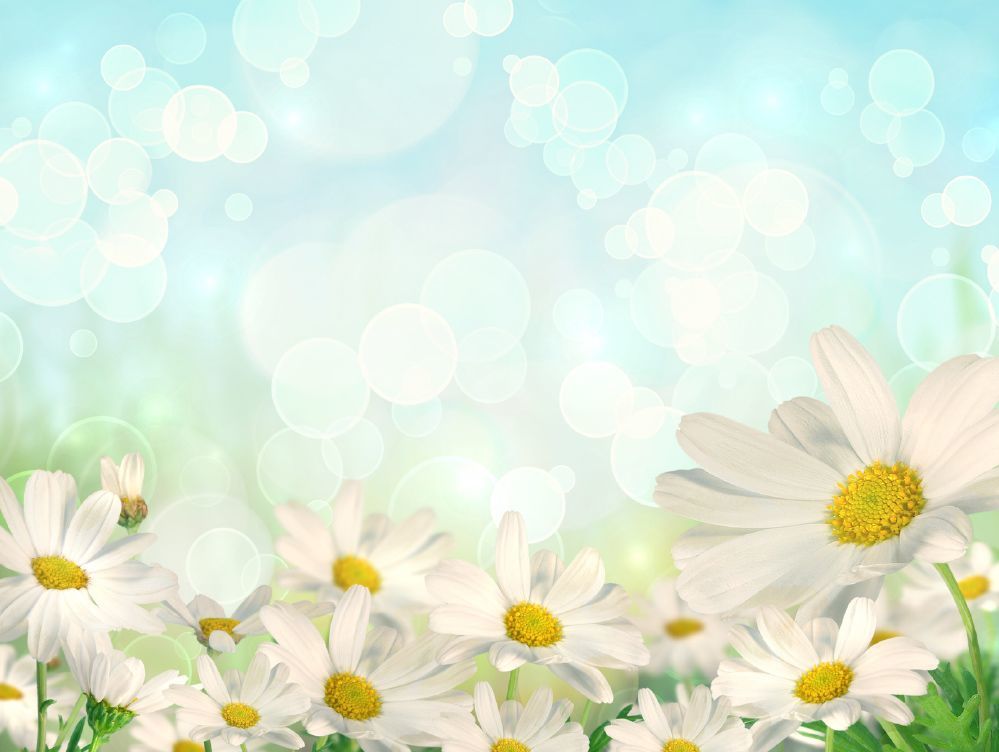 ДЕН НА ЗЕМЯТА
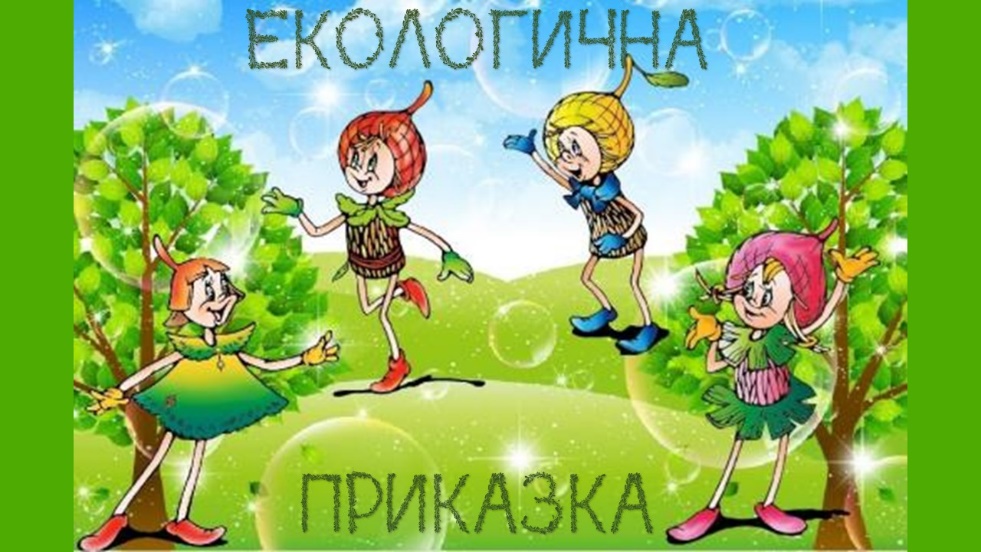 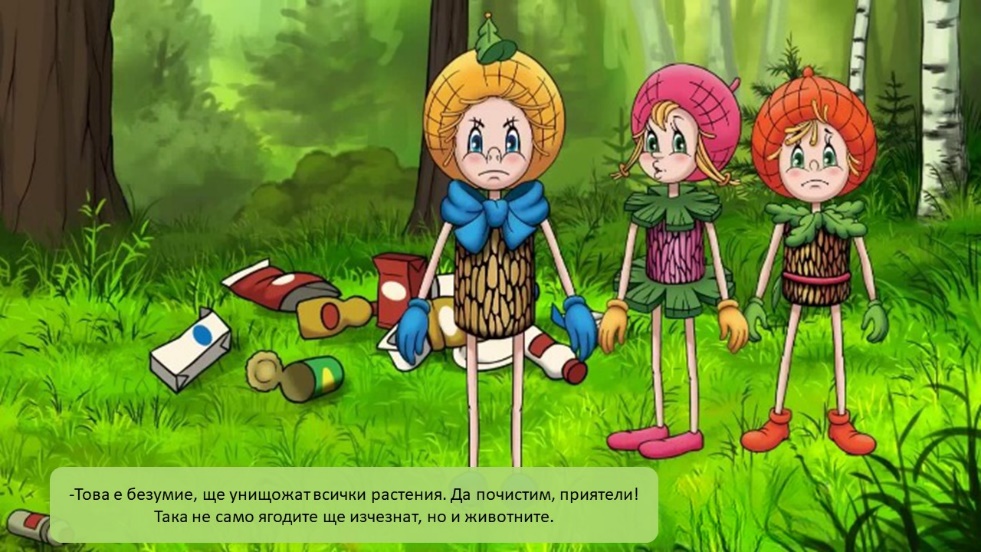 Малчуганите от група „Мечо Пух“ с голям интерес слушаха чрез мултимедия „Екологична приказка“, създадена специално за тях.
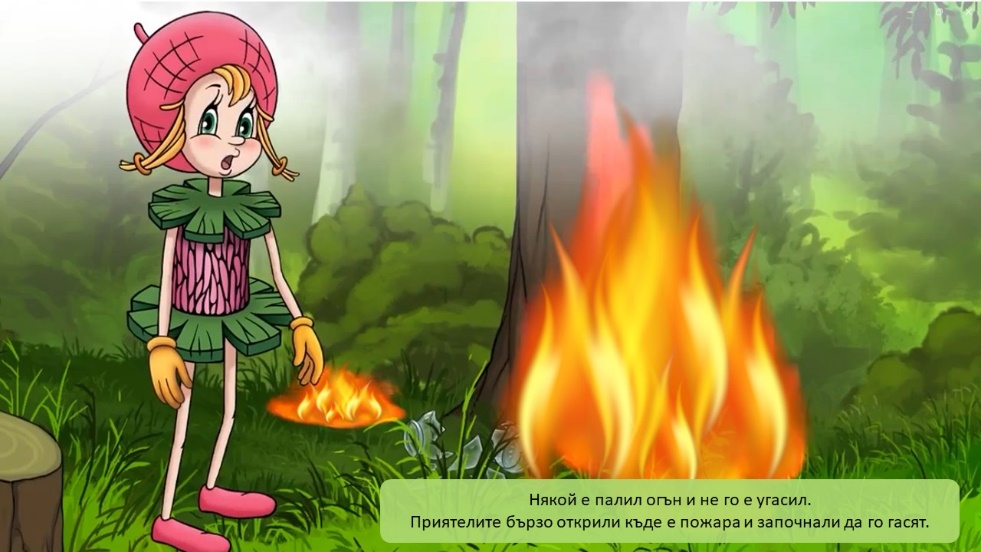 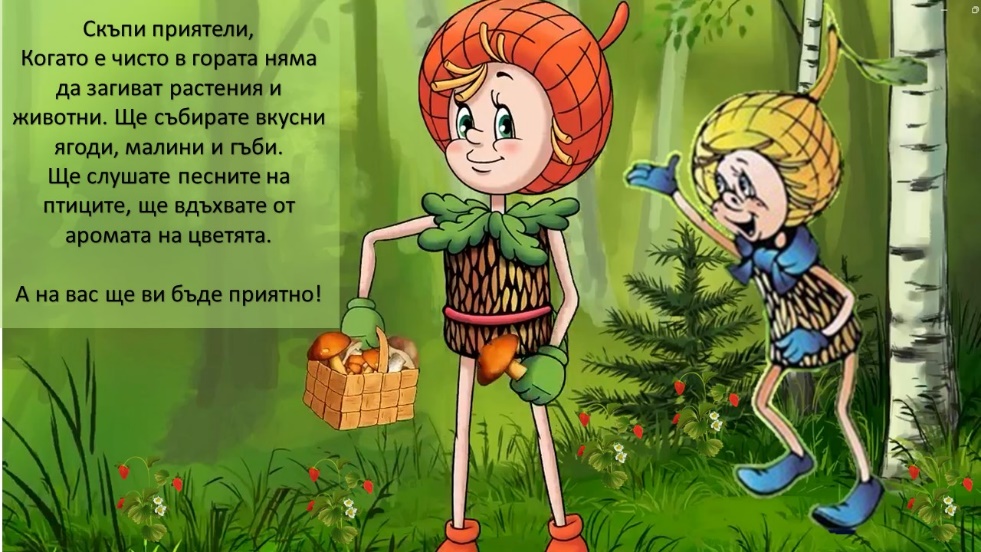 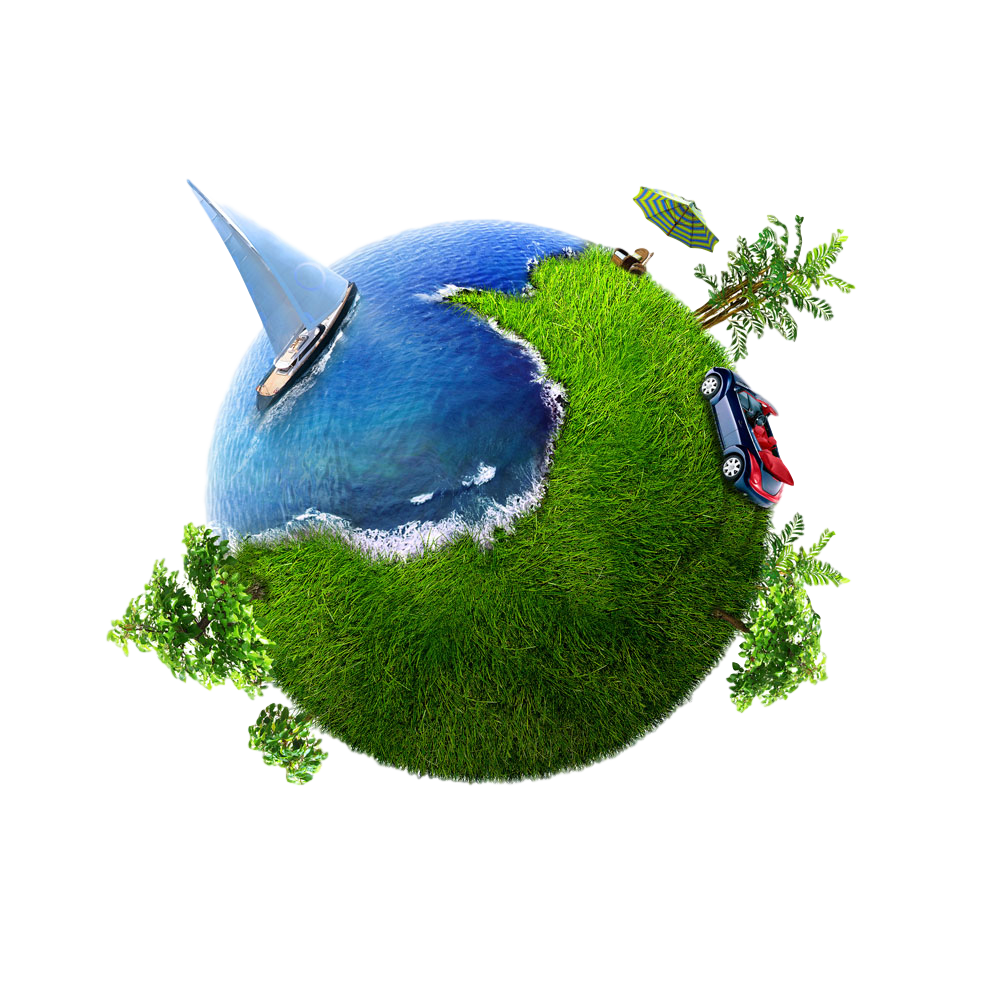 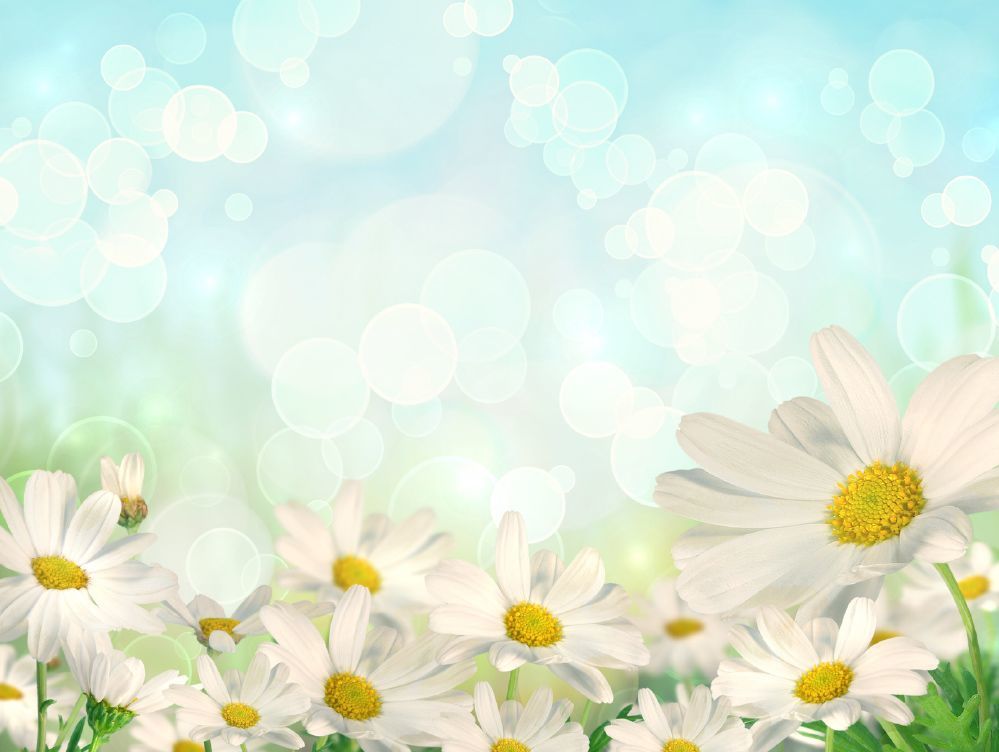 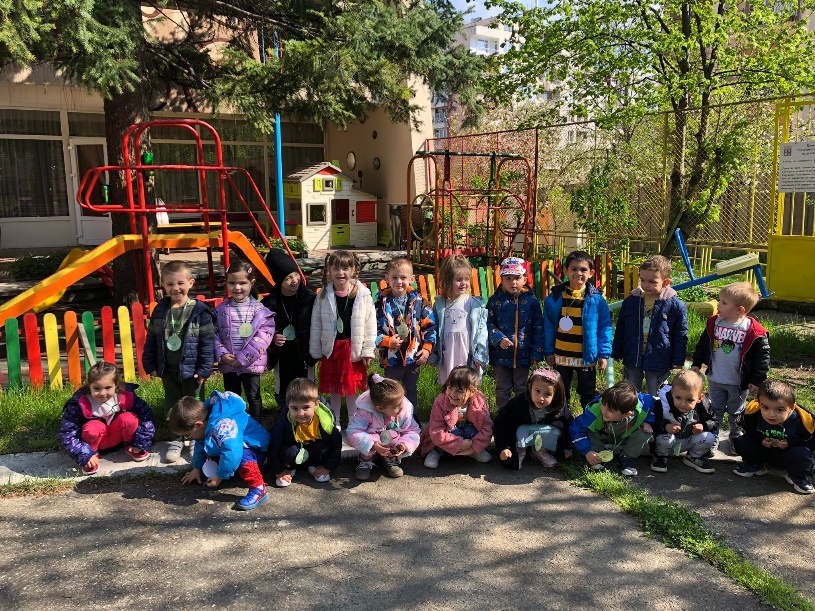 ДЕН НА ЗЕМЯТА
Децата с голям ентусиазъм засадиха цъфтящи храсти в двора на детската градина, като обещаха да полагат грижи към всички растения и животни.
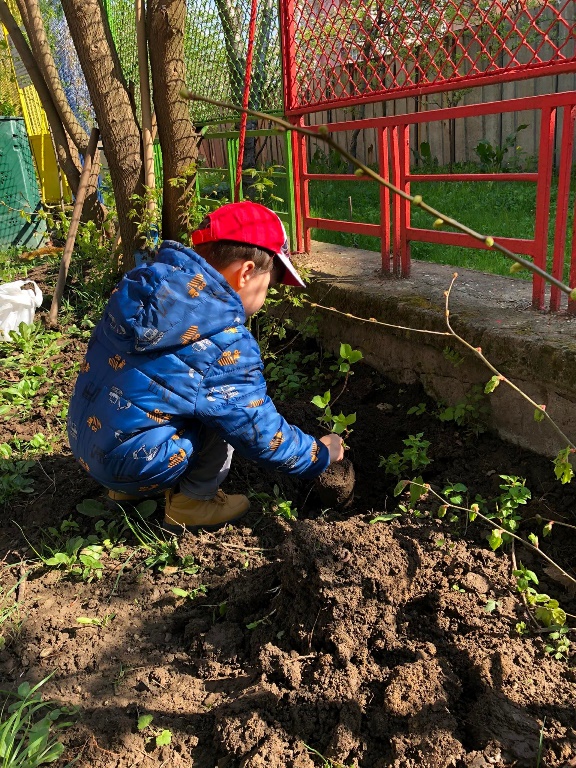 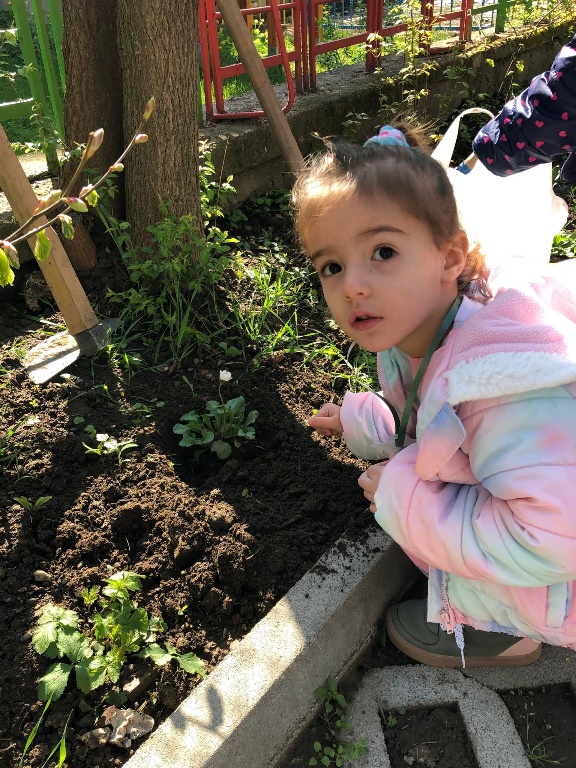 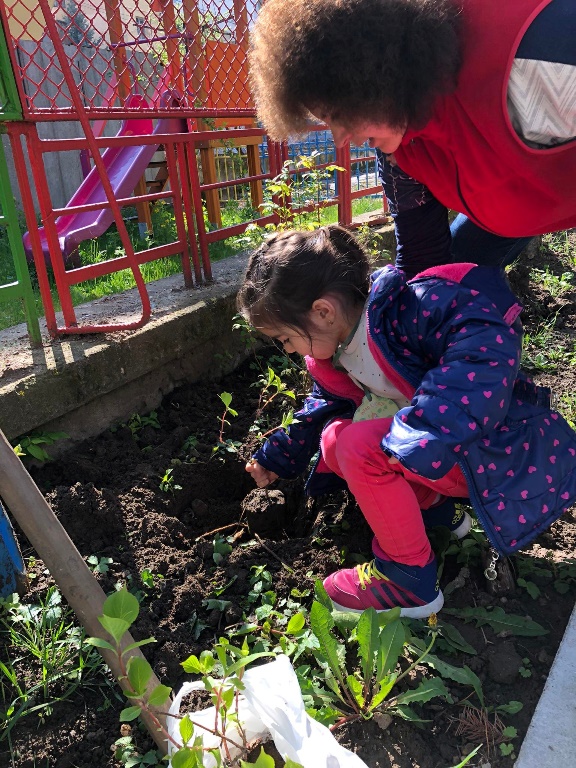 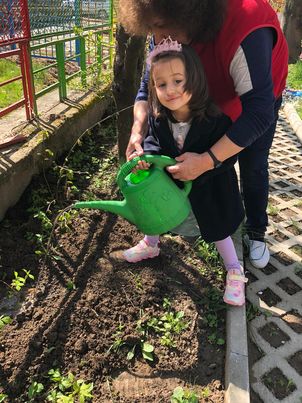 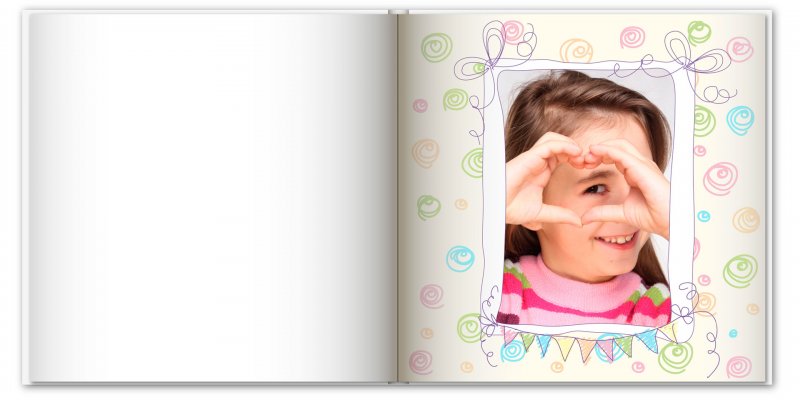 Ако обичате забавленията
Заповядайте при нас!

Тук ще учим, играем, пеем и танцуваме.

Бъдете част 
от нашето голямо семейство!

       Линк към групата:
https://www.dg-slaveiche.com/index.php/%D0%B3%D1%80%D1%83%D0%BF%D0%B8/%D0%B3%D1%80%D1%83%D0%BF%D0%B0-%D0%BC%D0%B5%D1%87%D0%BE-%D0%BF%D1%83%D1%85
Изготвил: Старши учител Виолета Димитрова